PHÒNG GD &ĐT LONG BIÊN
TRƯỜNG TIỂU HỌC PHÚC LỢI
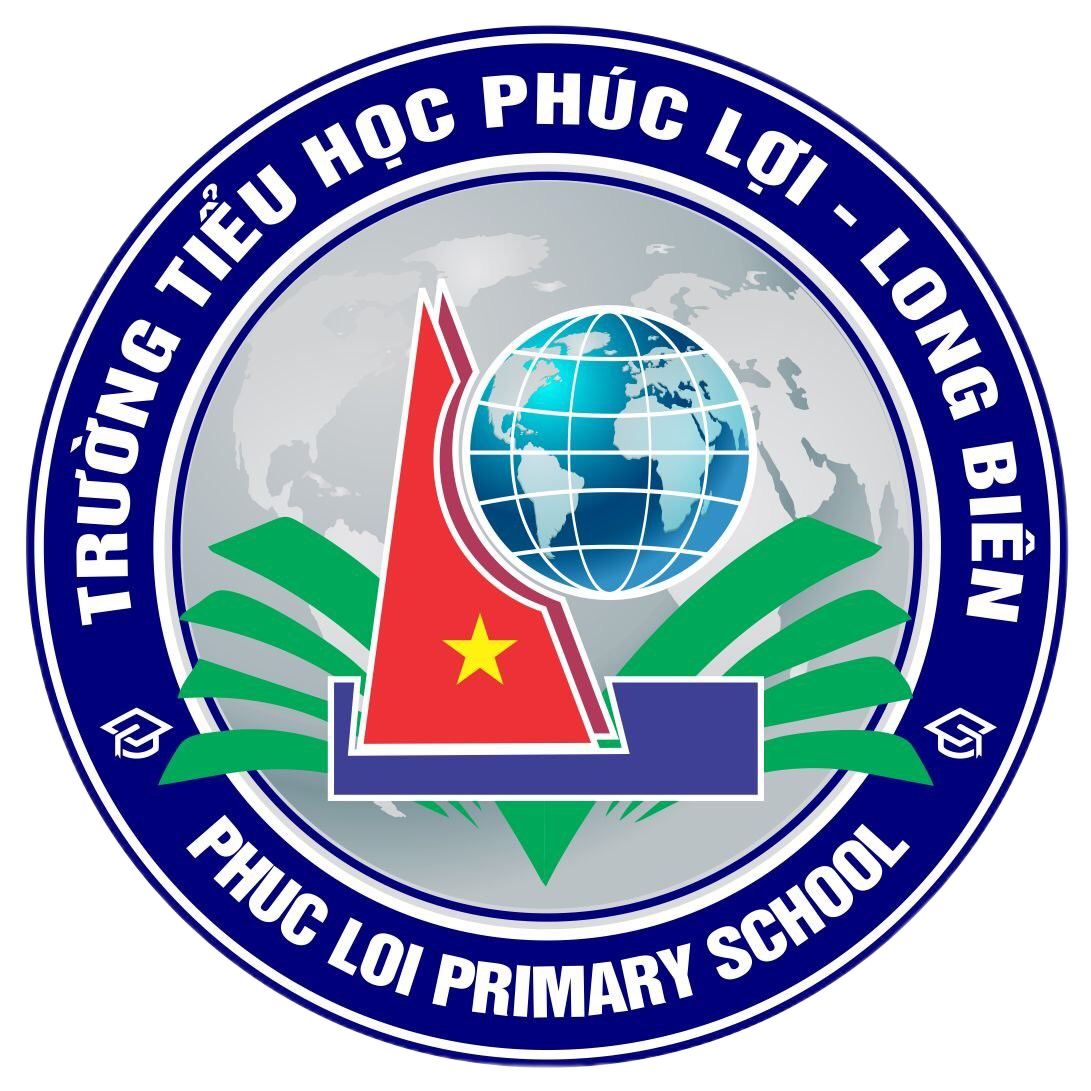 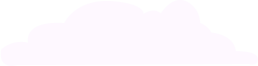 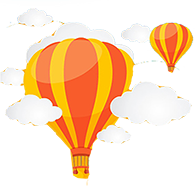 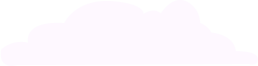 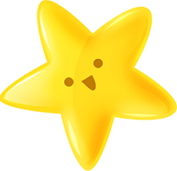 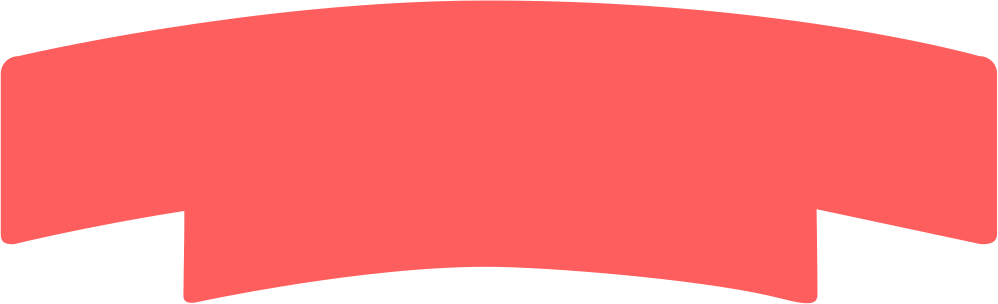 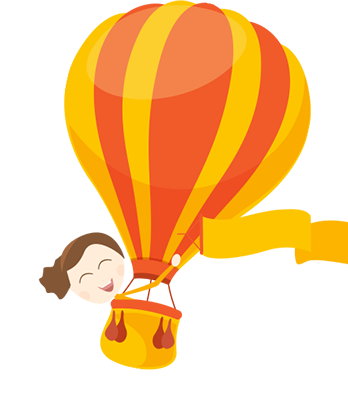 Hoạt động trải nghiệm
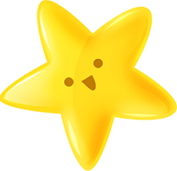 Bài 22: Những vật dụng bảo vệ em
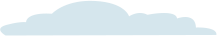 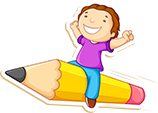 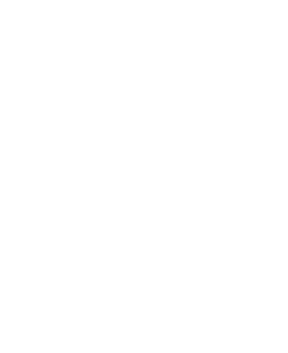 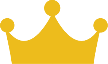 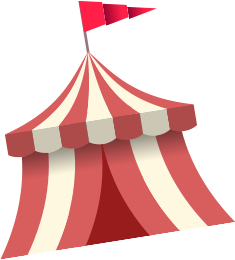 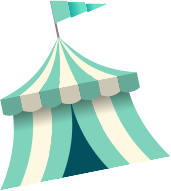 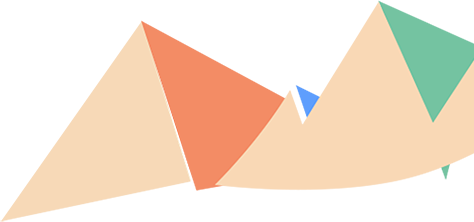 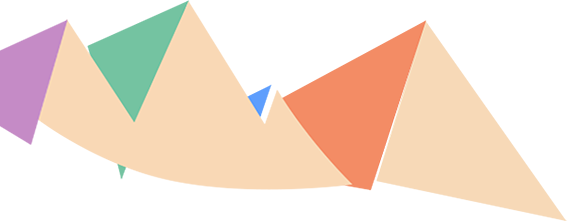 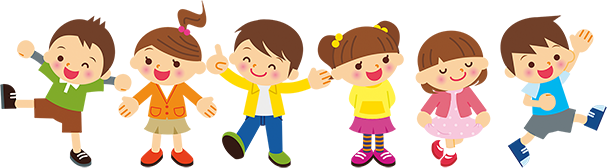 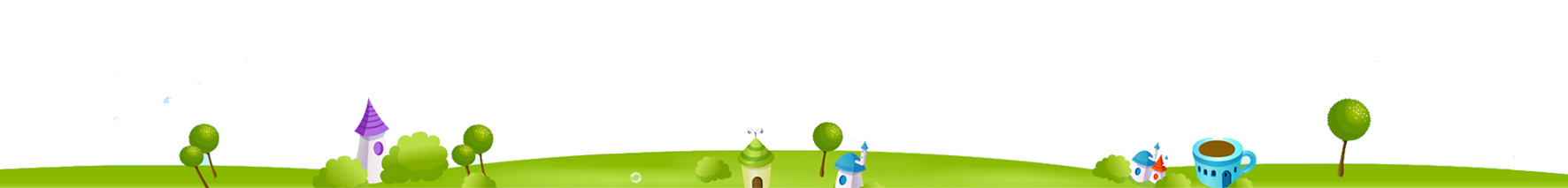 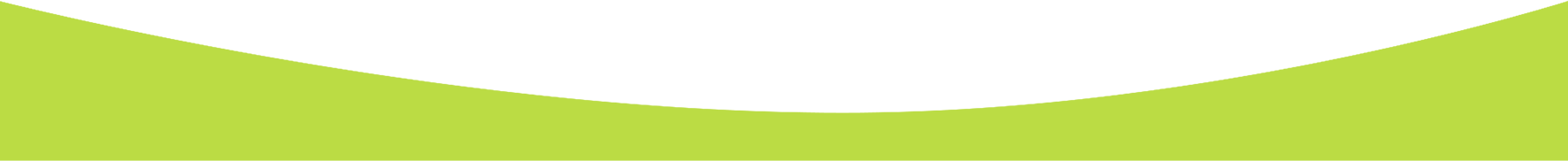 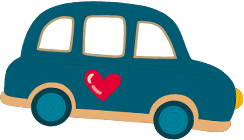 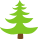 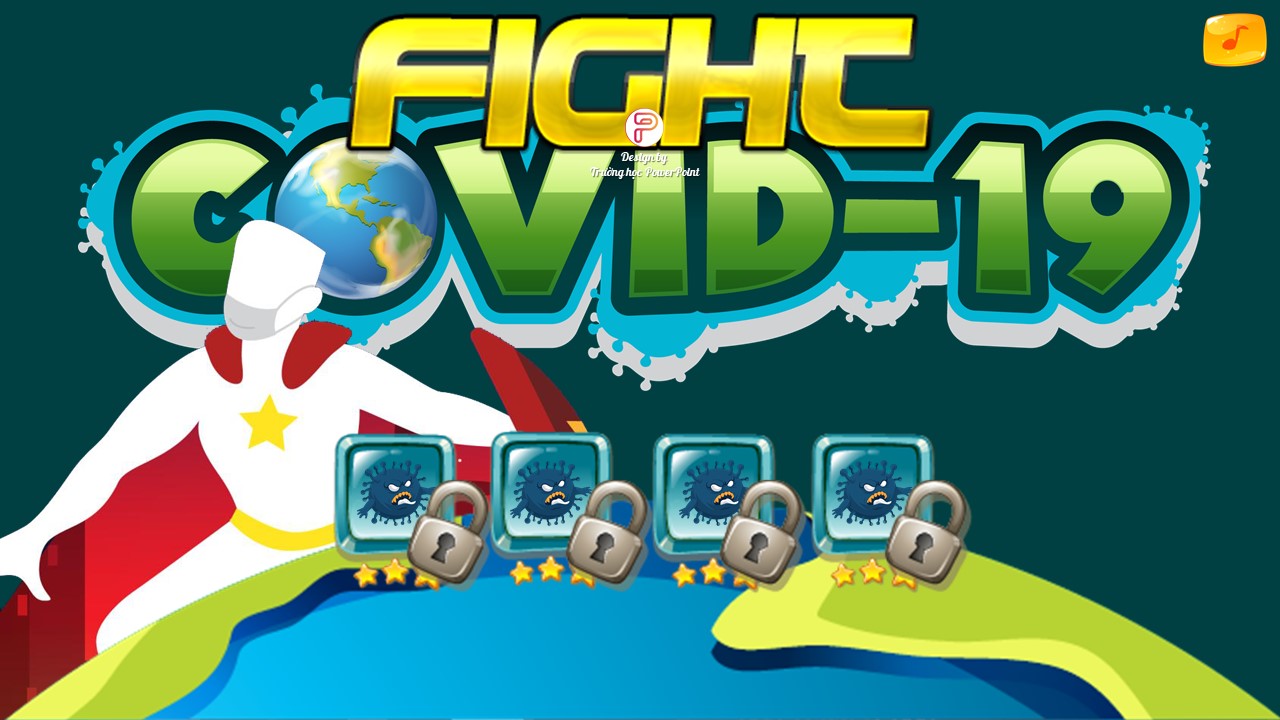 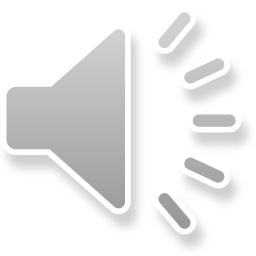 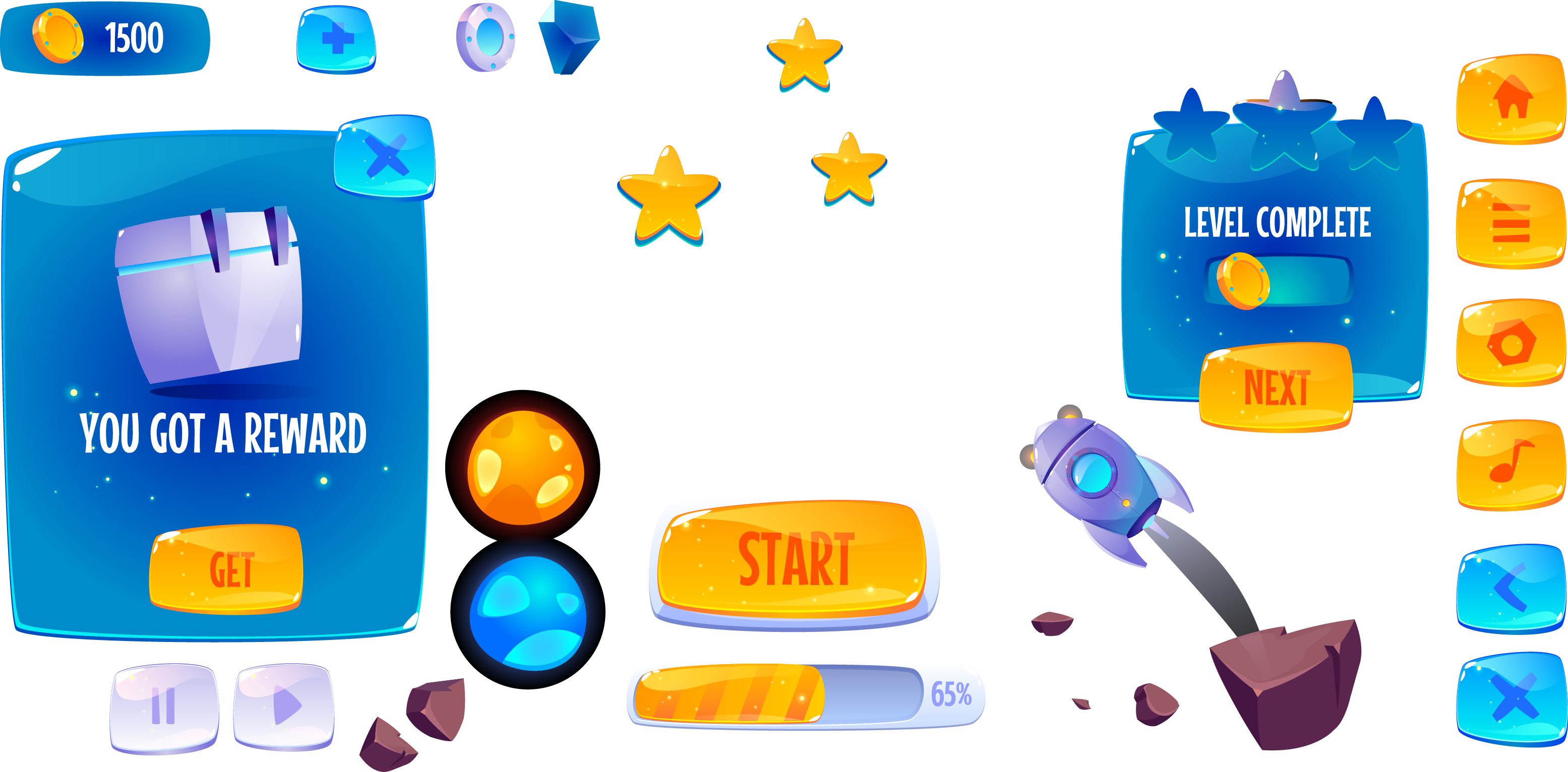 Luật chơi: 
Học sinh kể tên các vật dụng bảo vệ sức khỏe xuất hiện trong hình. Trả lời đúng giáo viên click chuột vào câu trả lời hiện ra để tiêu diệt virus Covid-19.
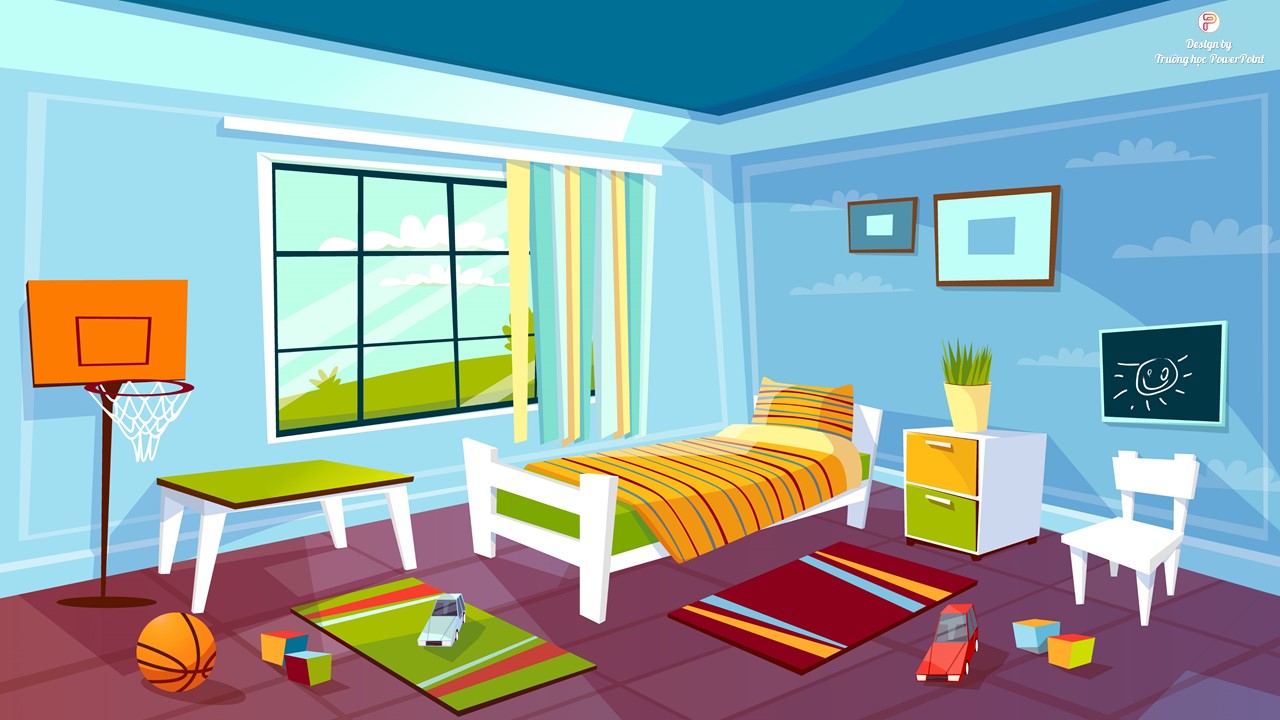 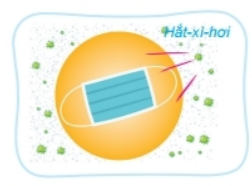 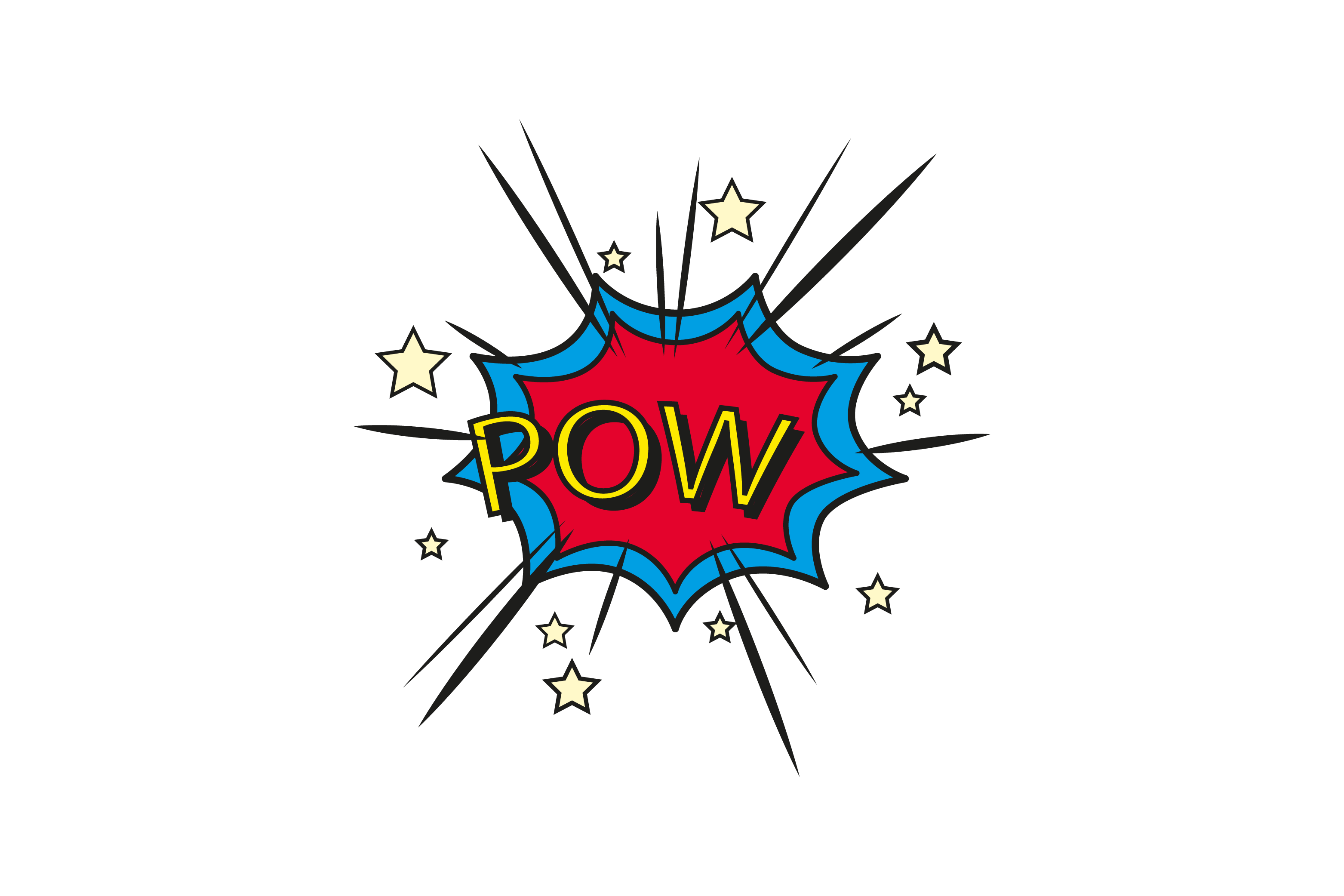 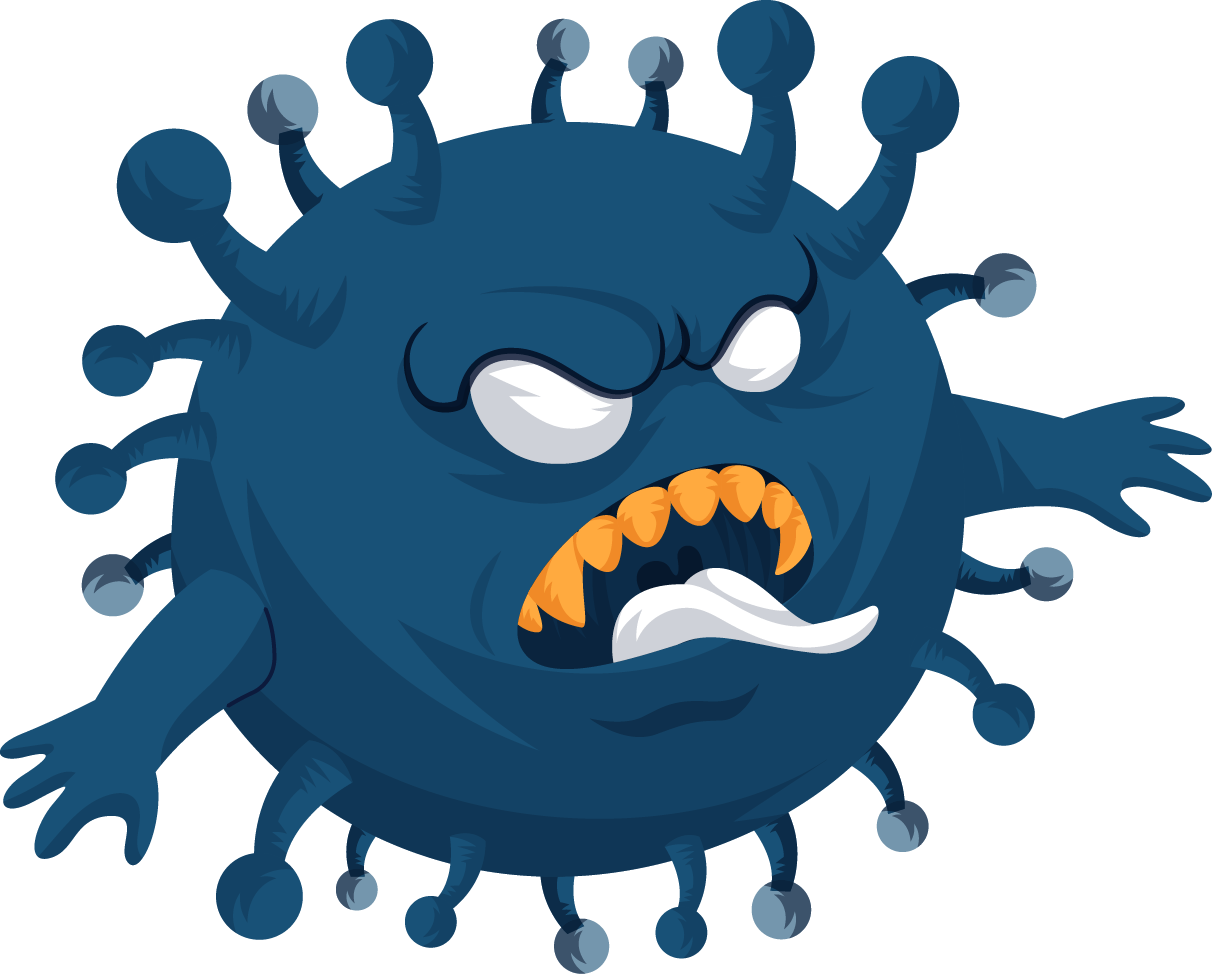 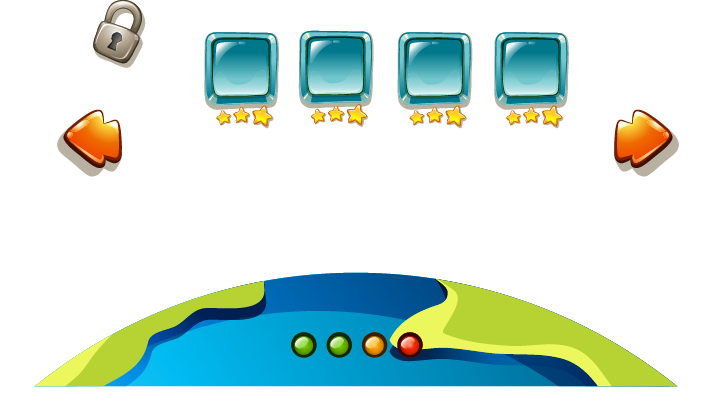 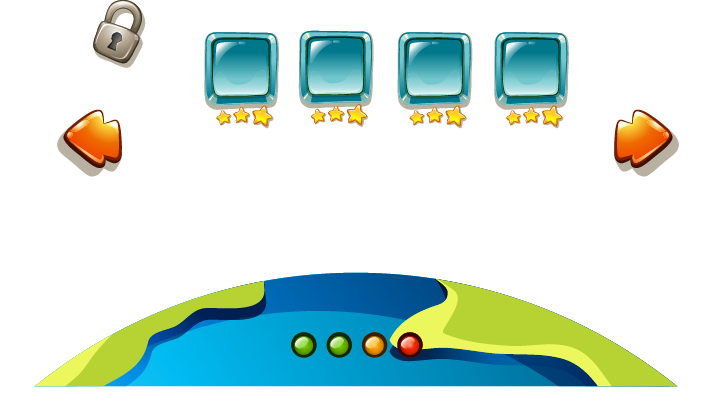 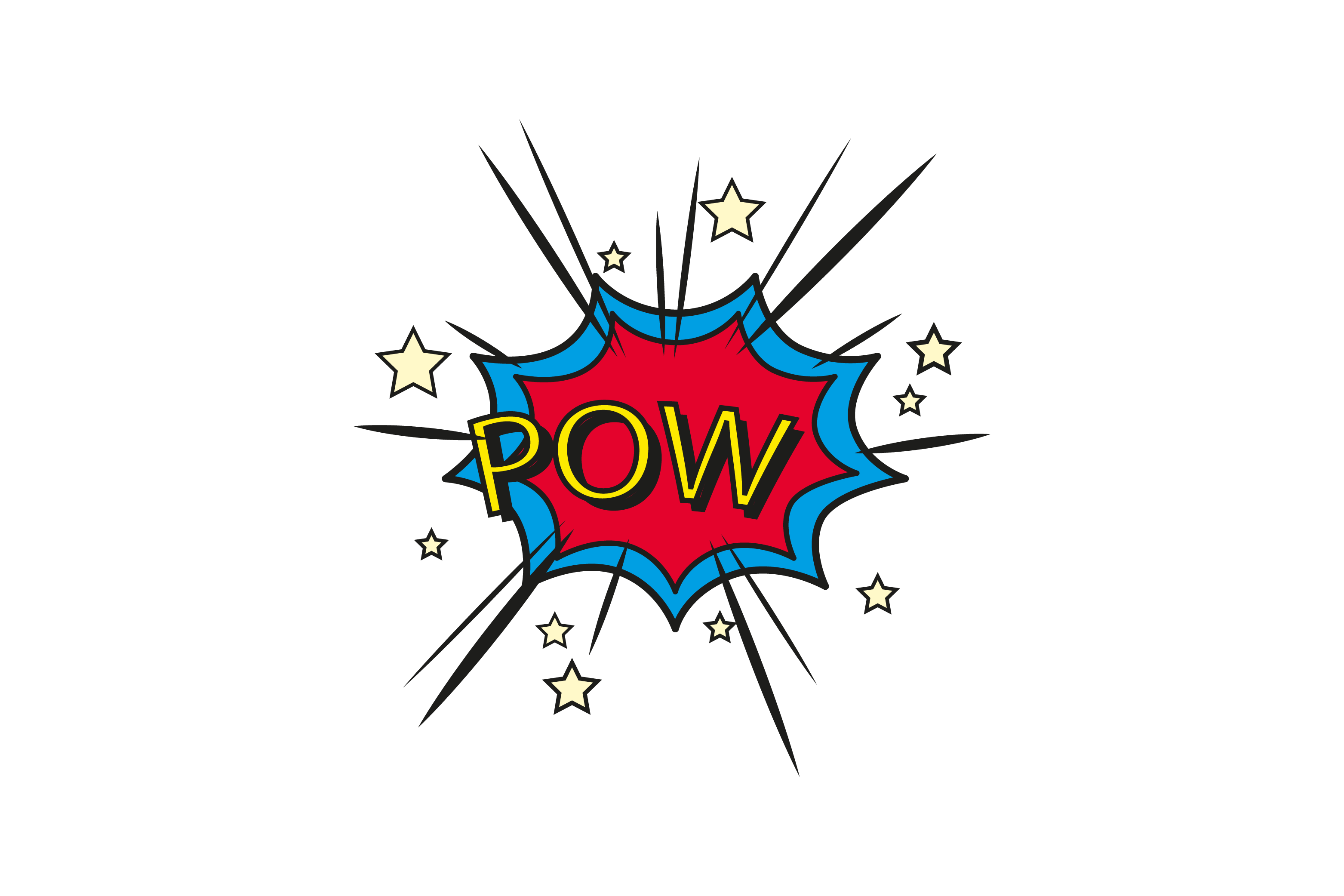 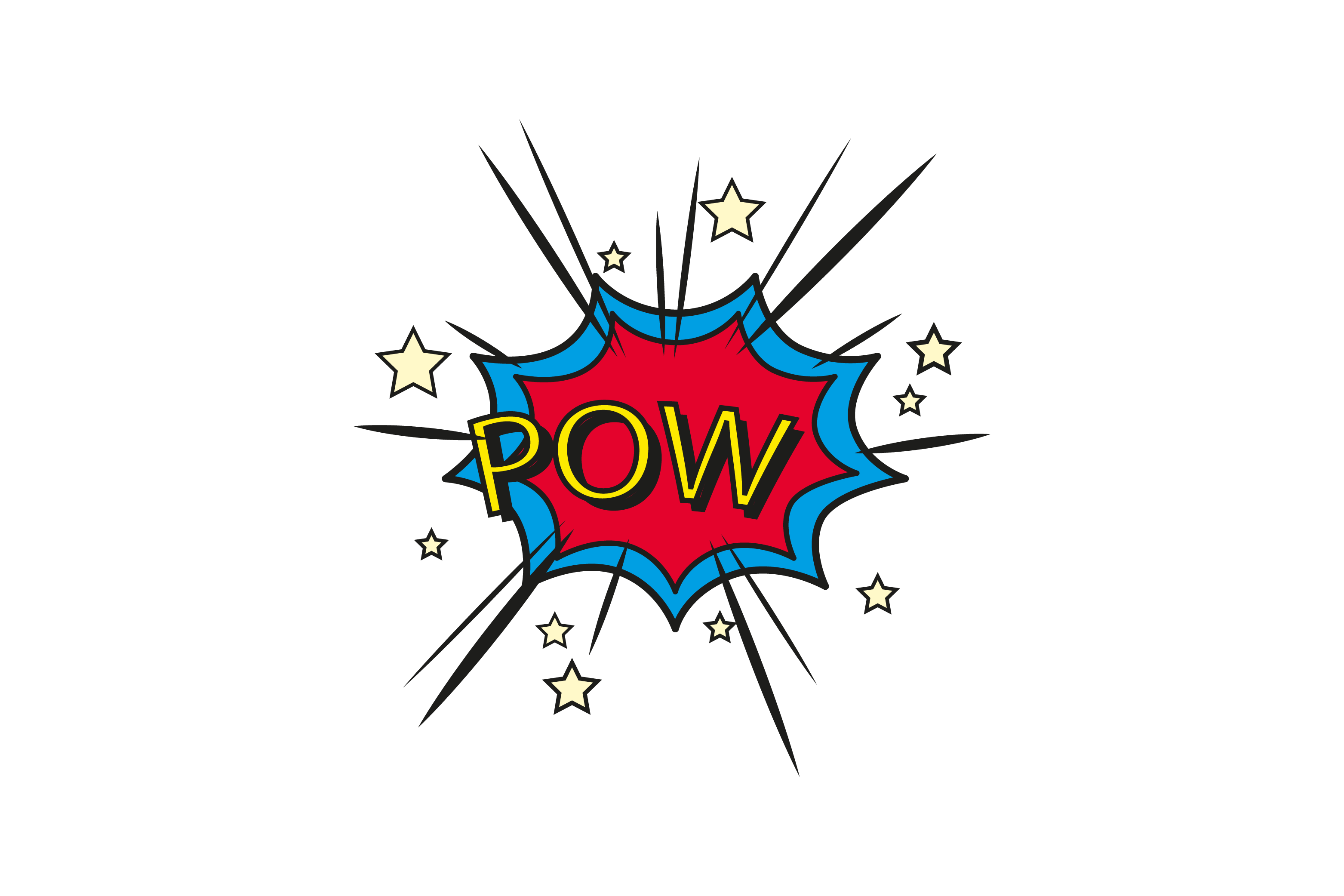 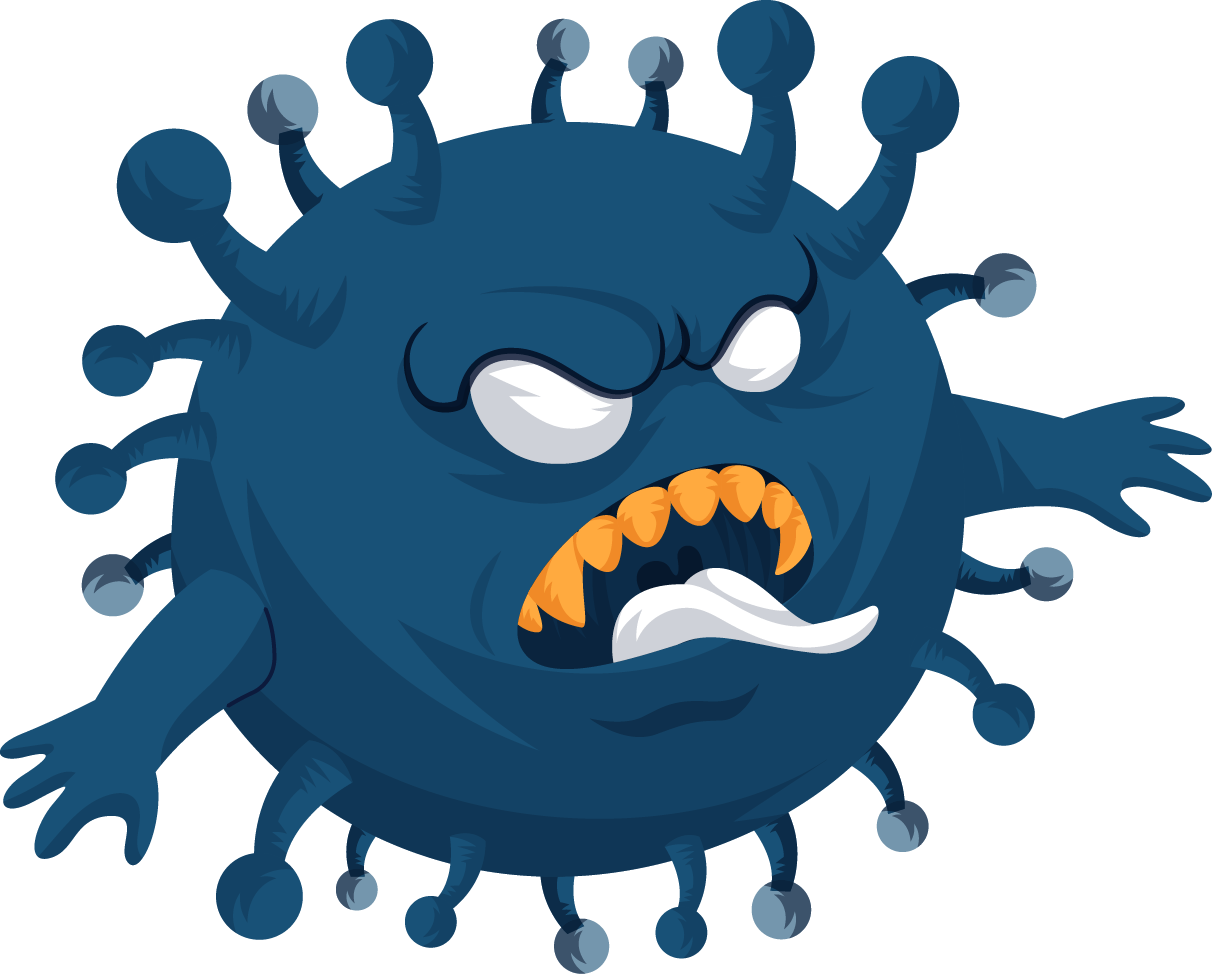 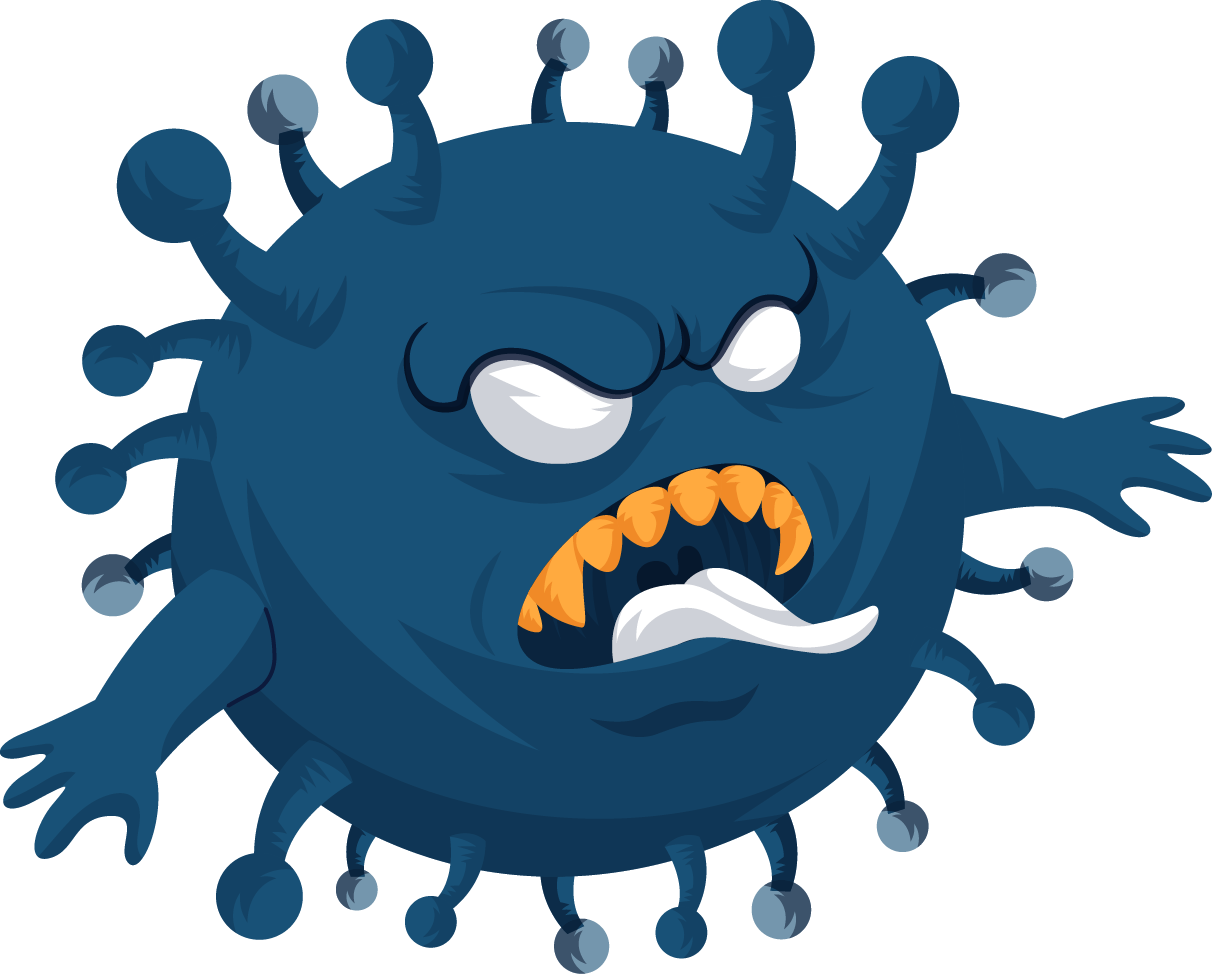 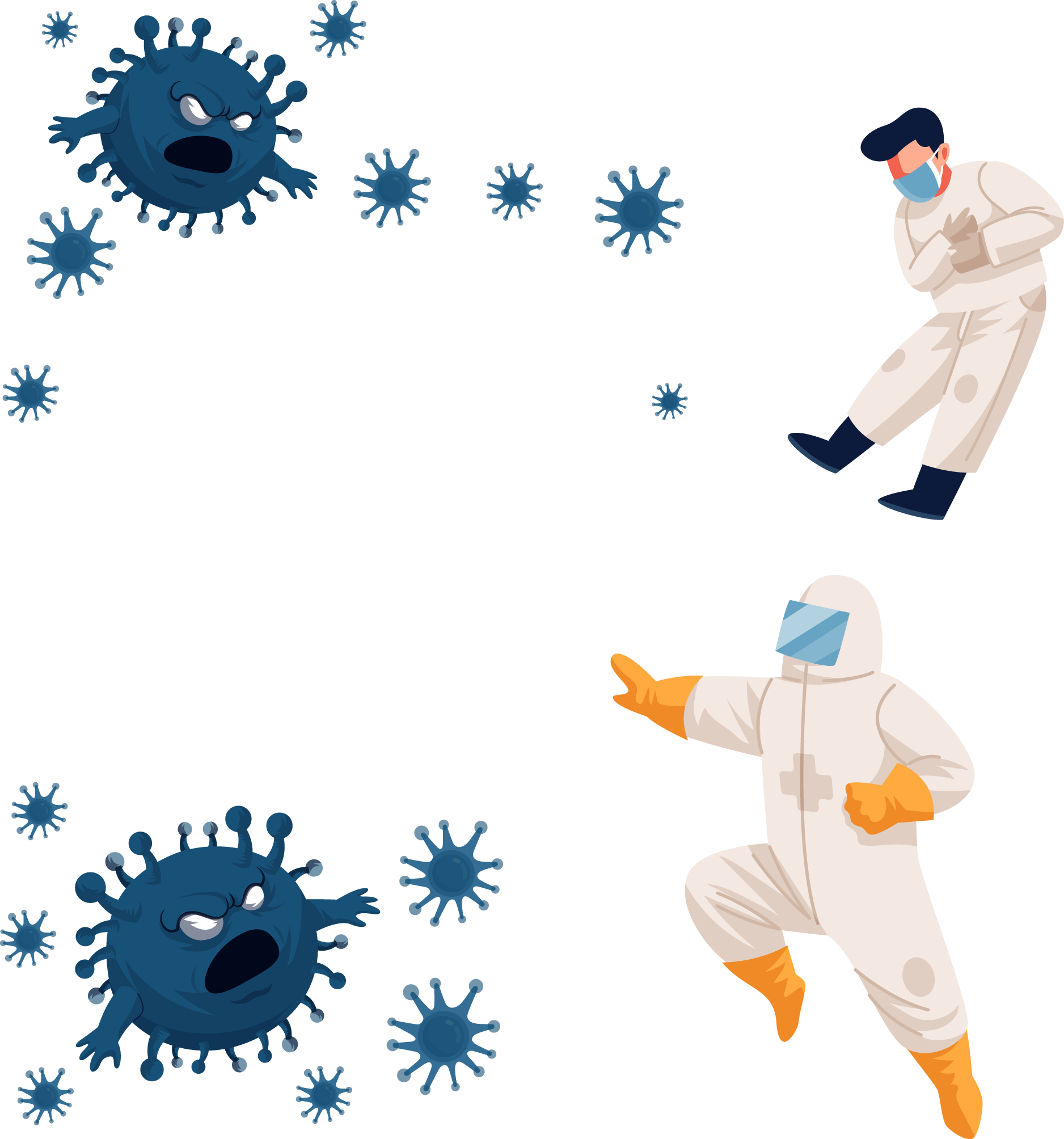 Khẩu trang
500
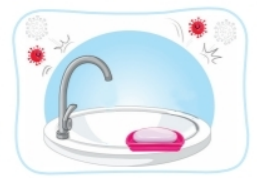 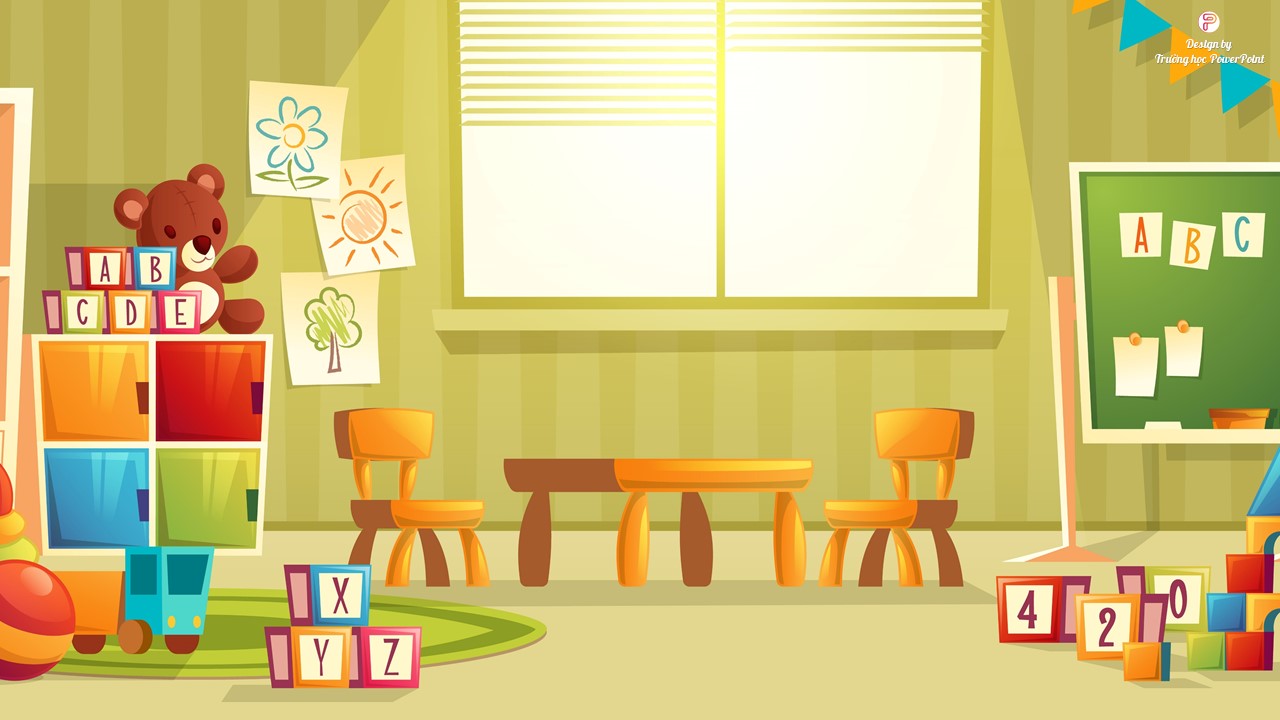 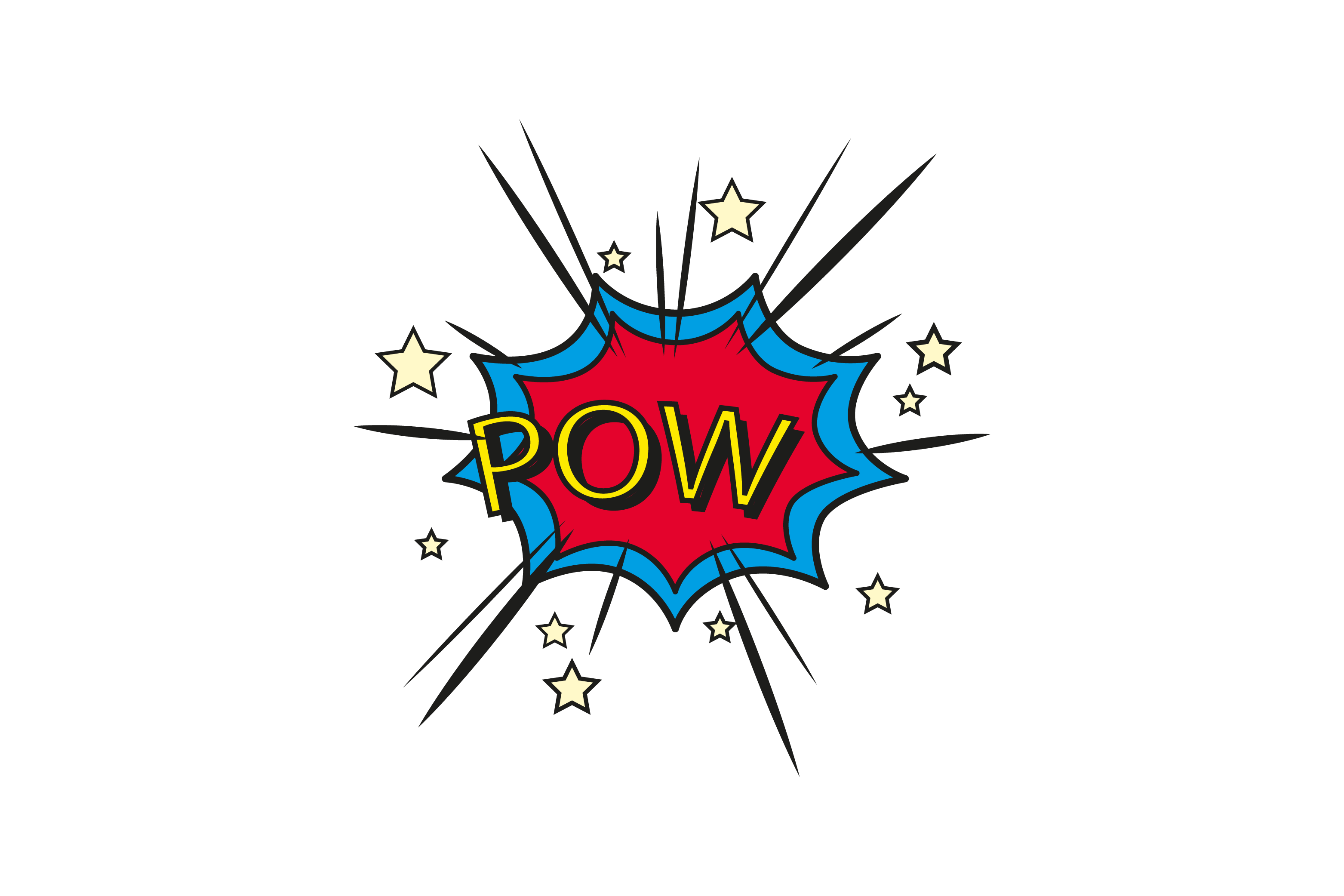 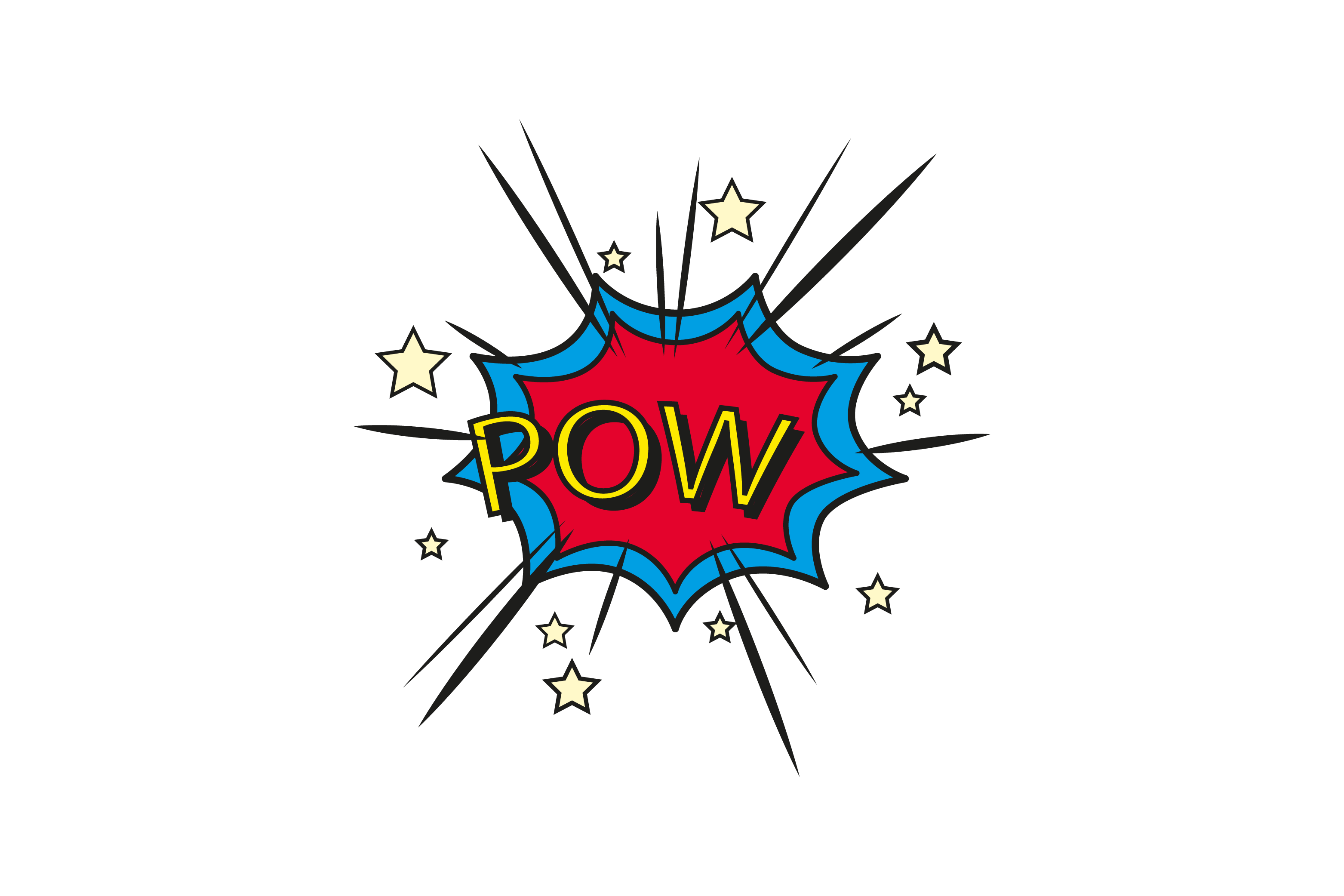 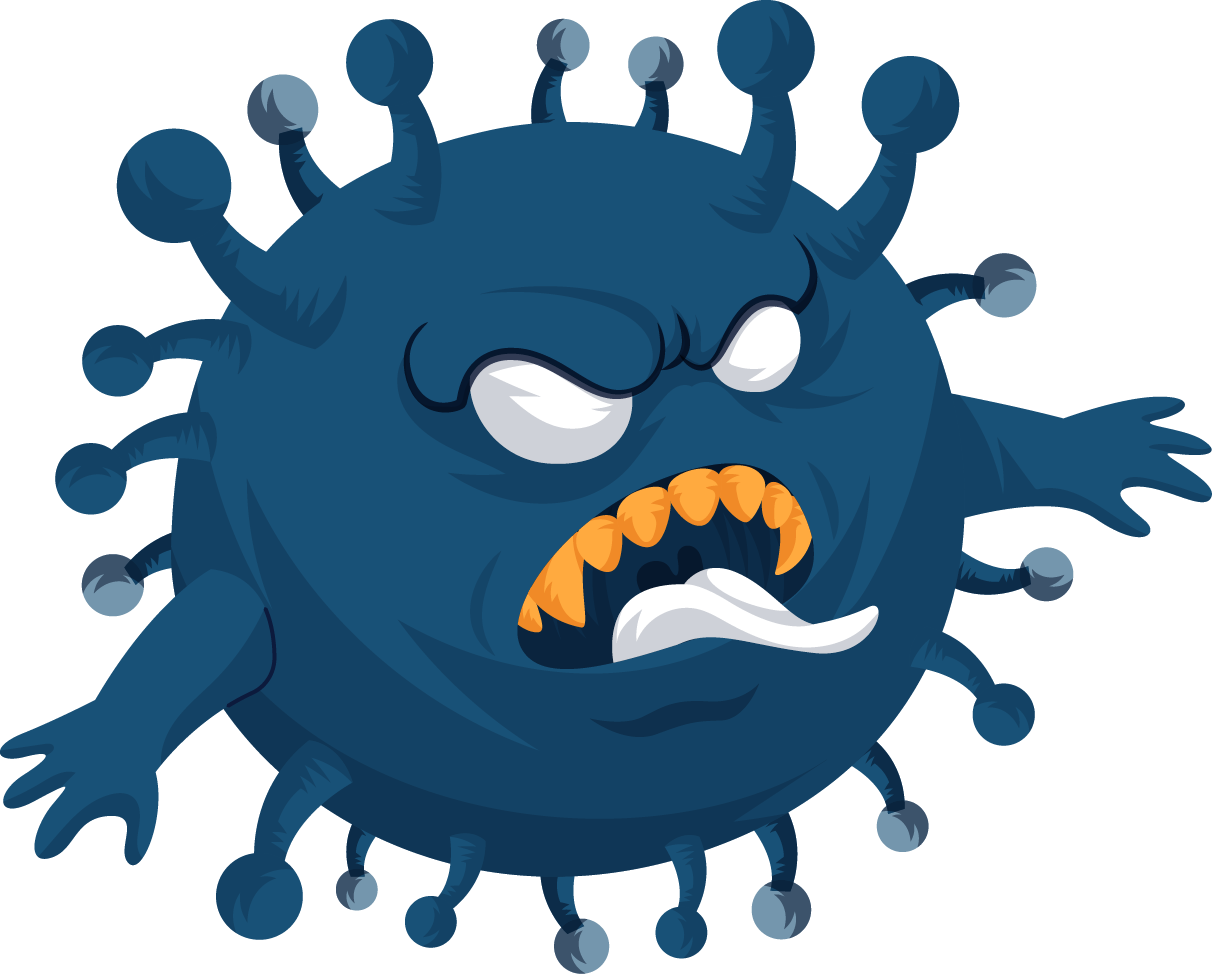 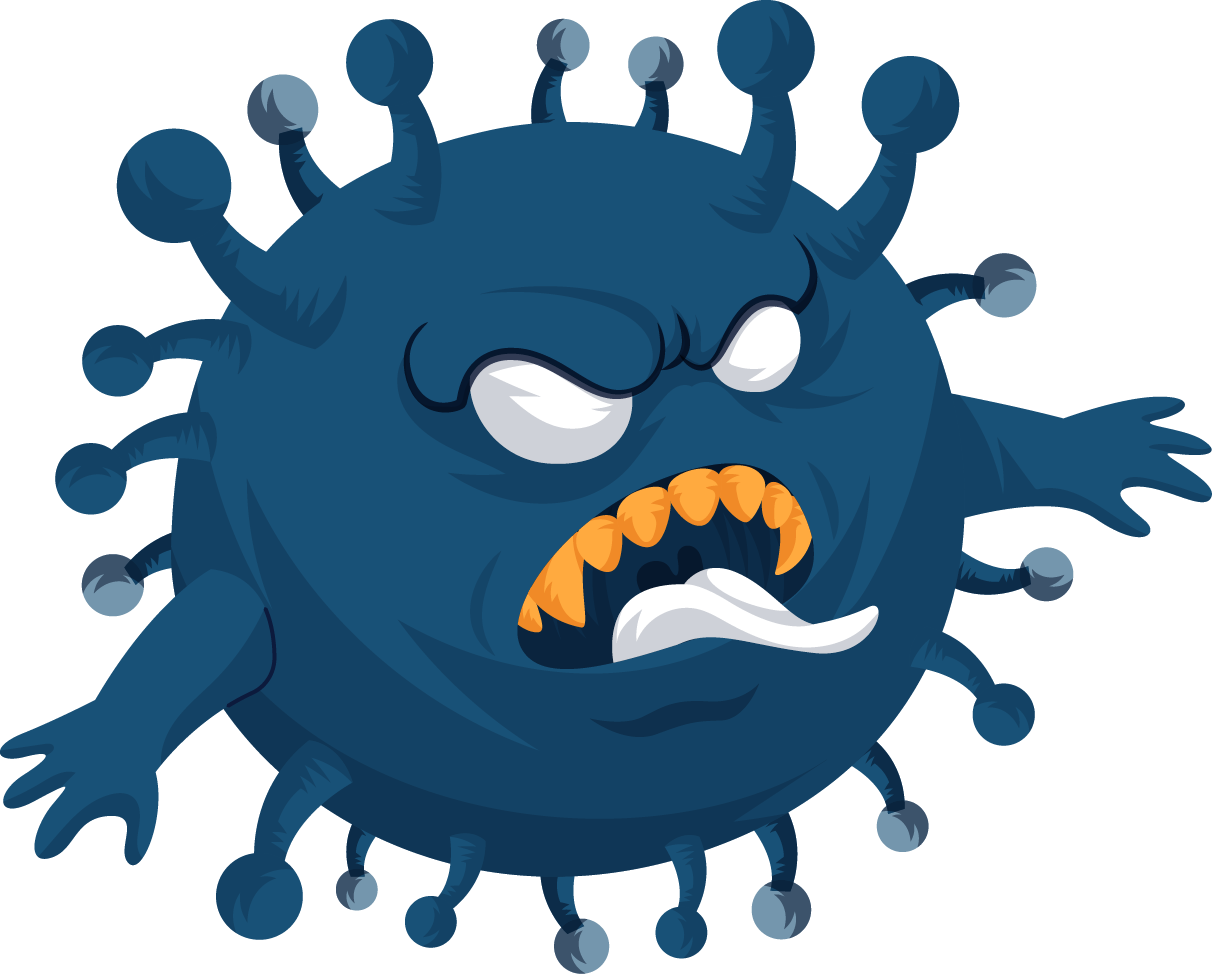 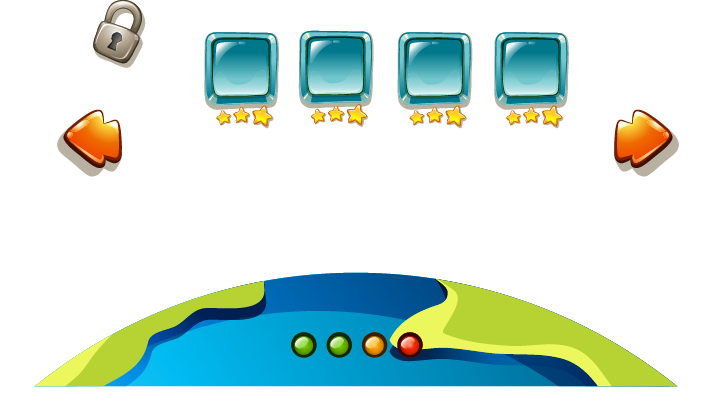 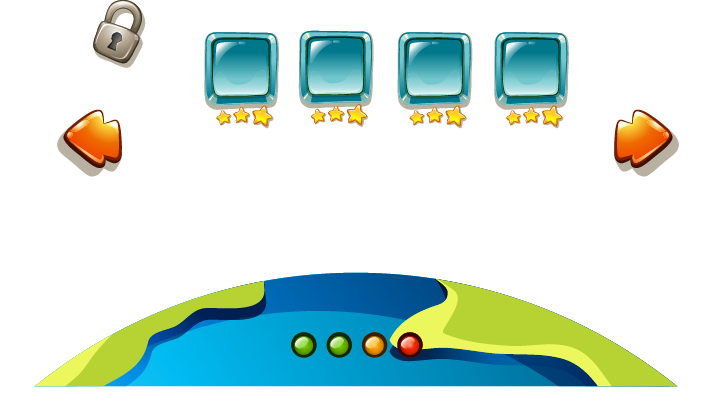 Xà phòng
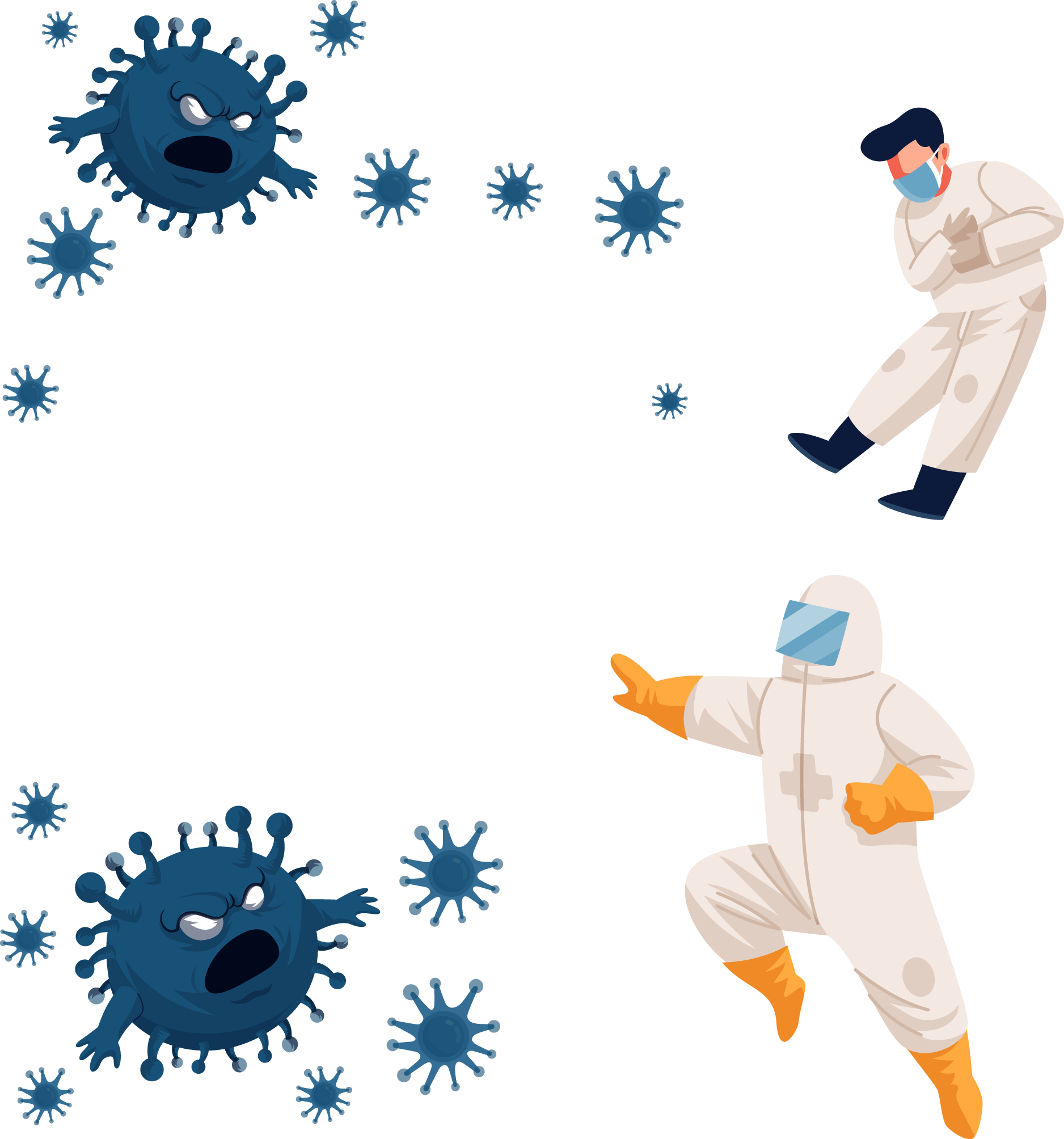 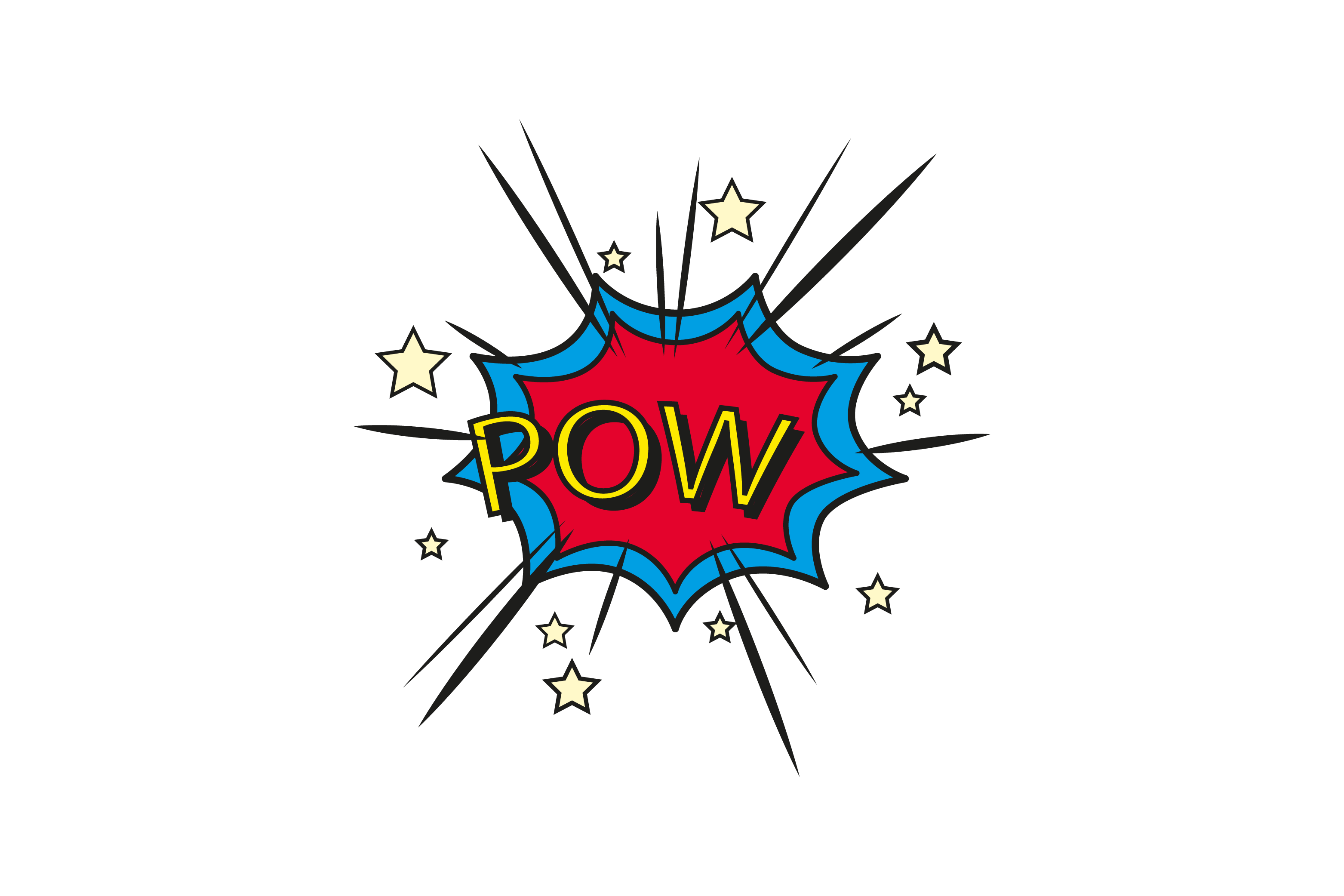 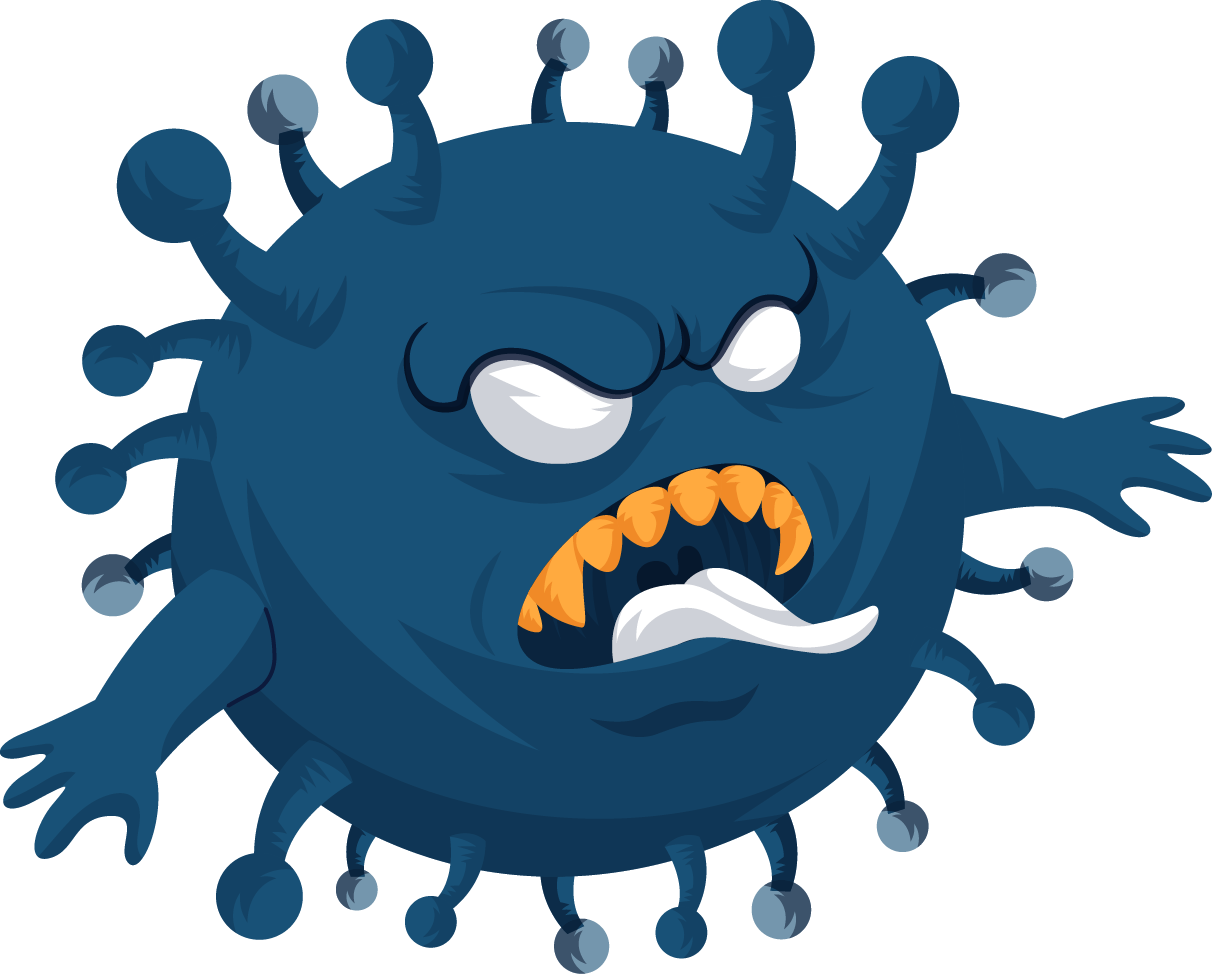 1000
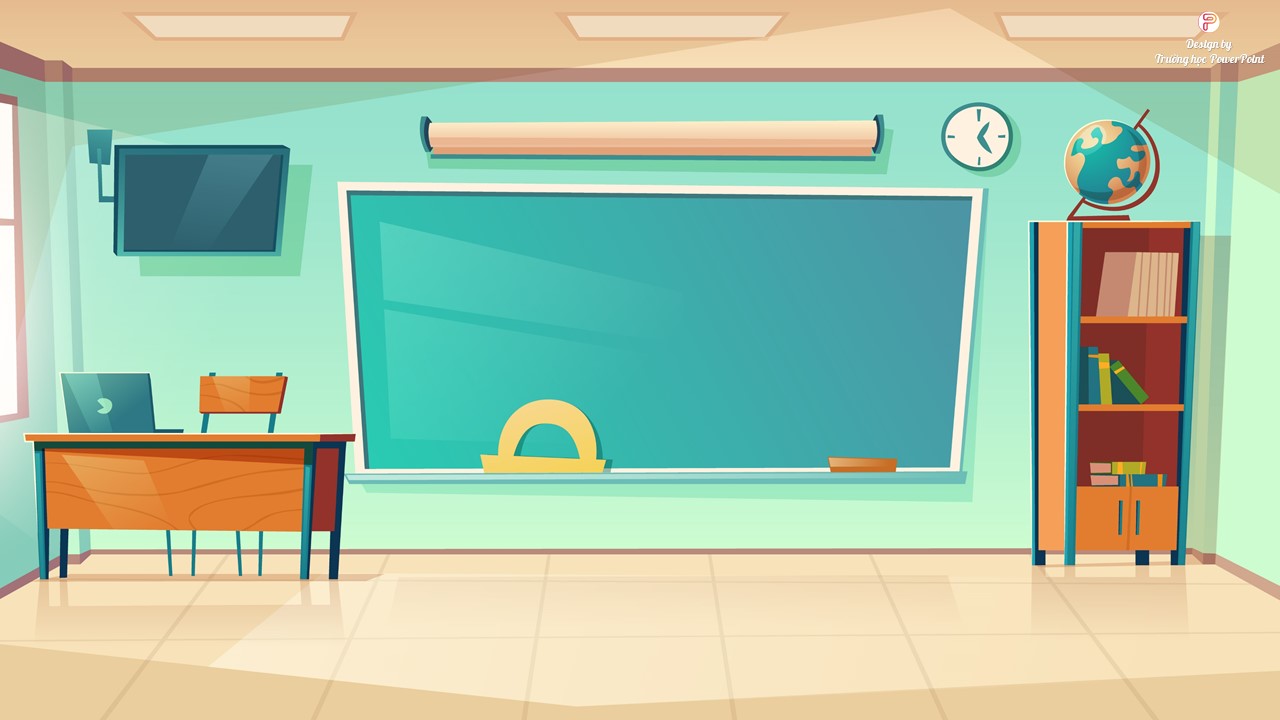 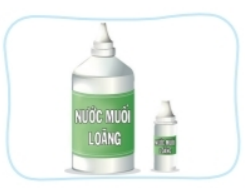 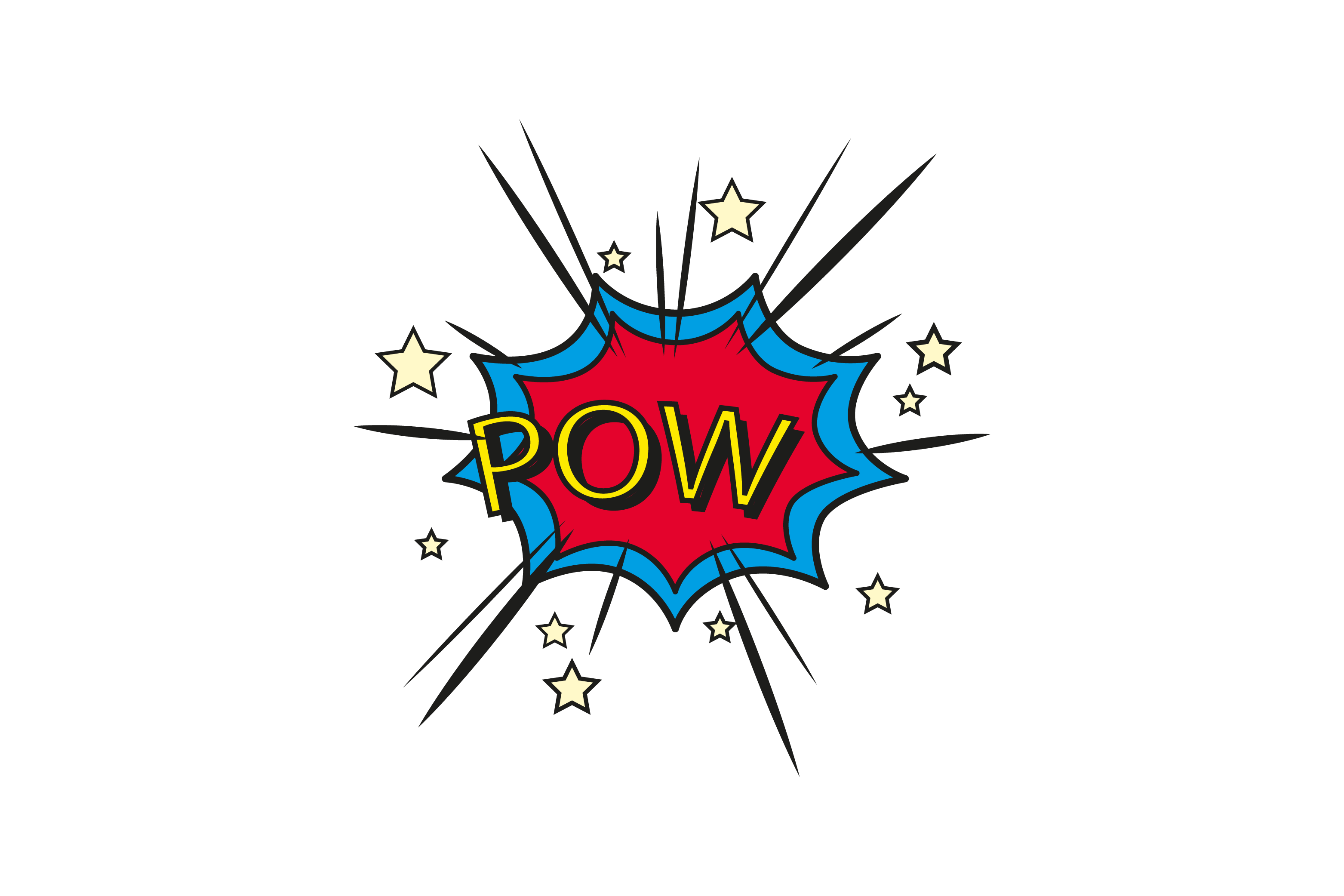 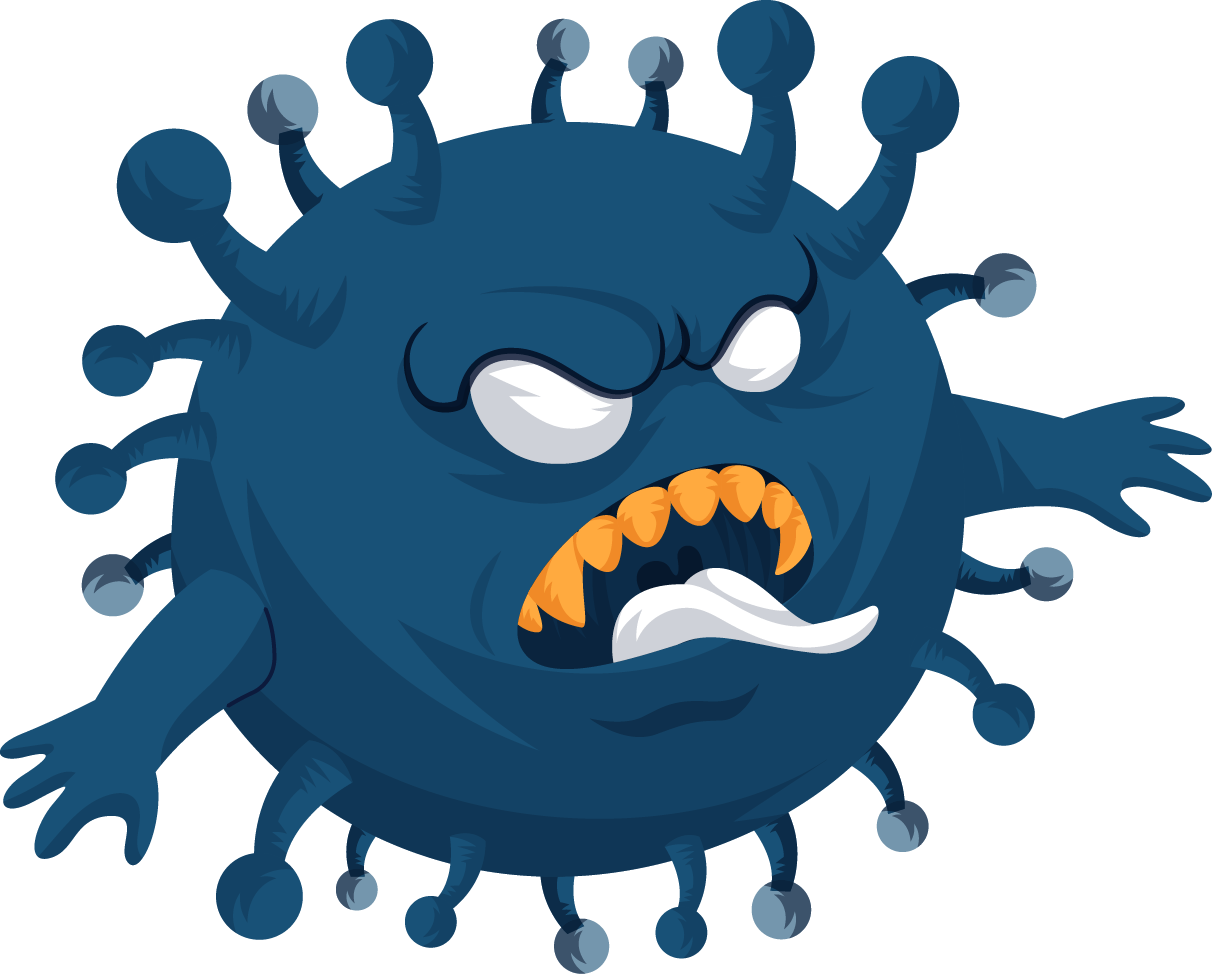 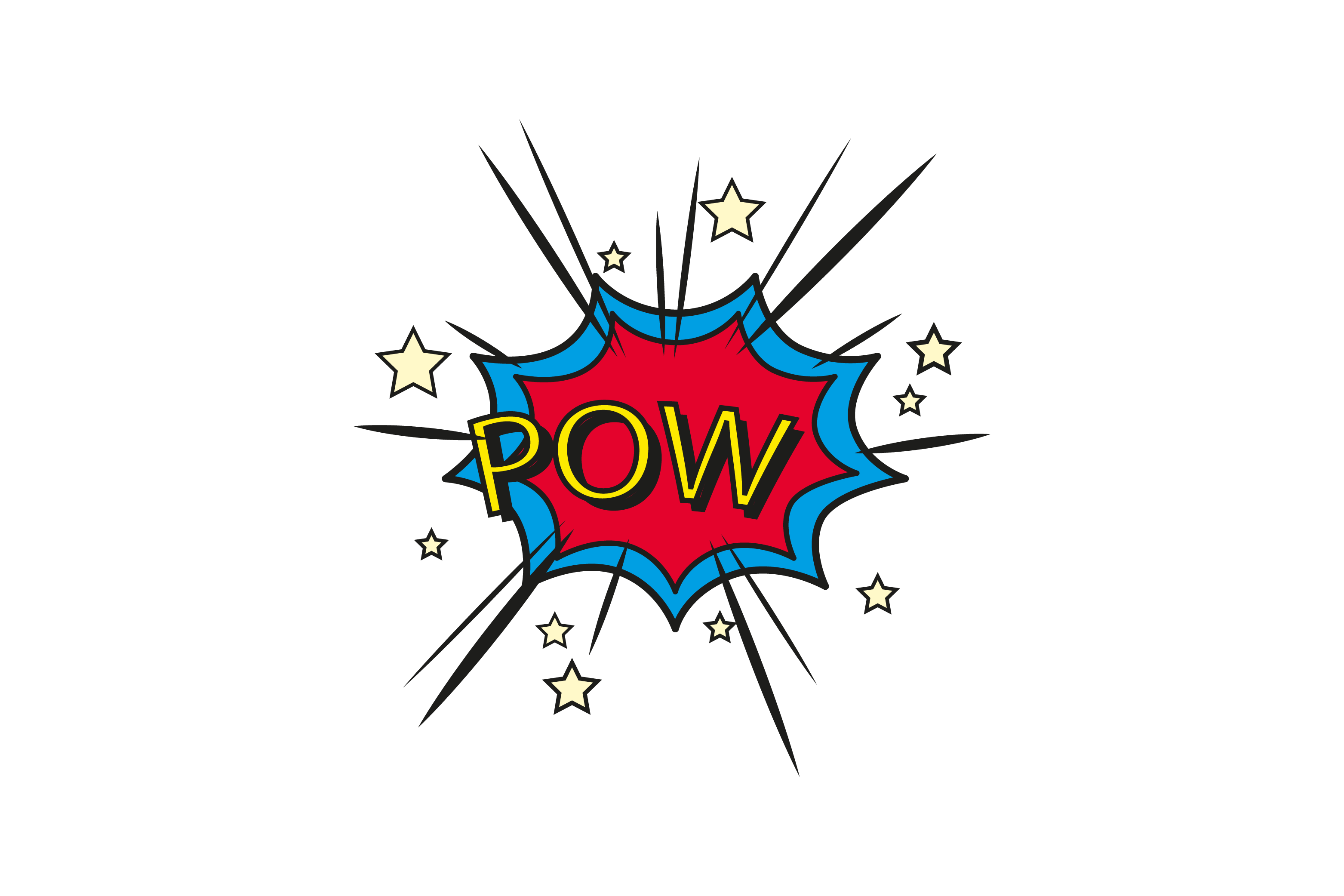 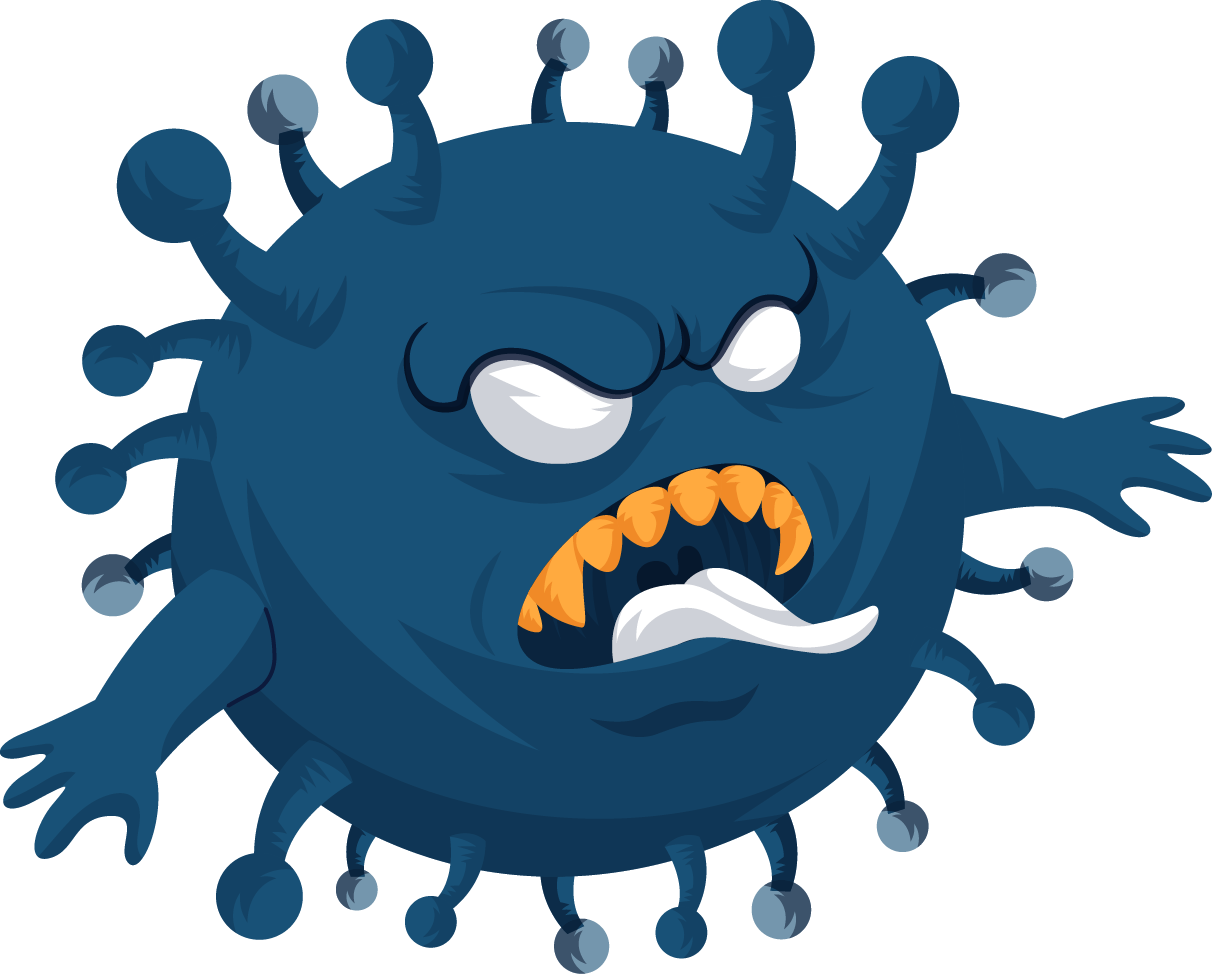 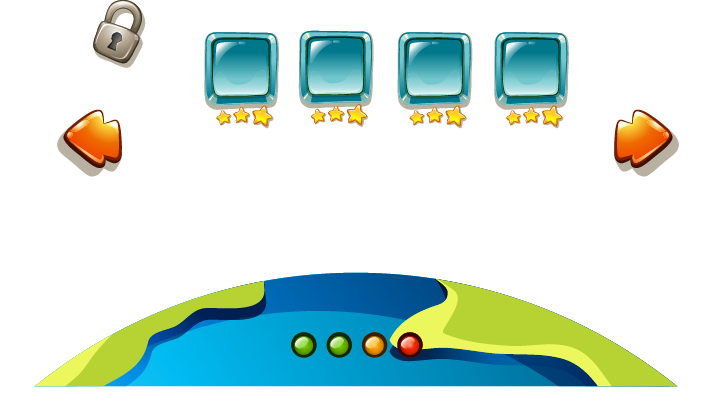 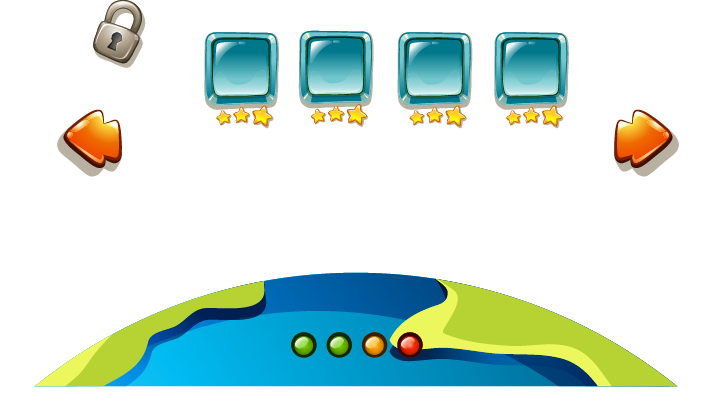 Nước muối sinh lí
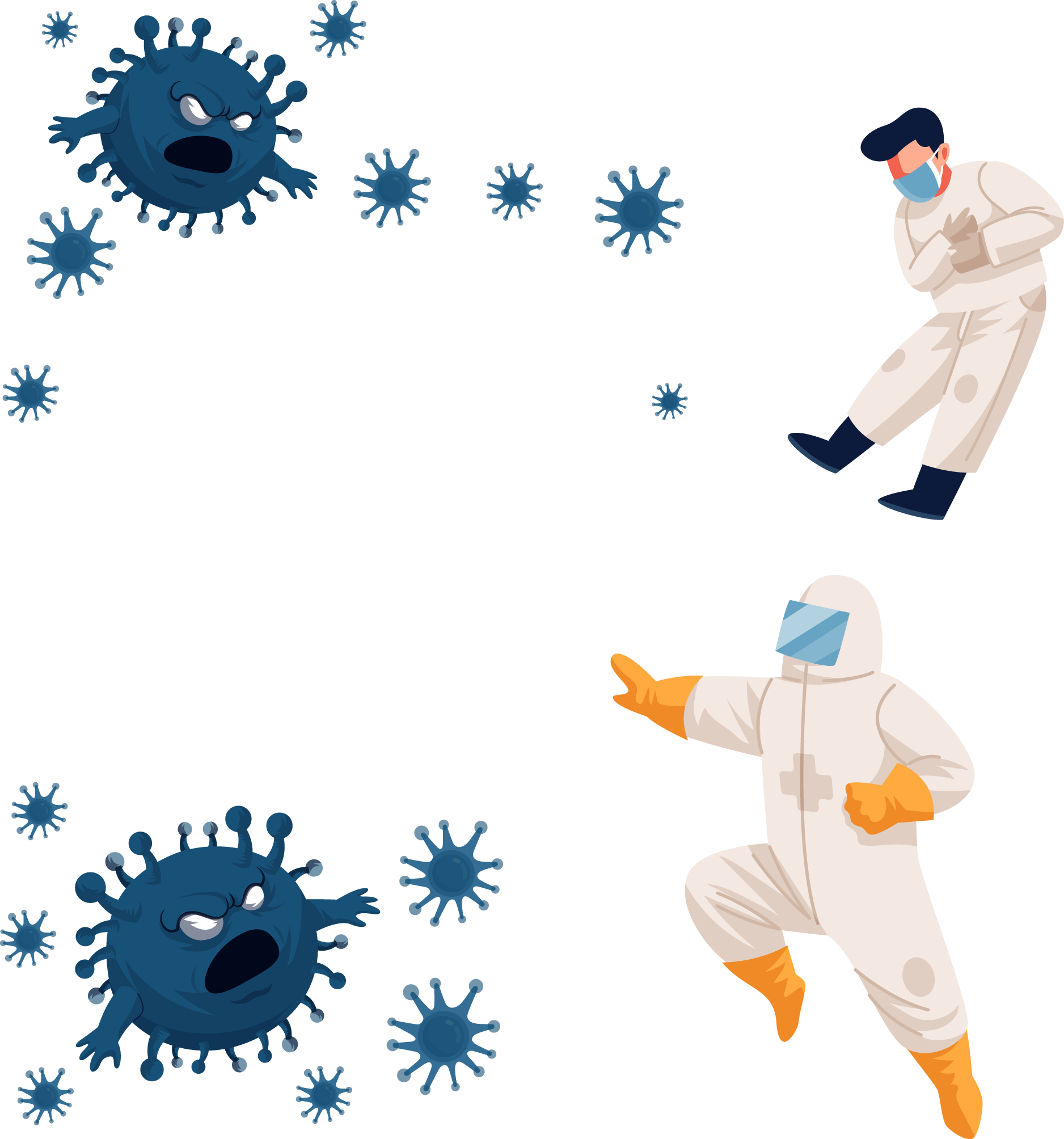 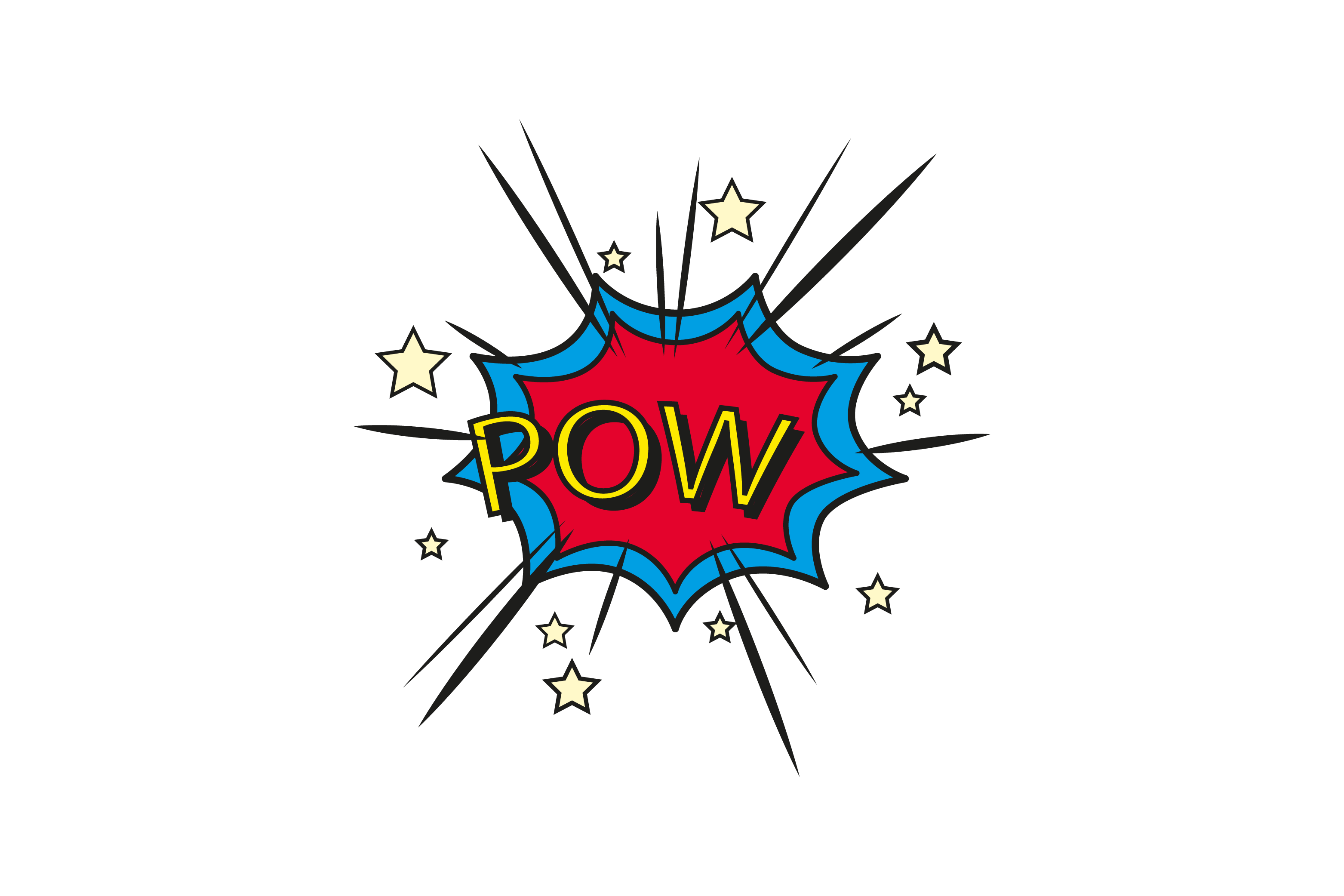 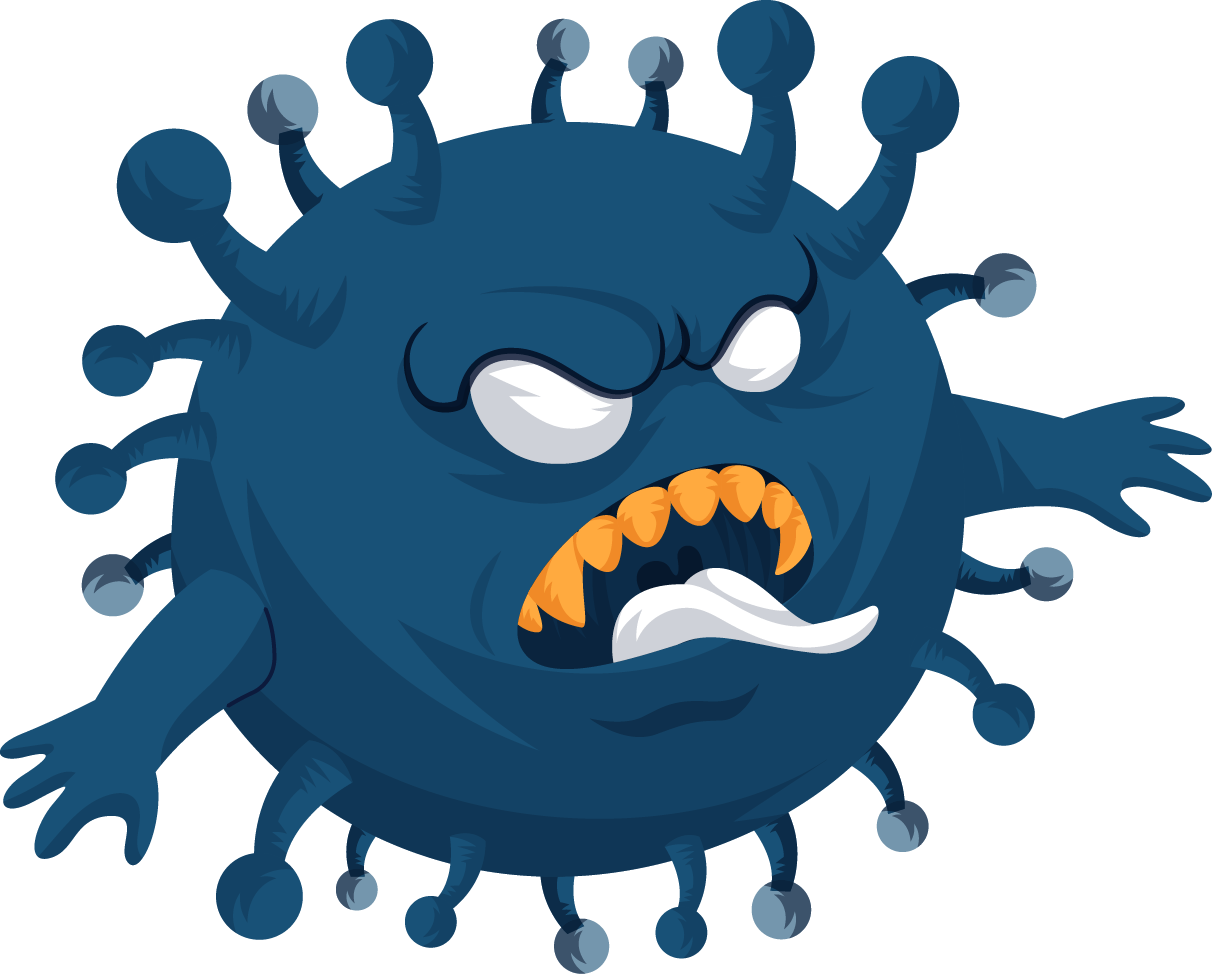 1500
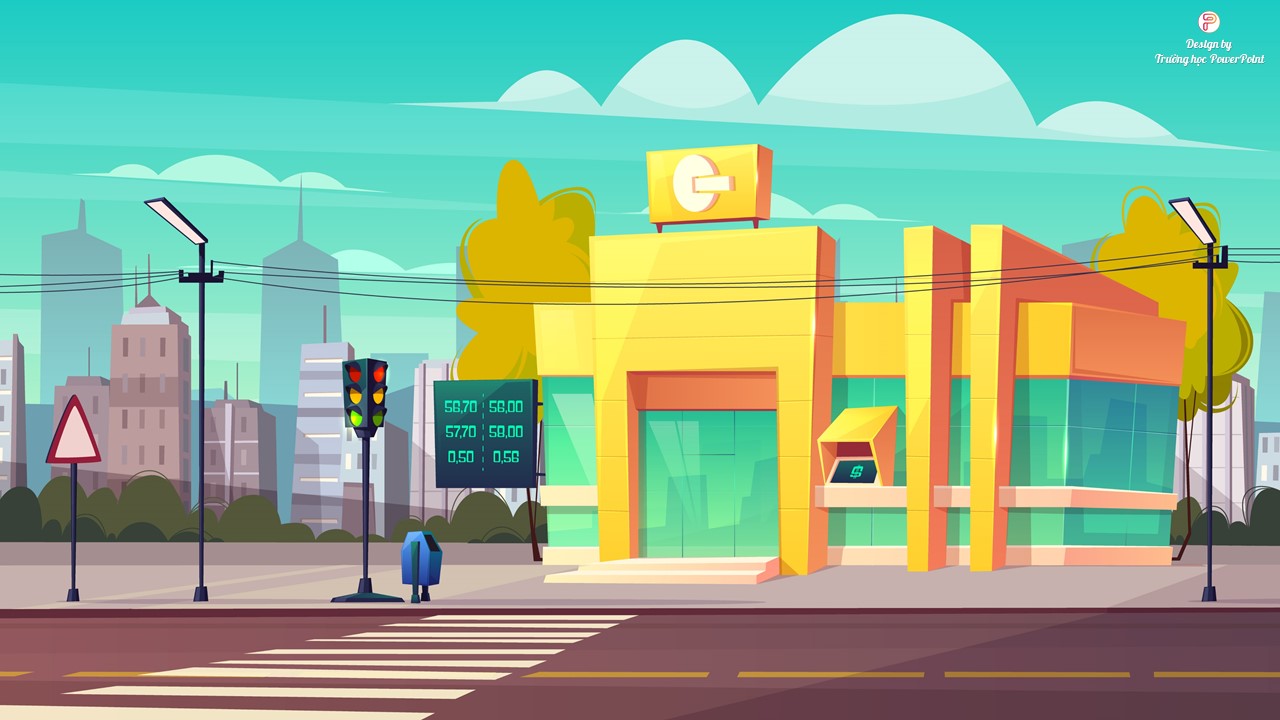 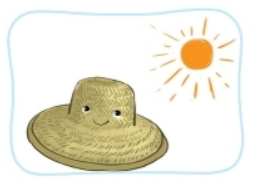 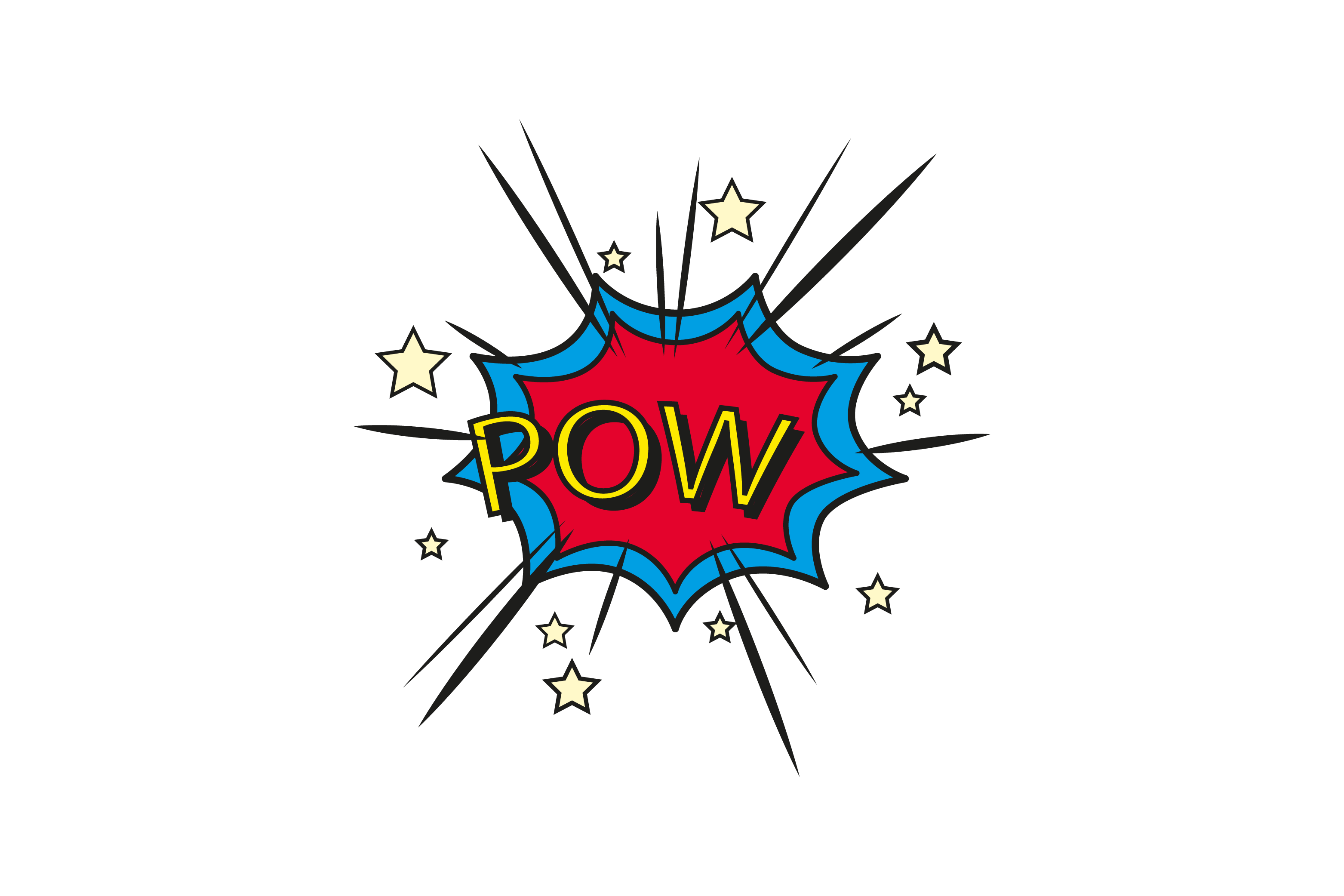 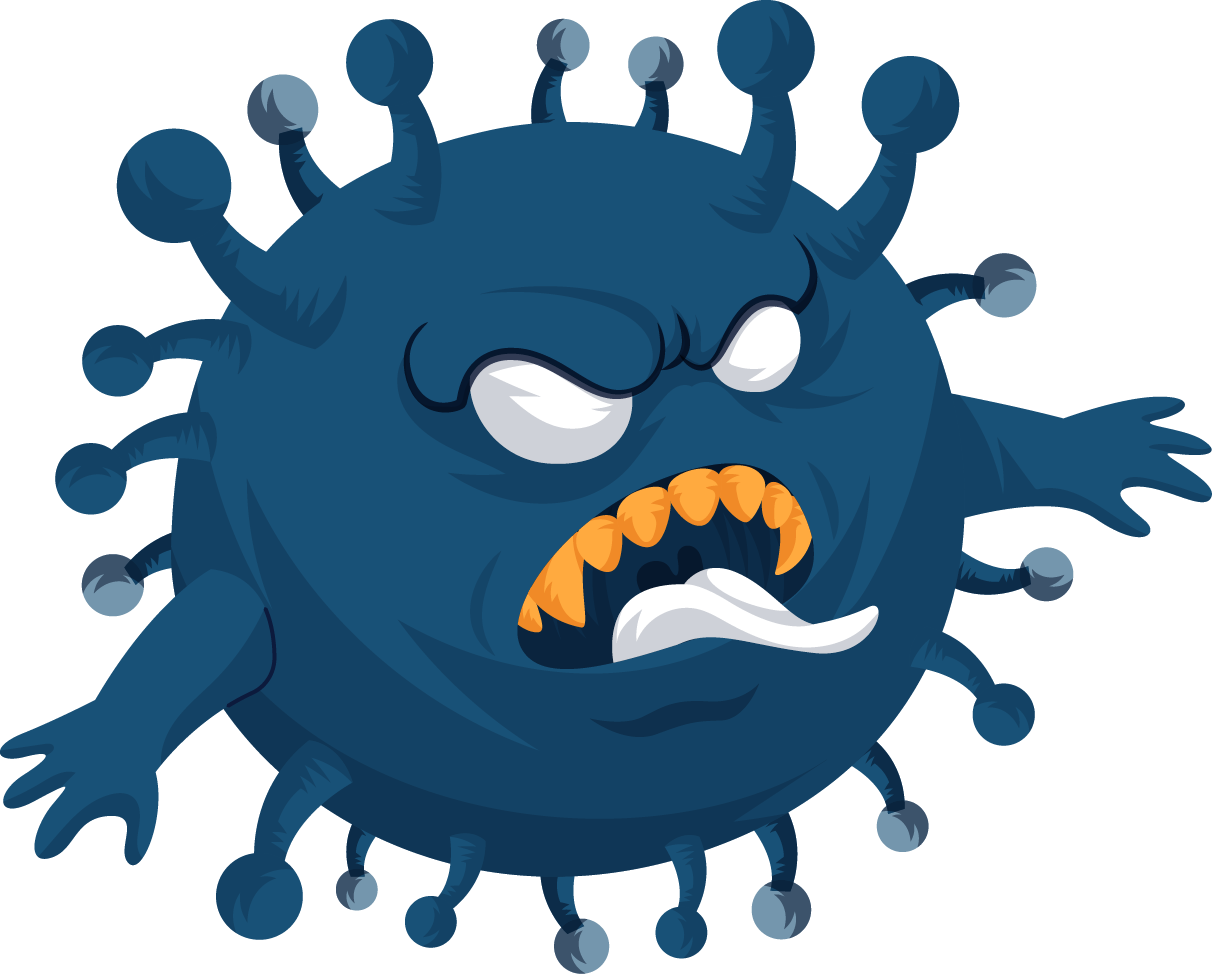 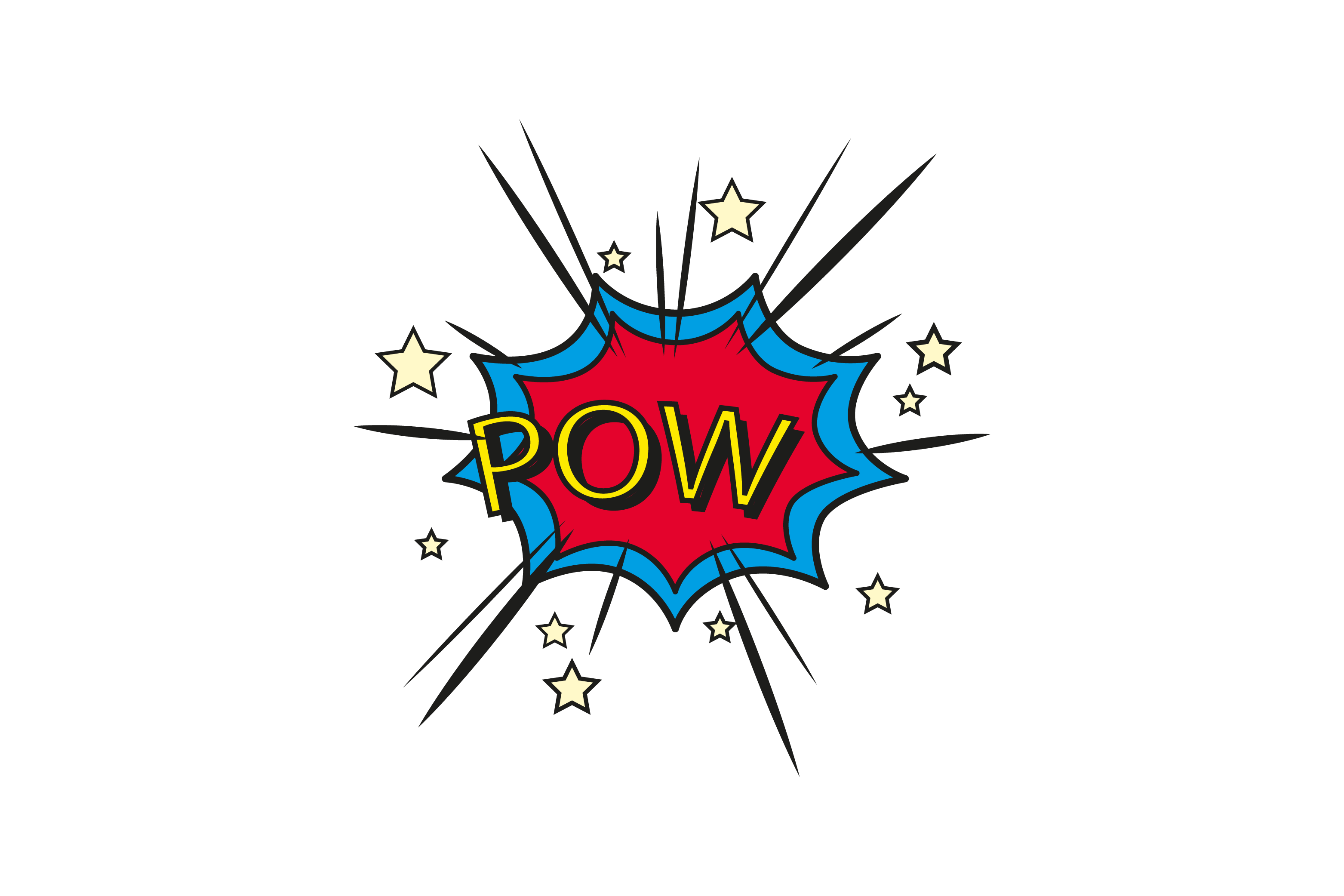 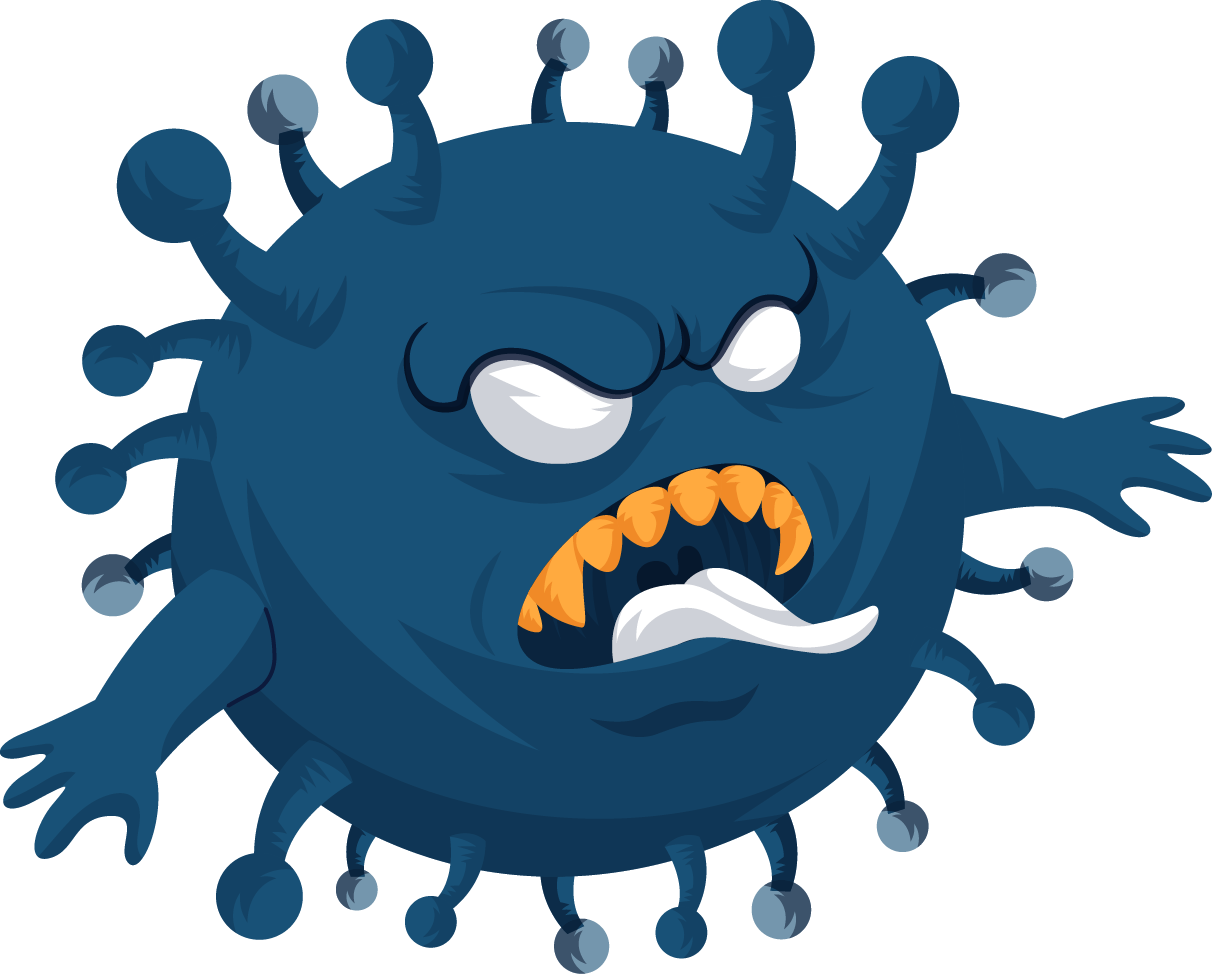 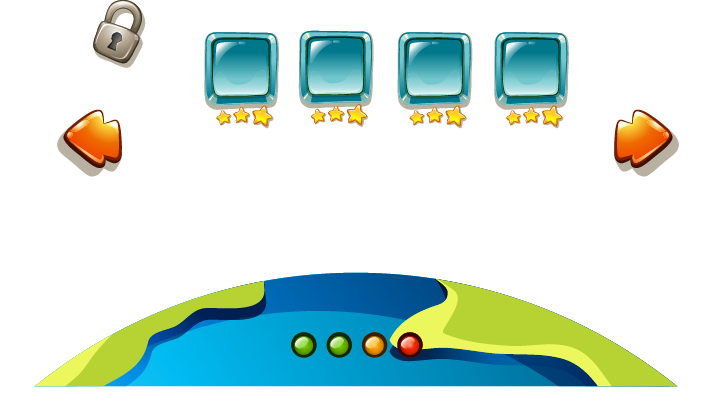 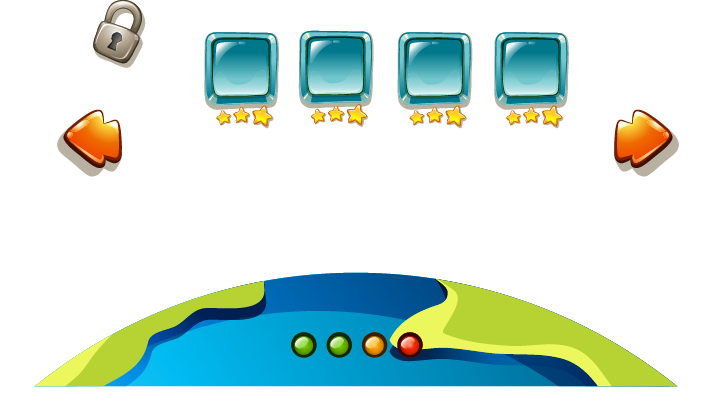 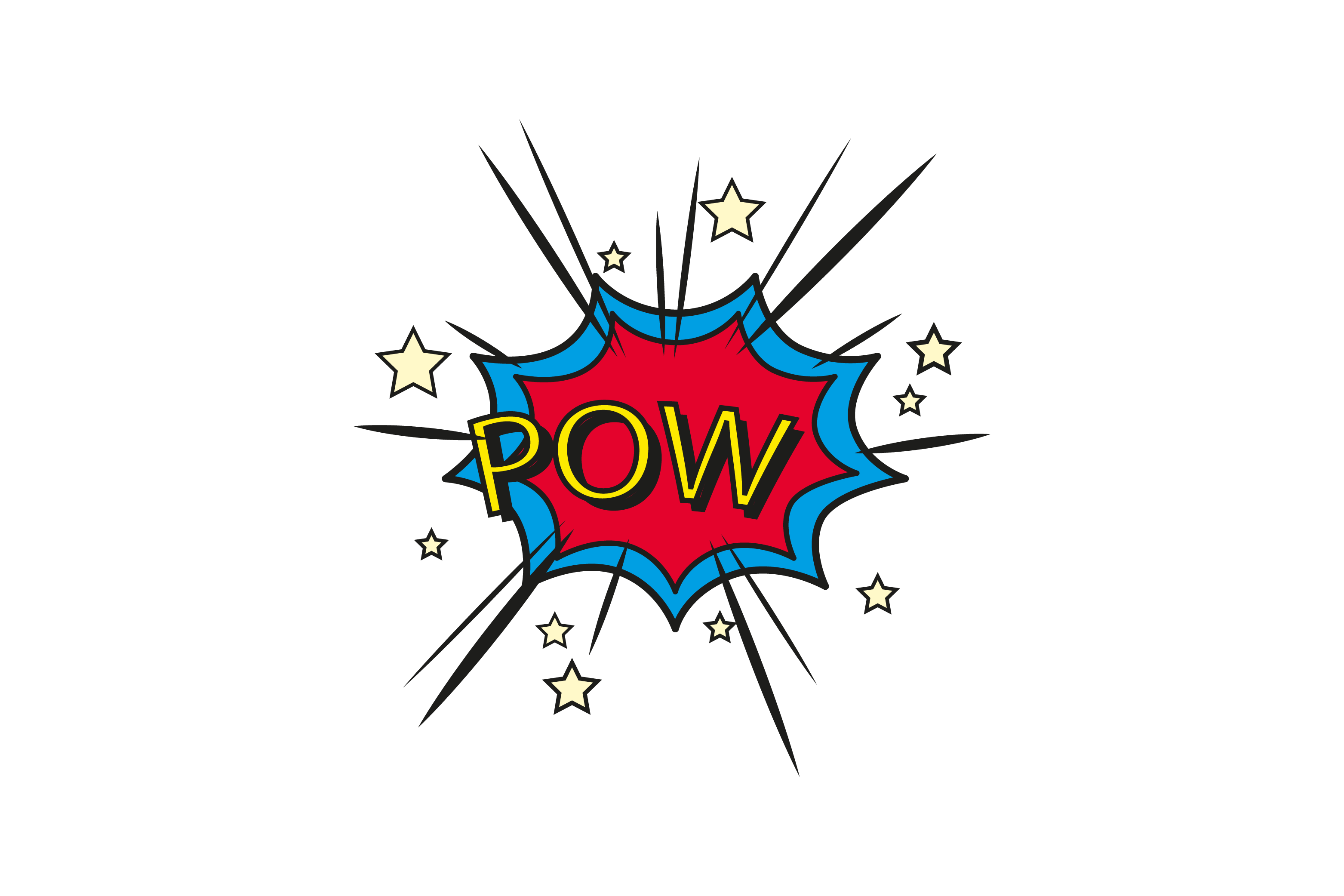 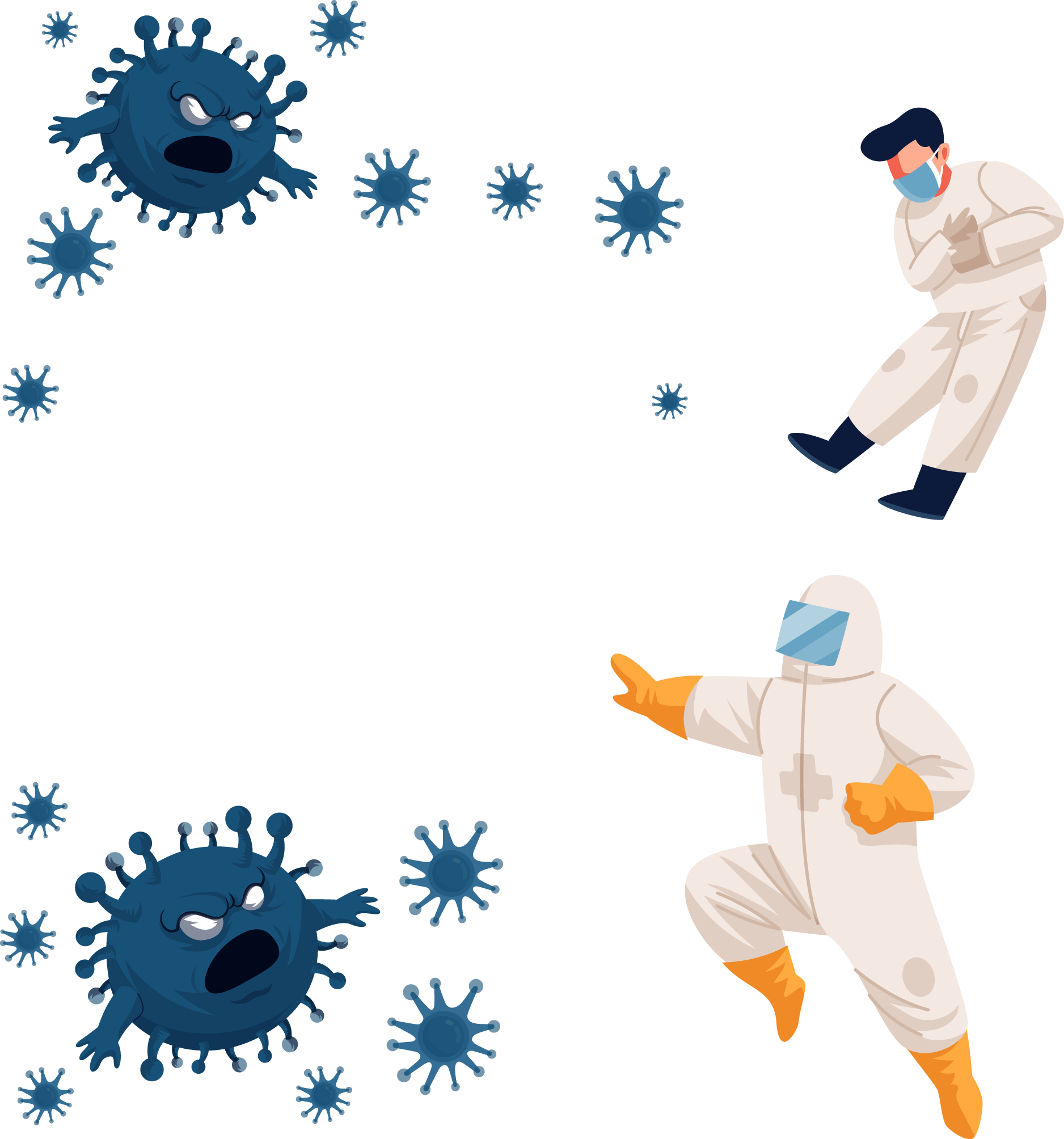 Mũ đội đầu
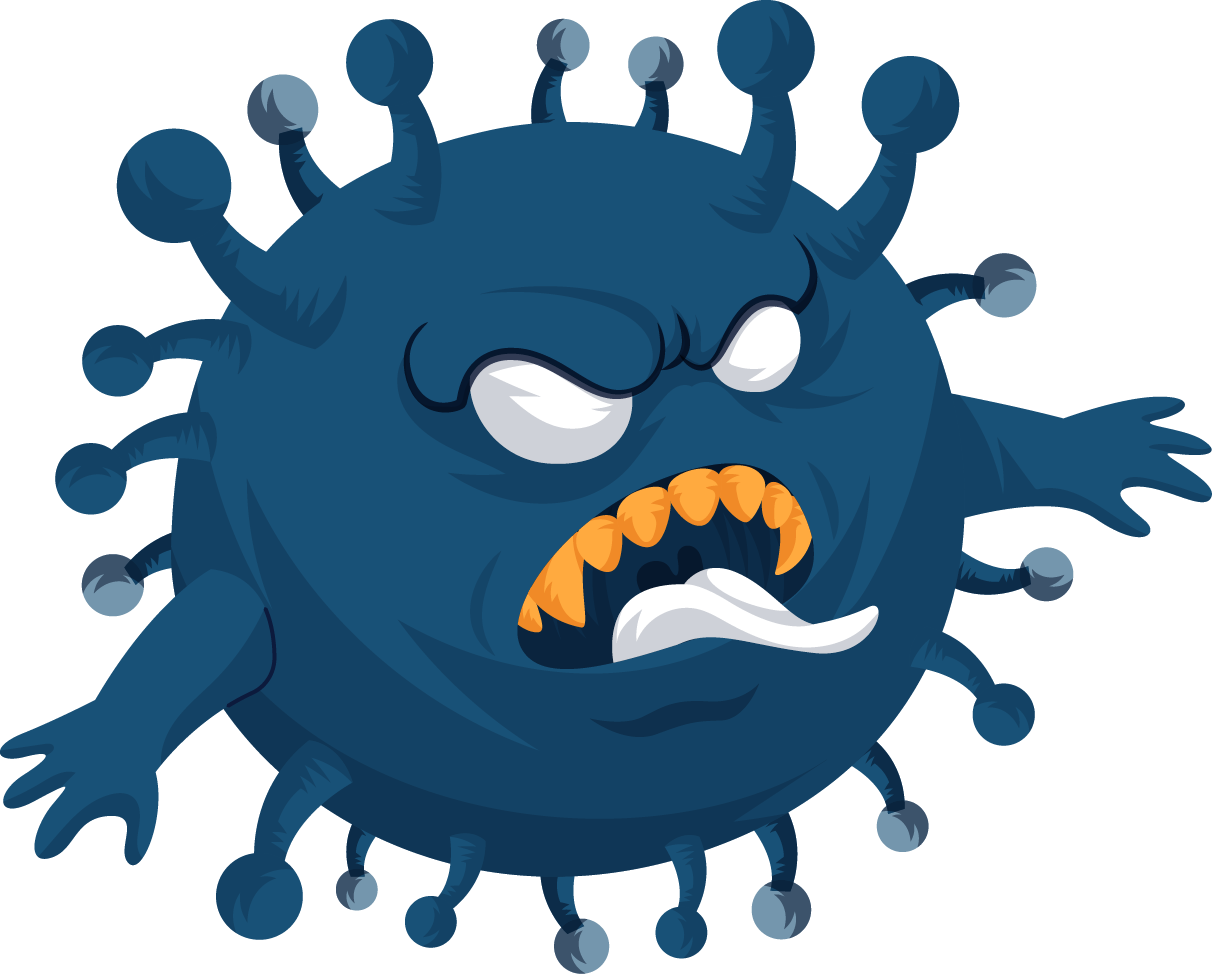 2000
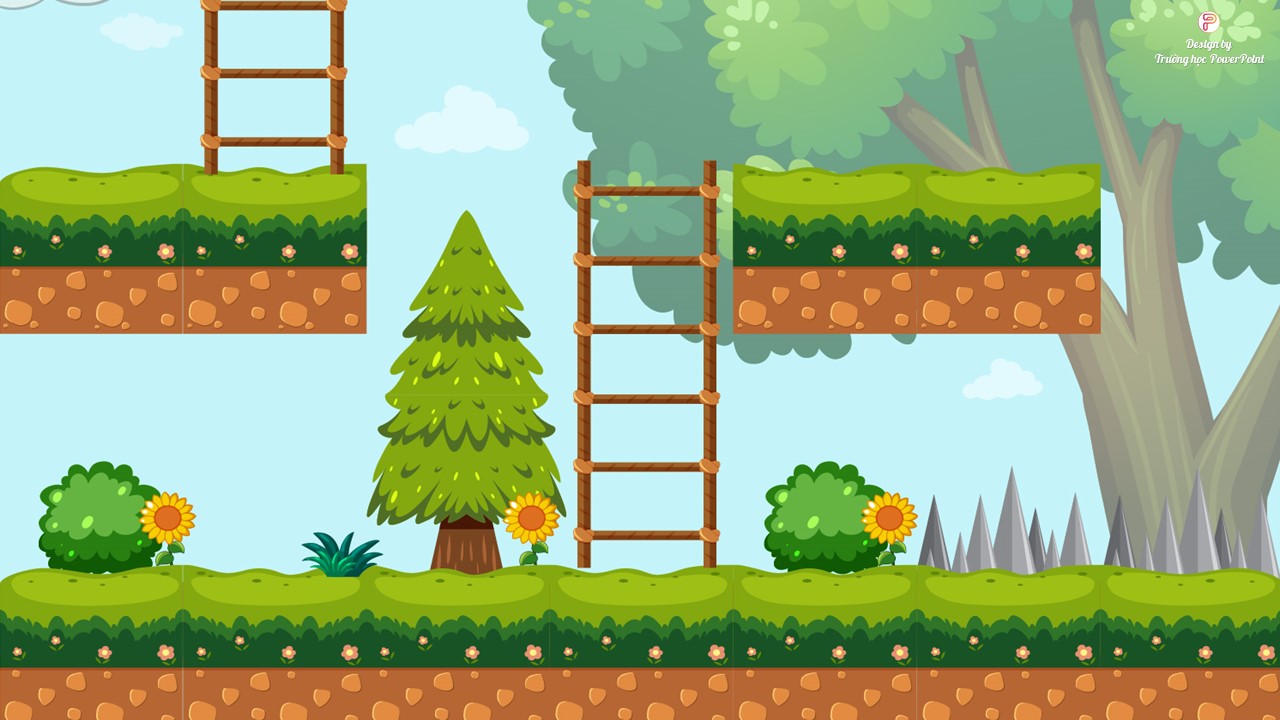 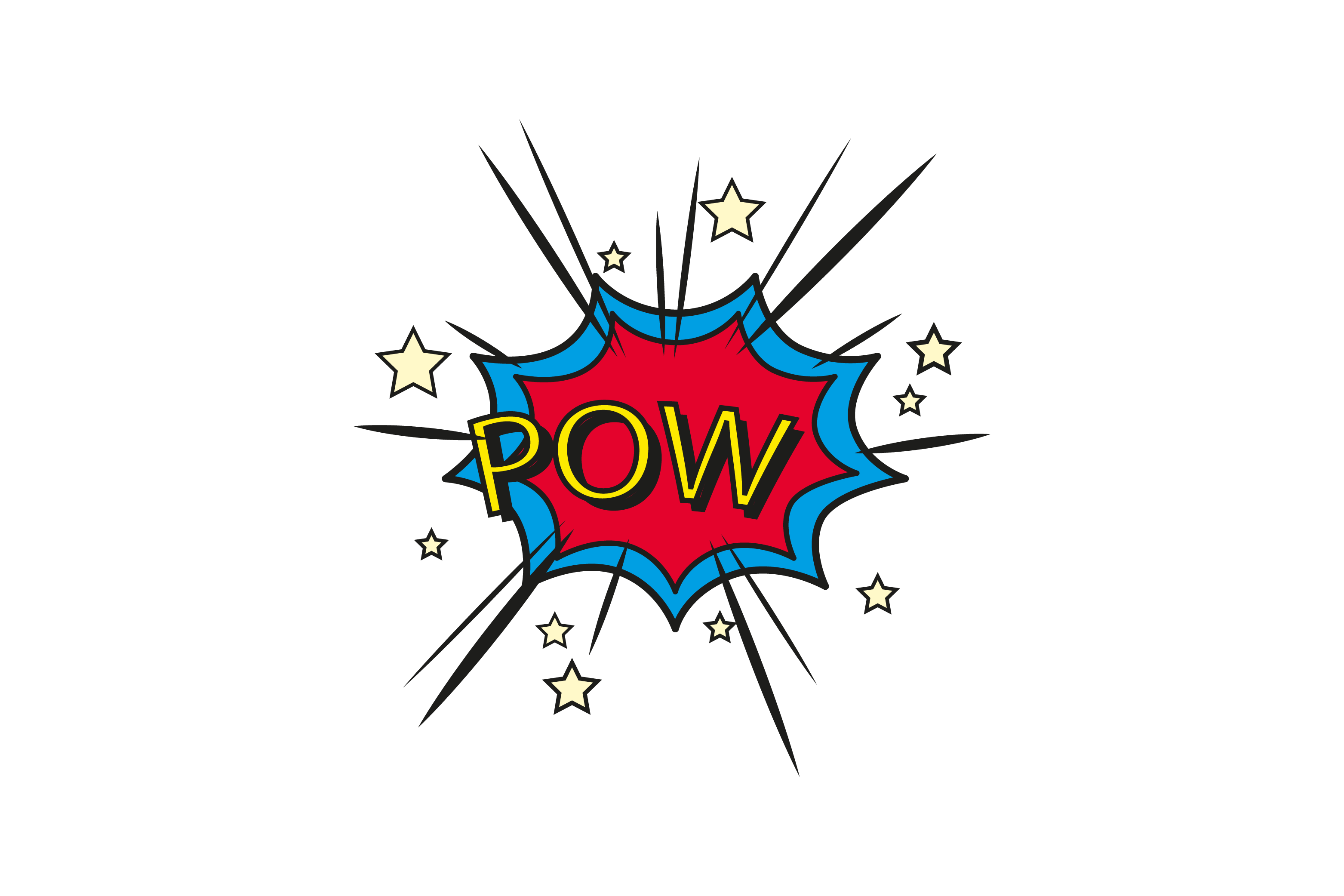 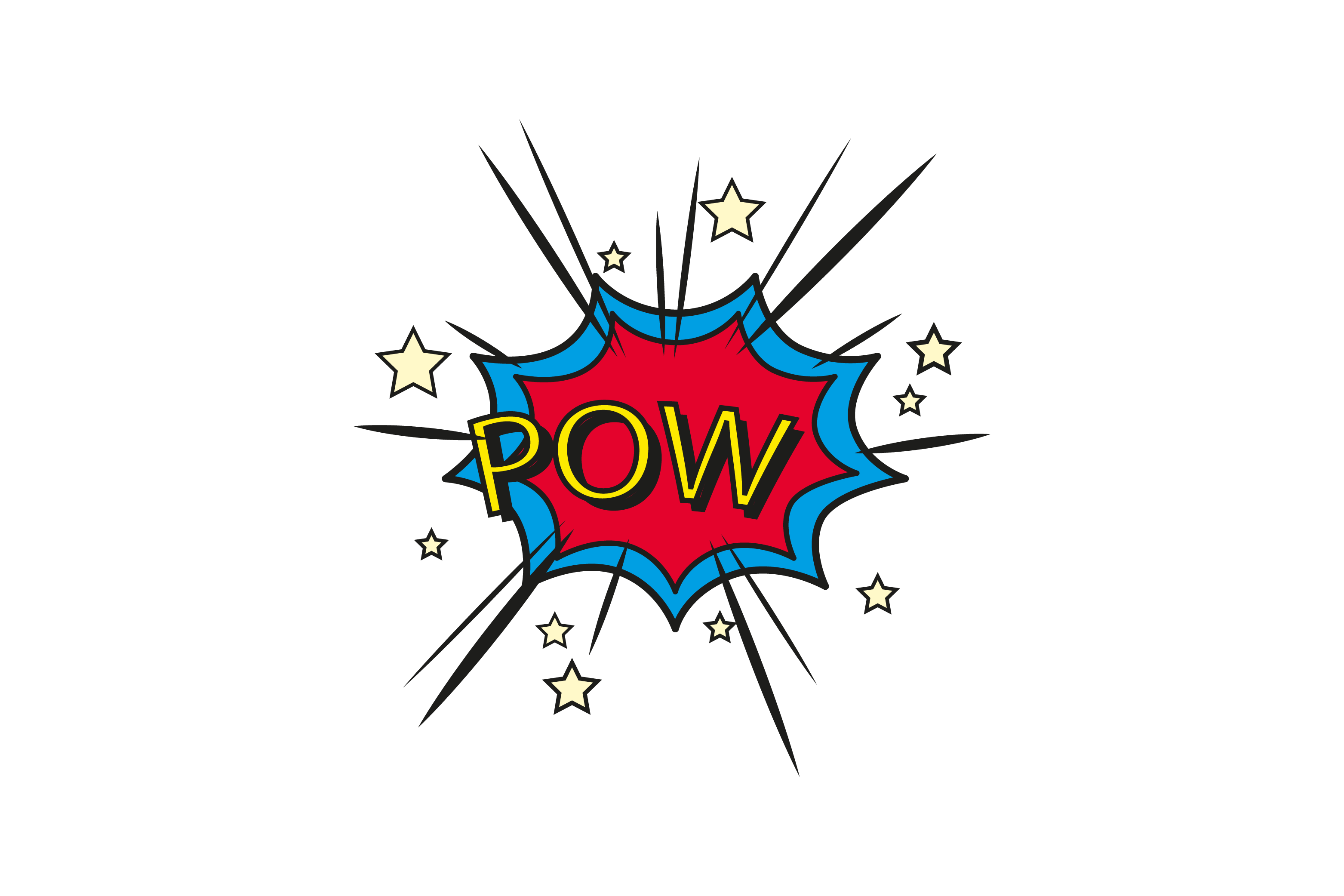 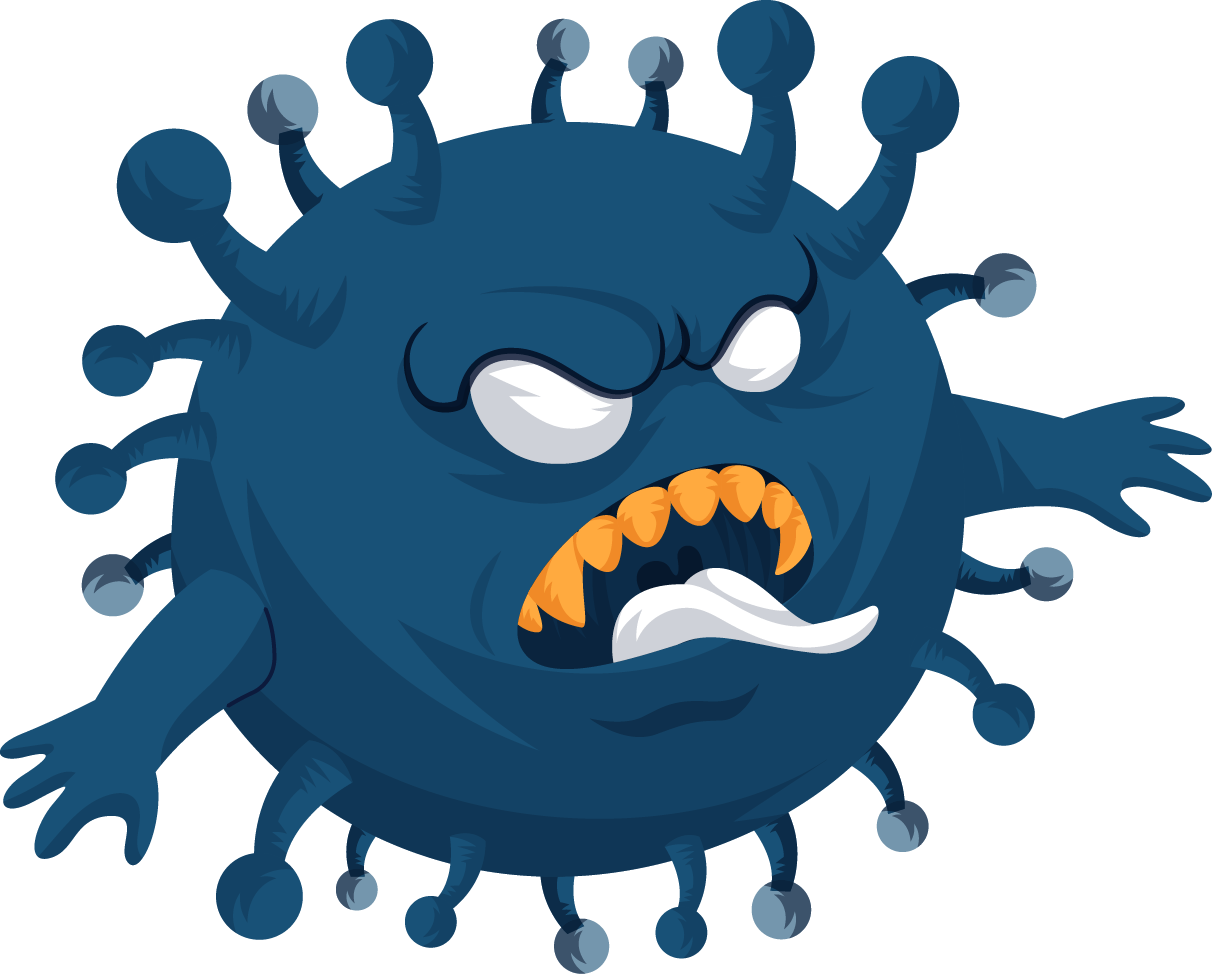 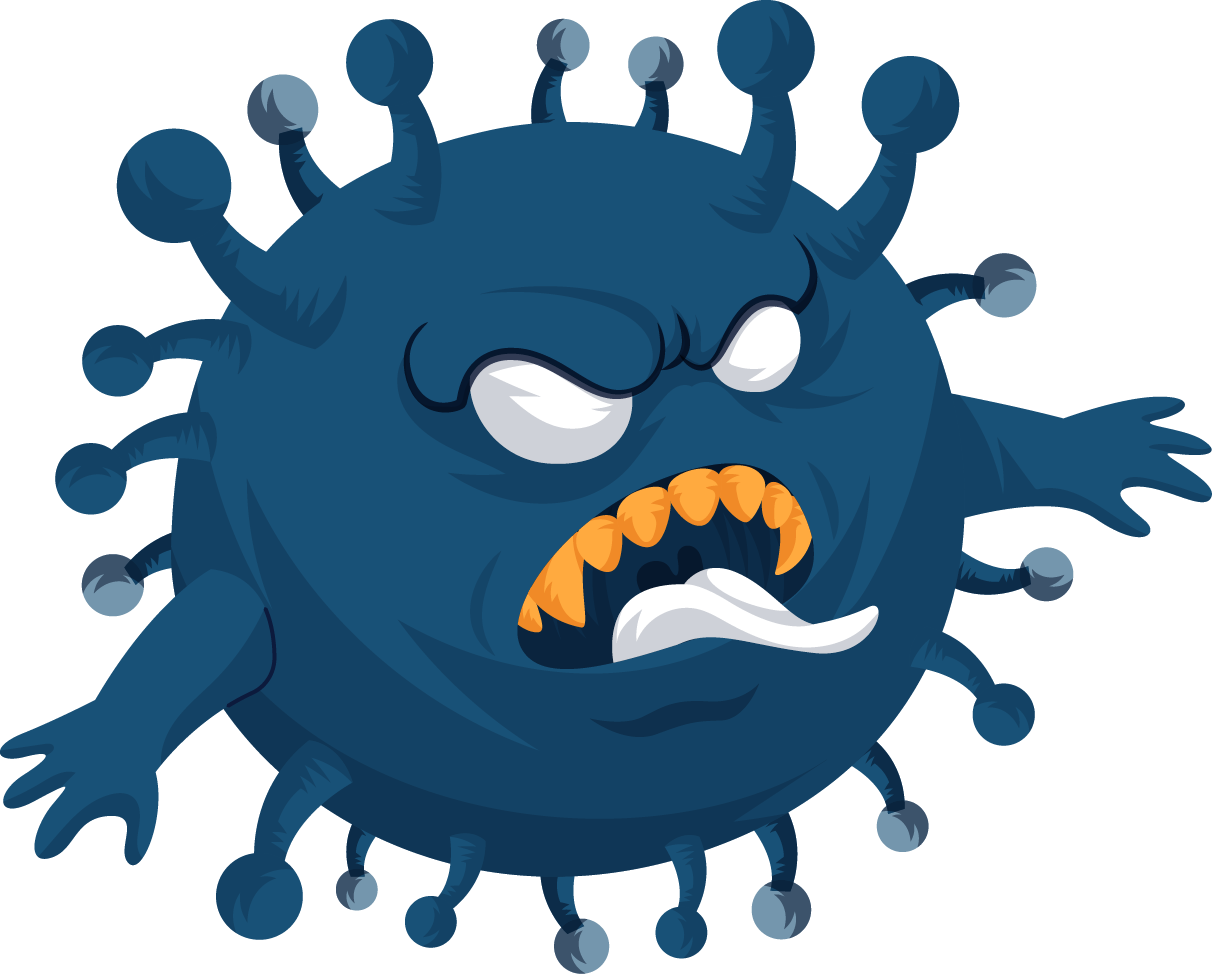 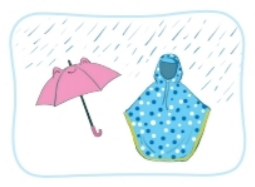 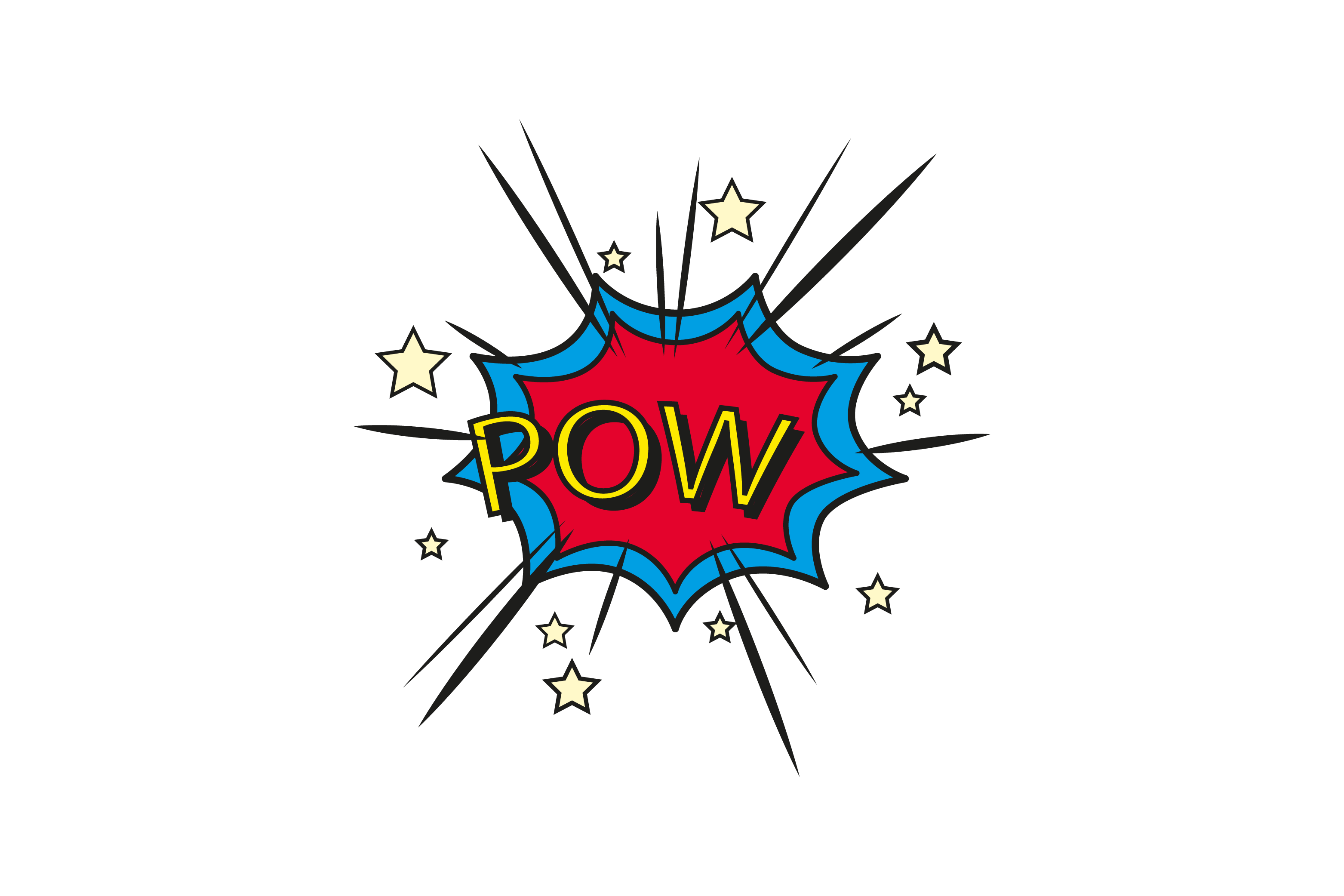 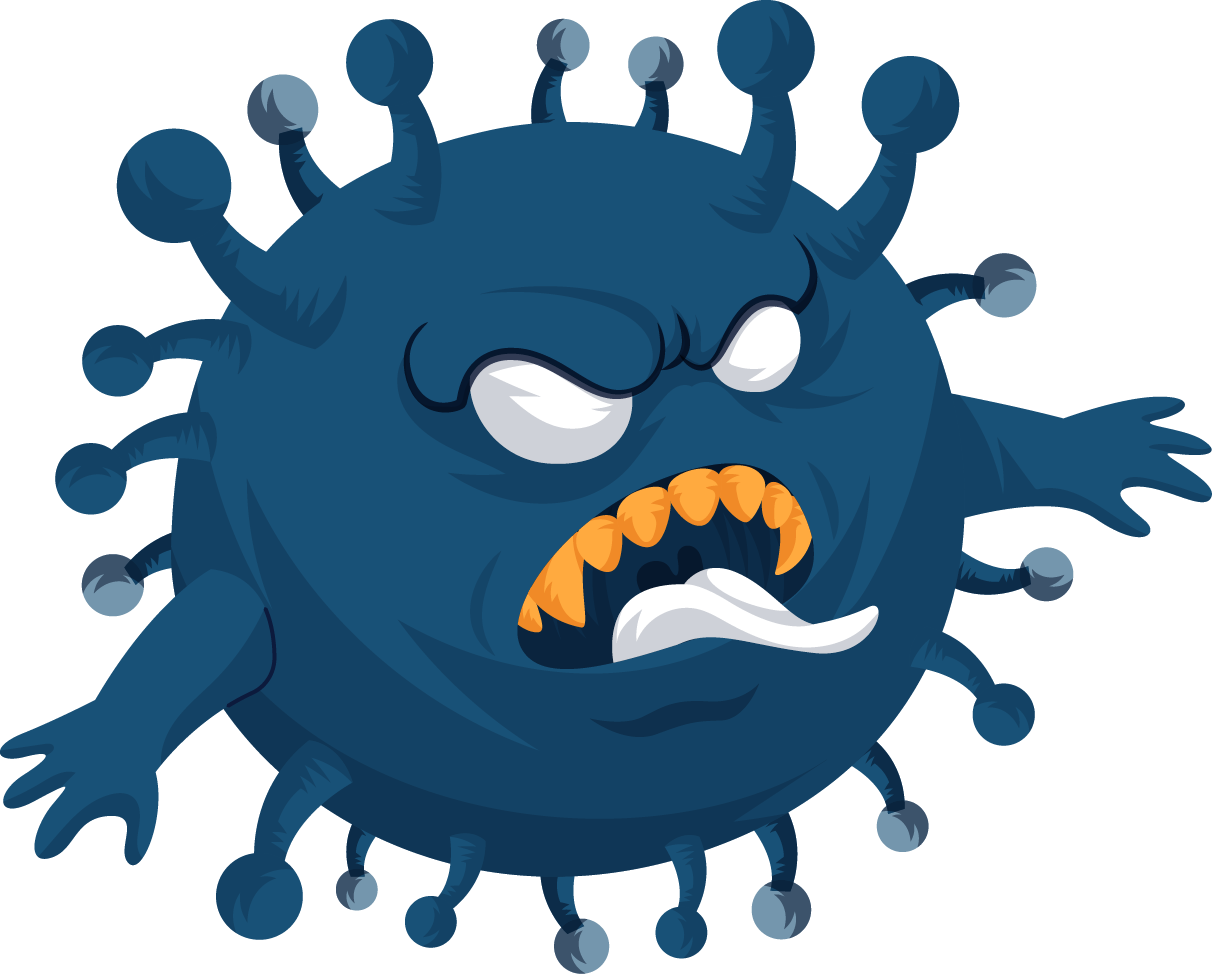 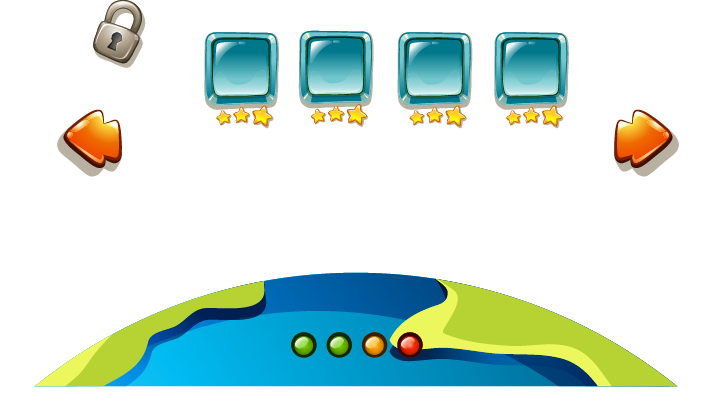 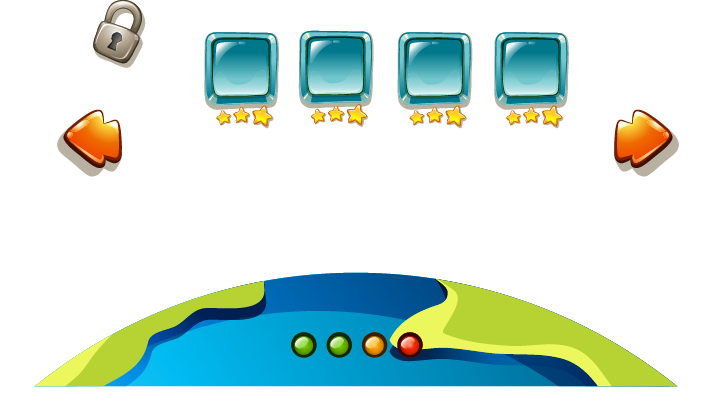 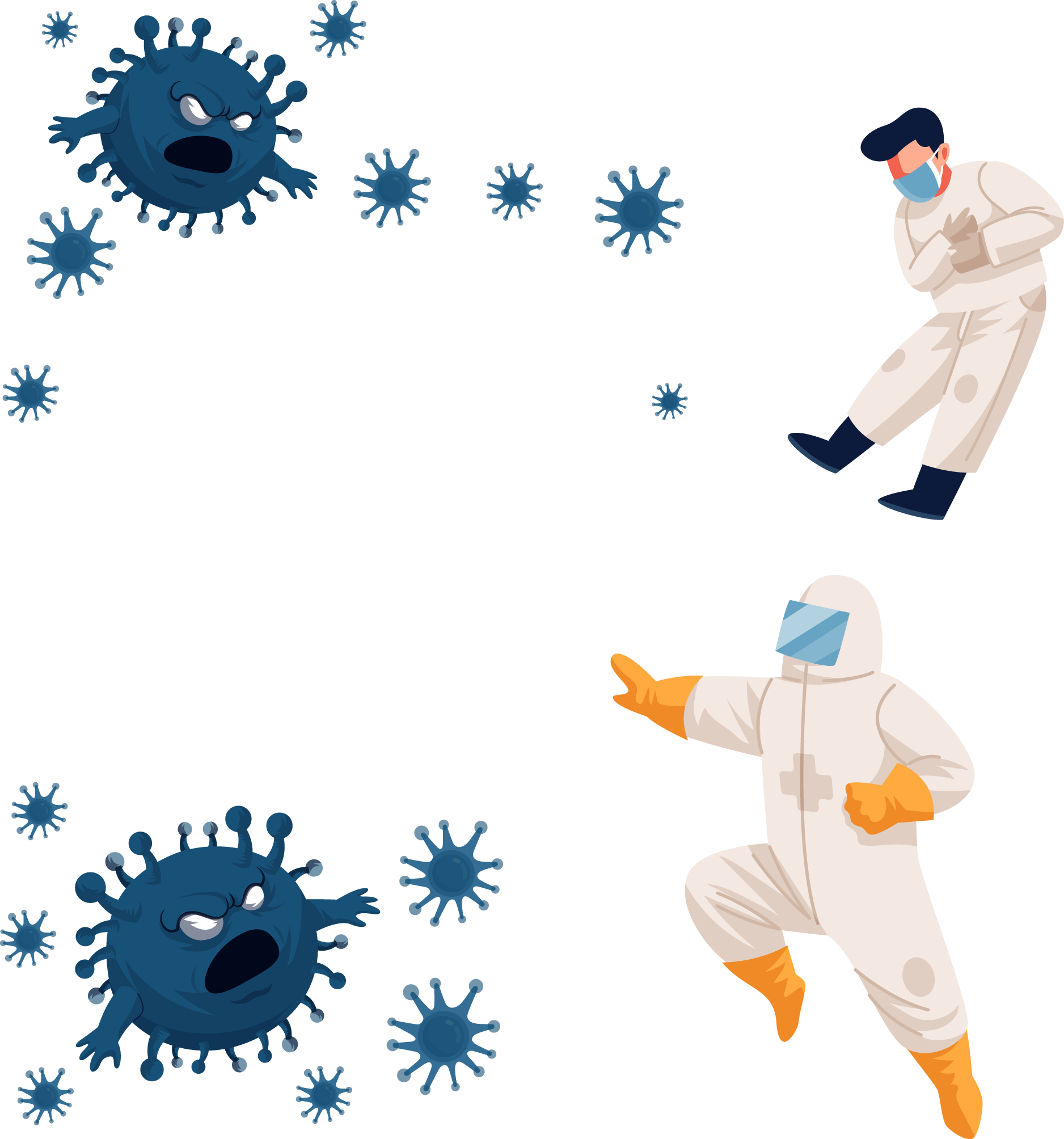 Ô, áo mưa
2500
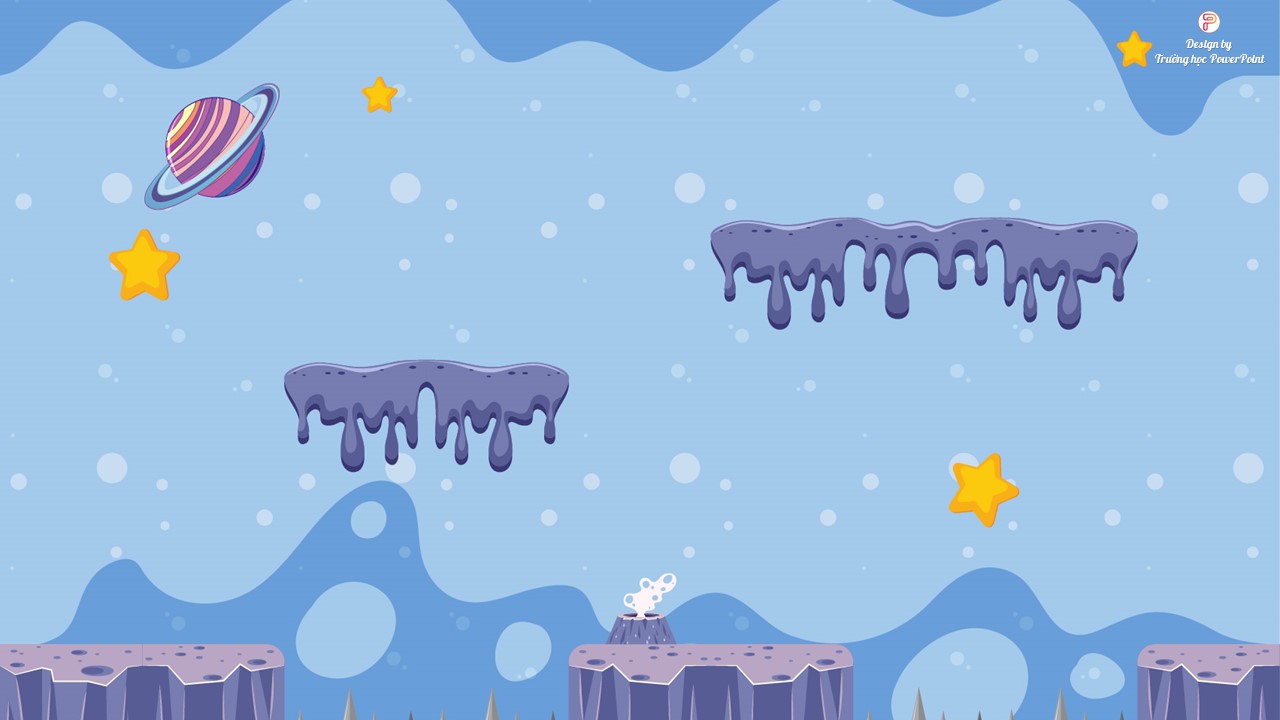 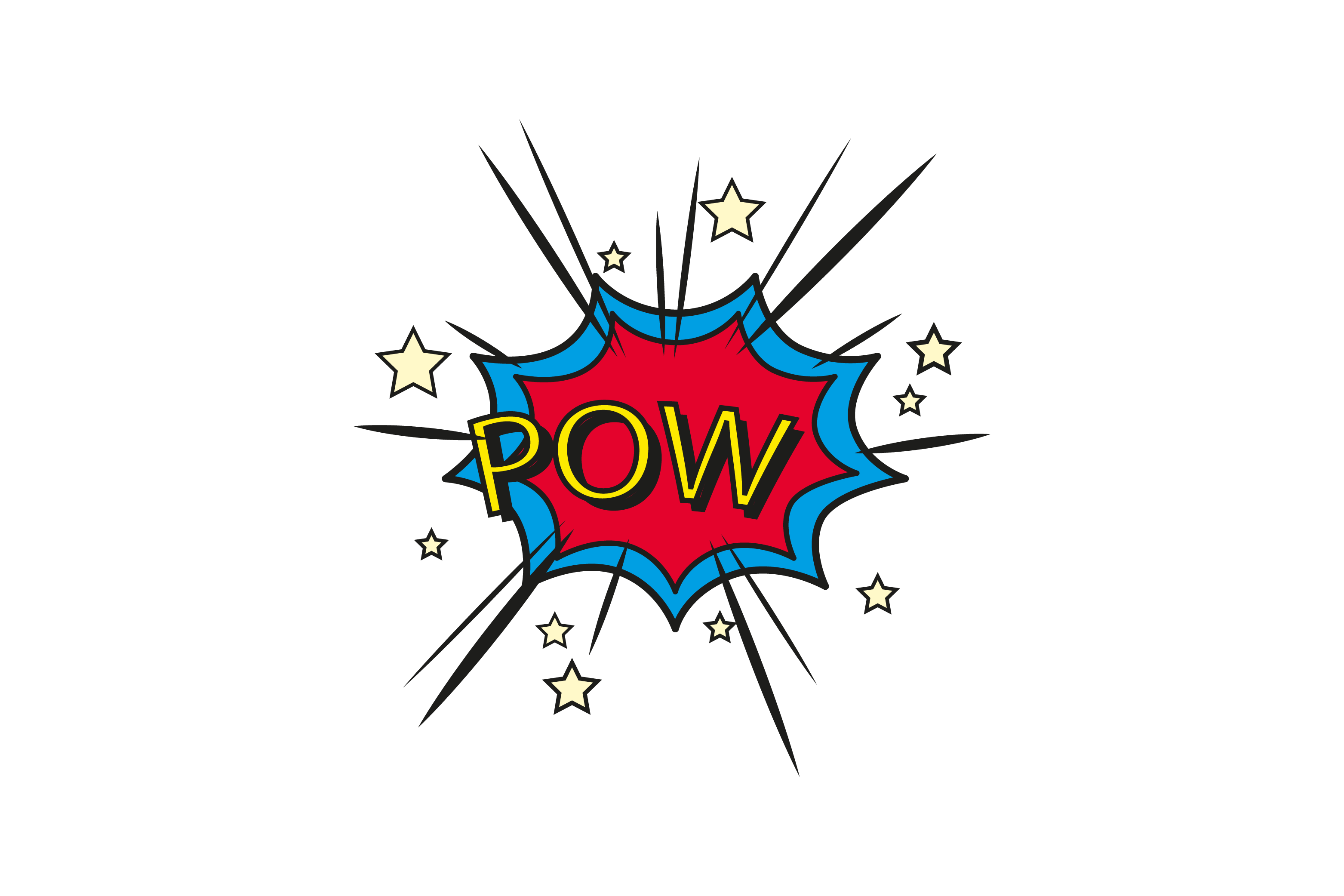 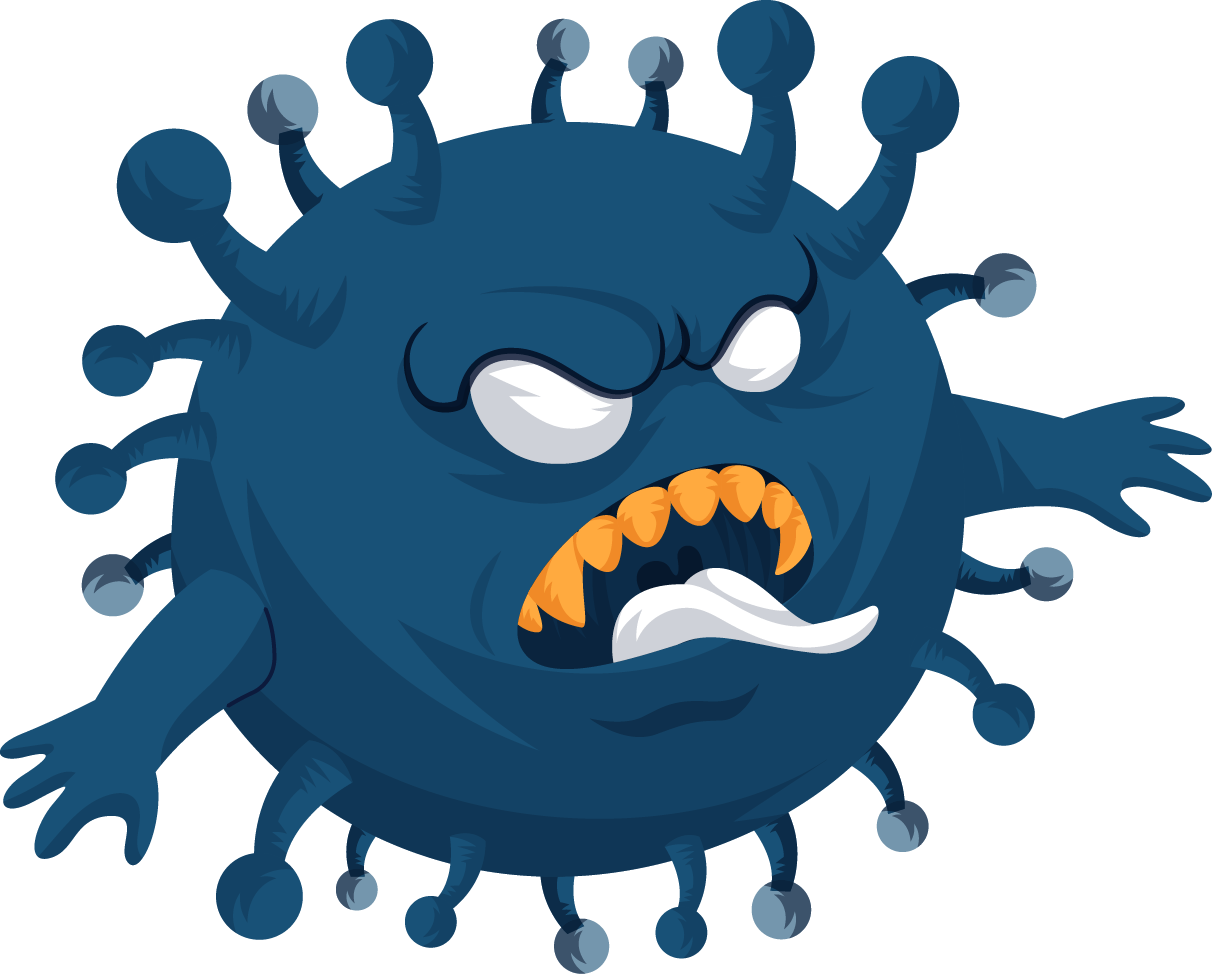 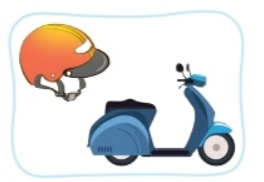 3000
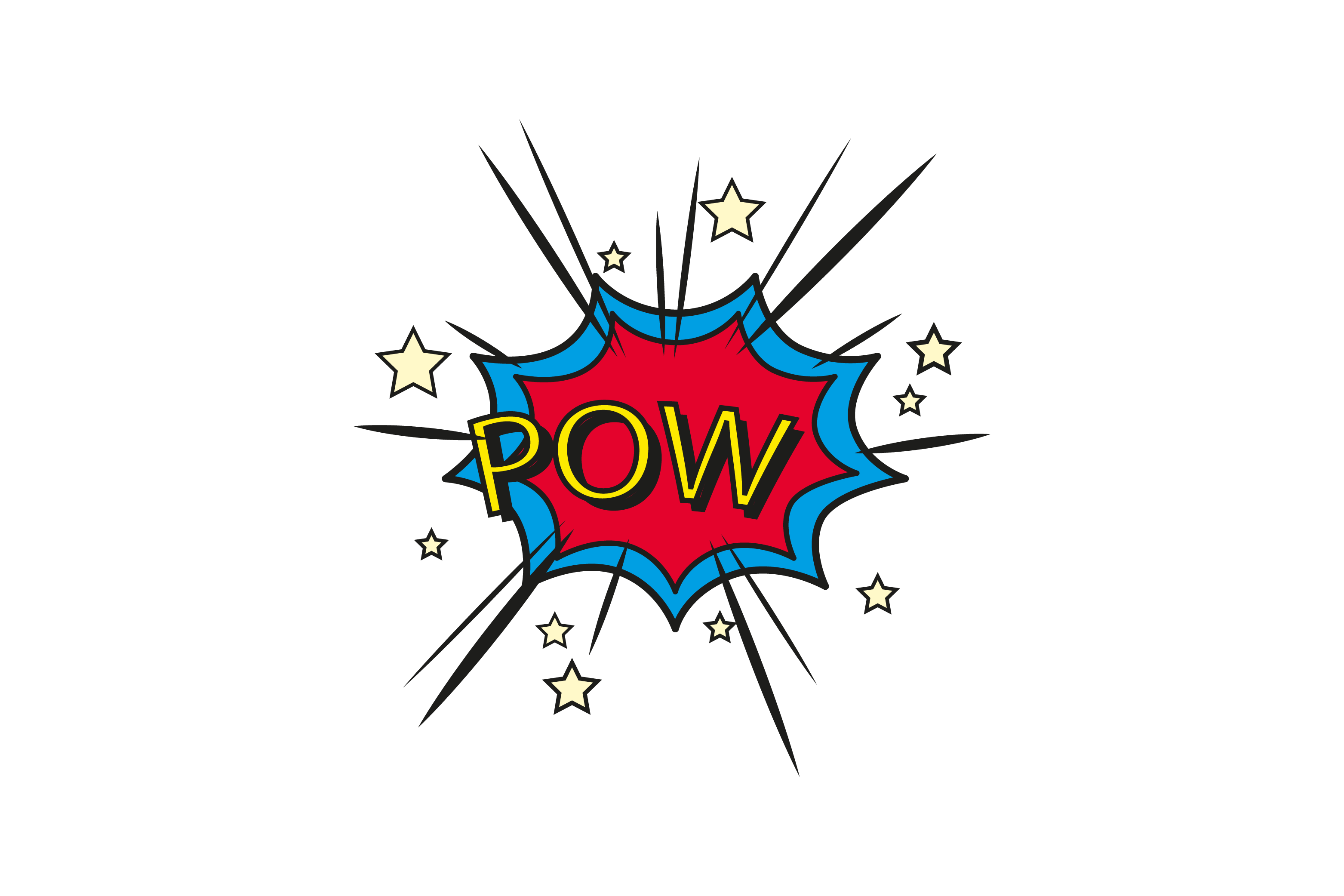 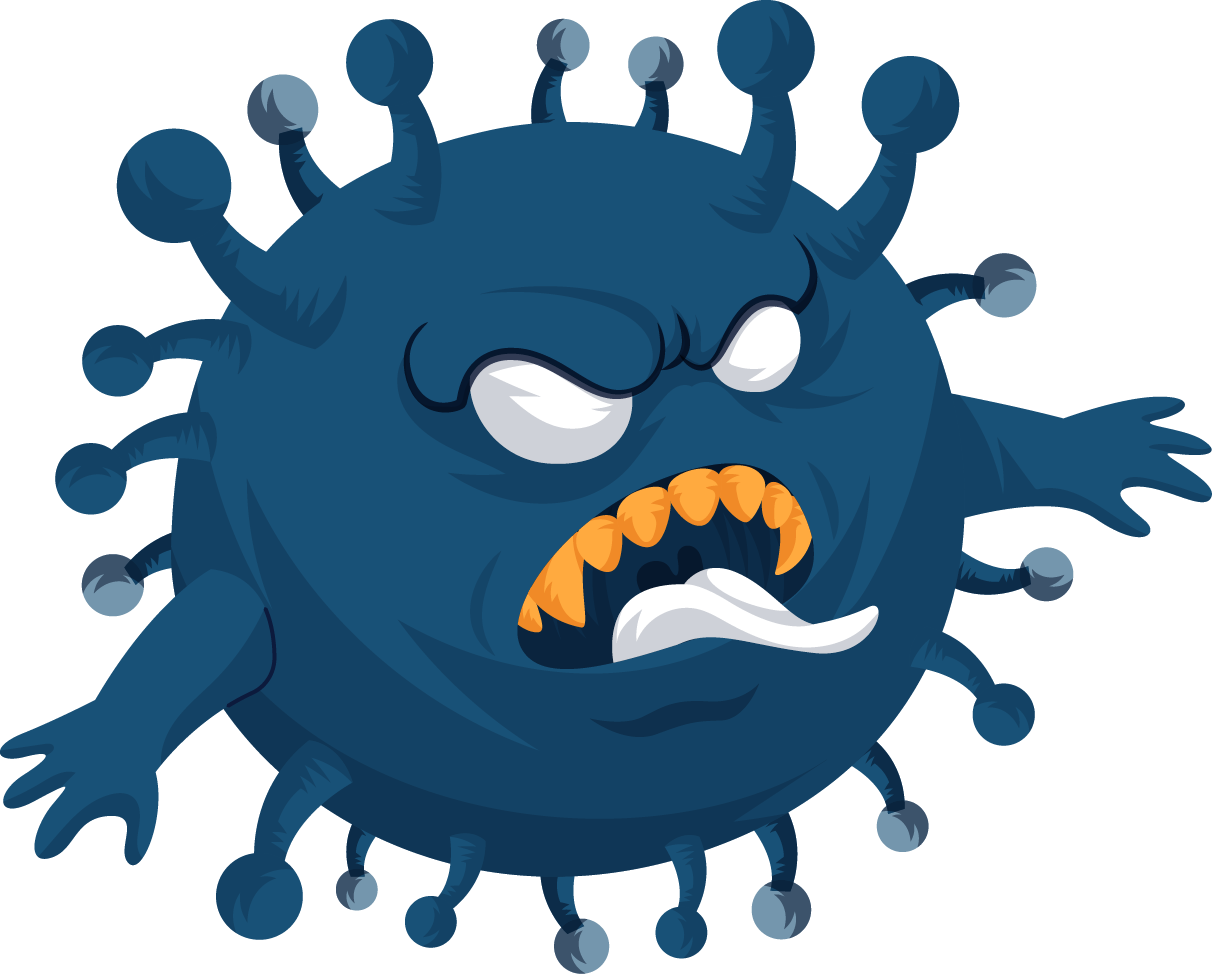 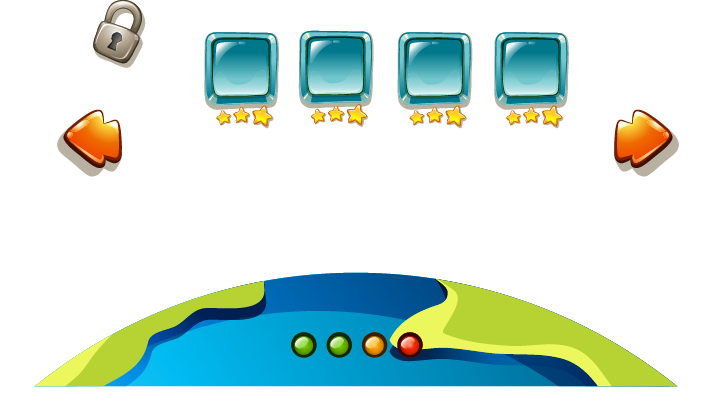 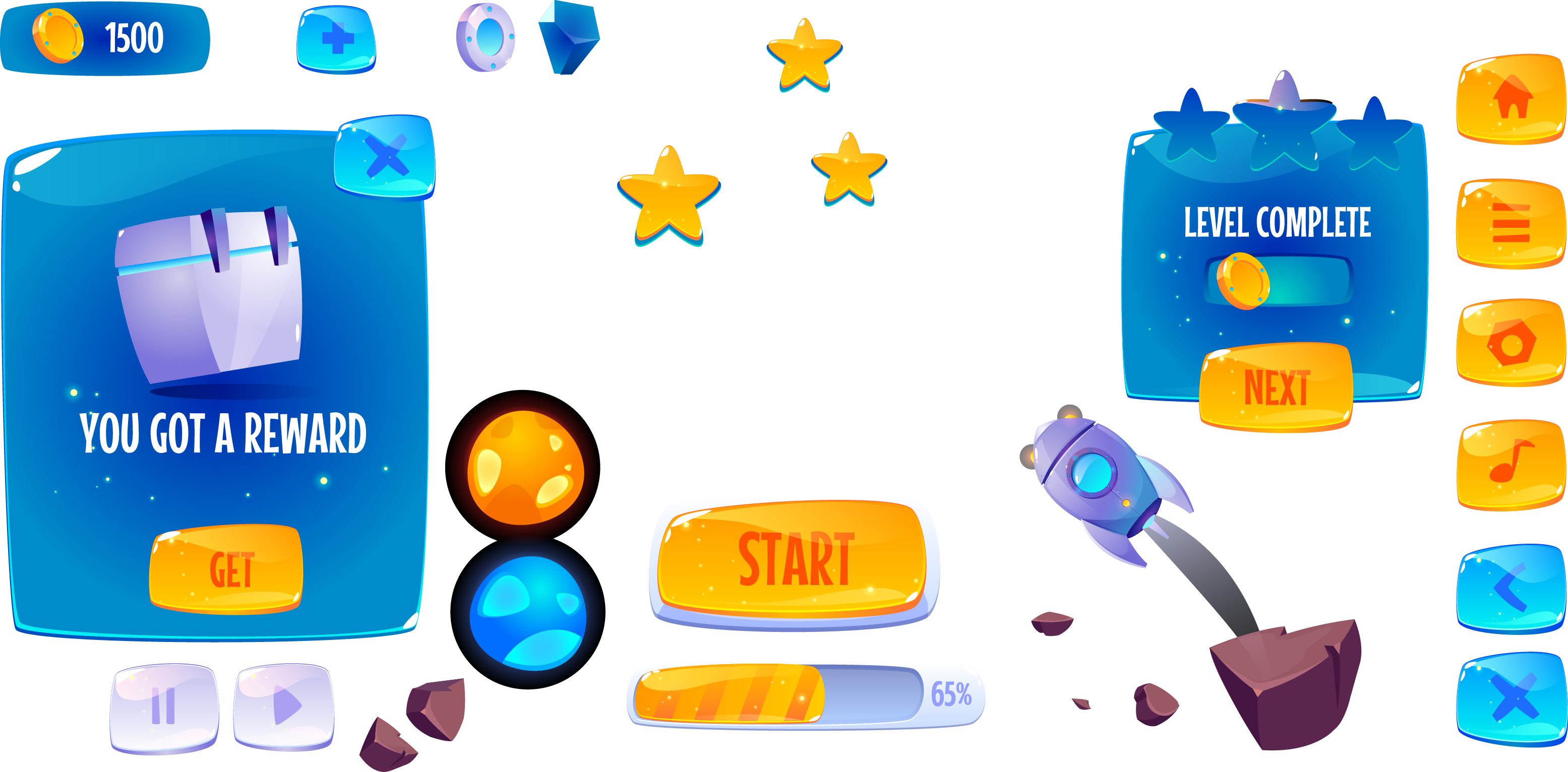 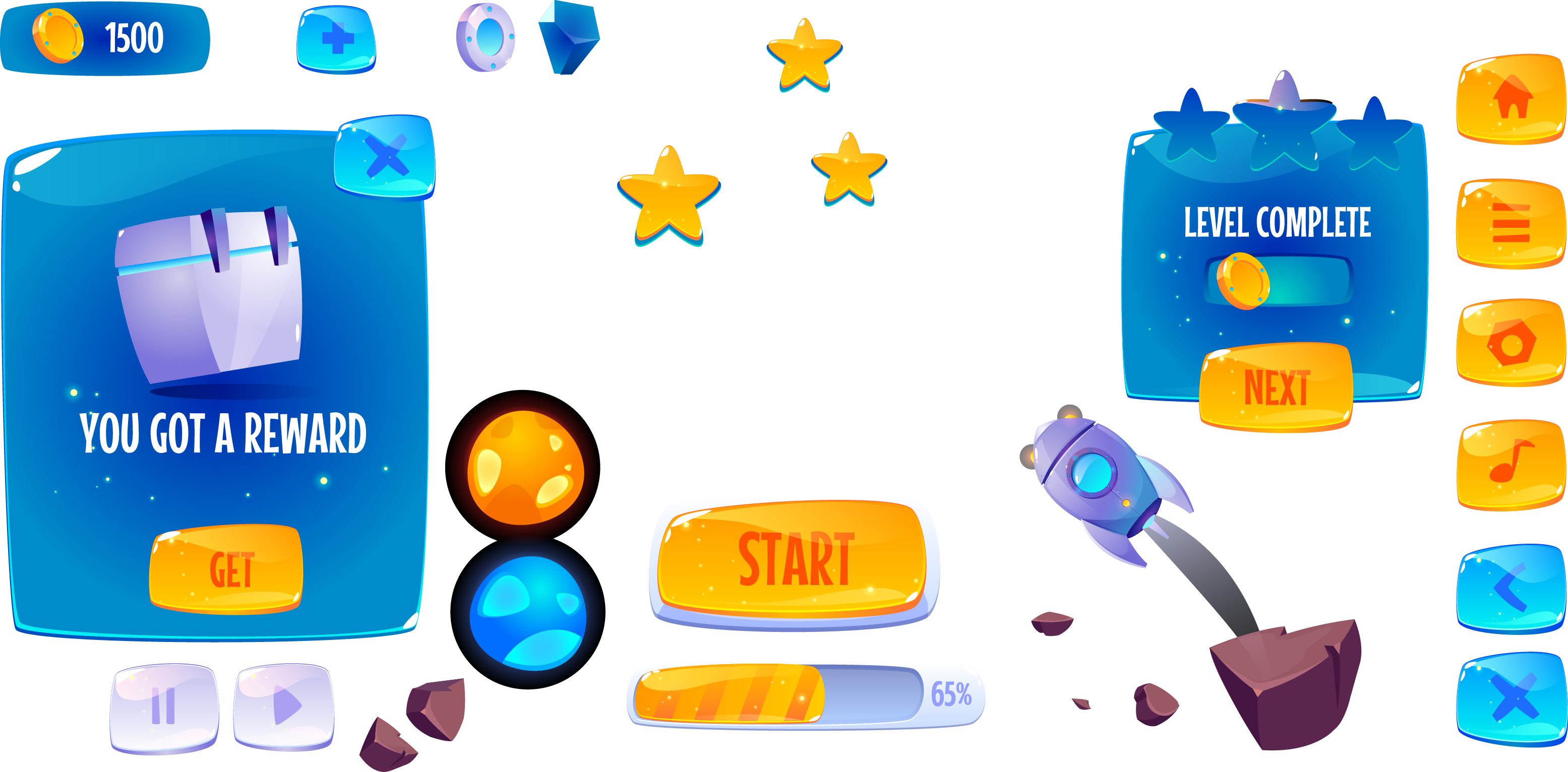 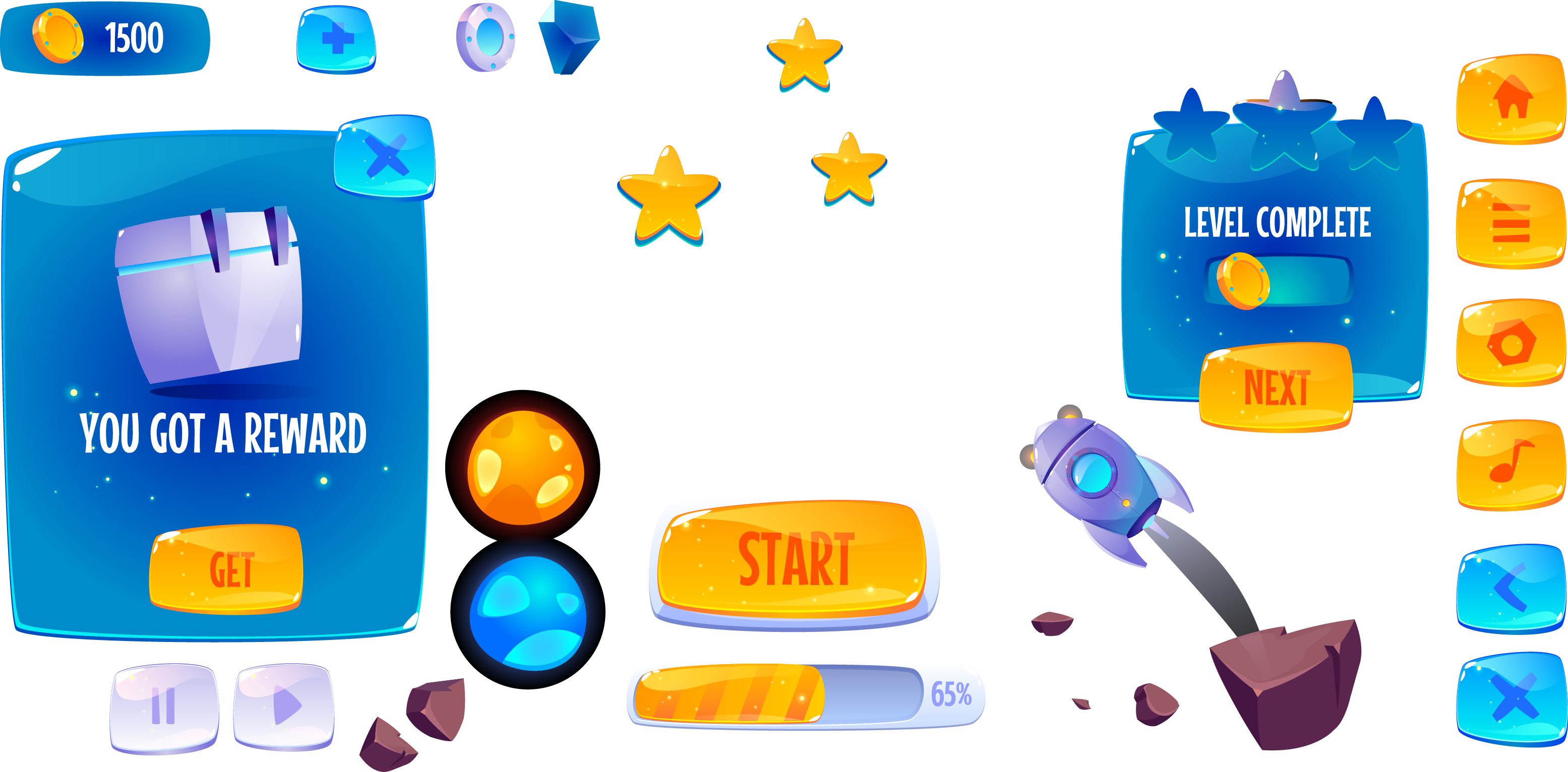 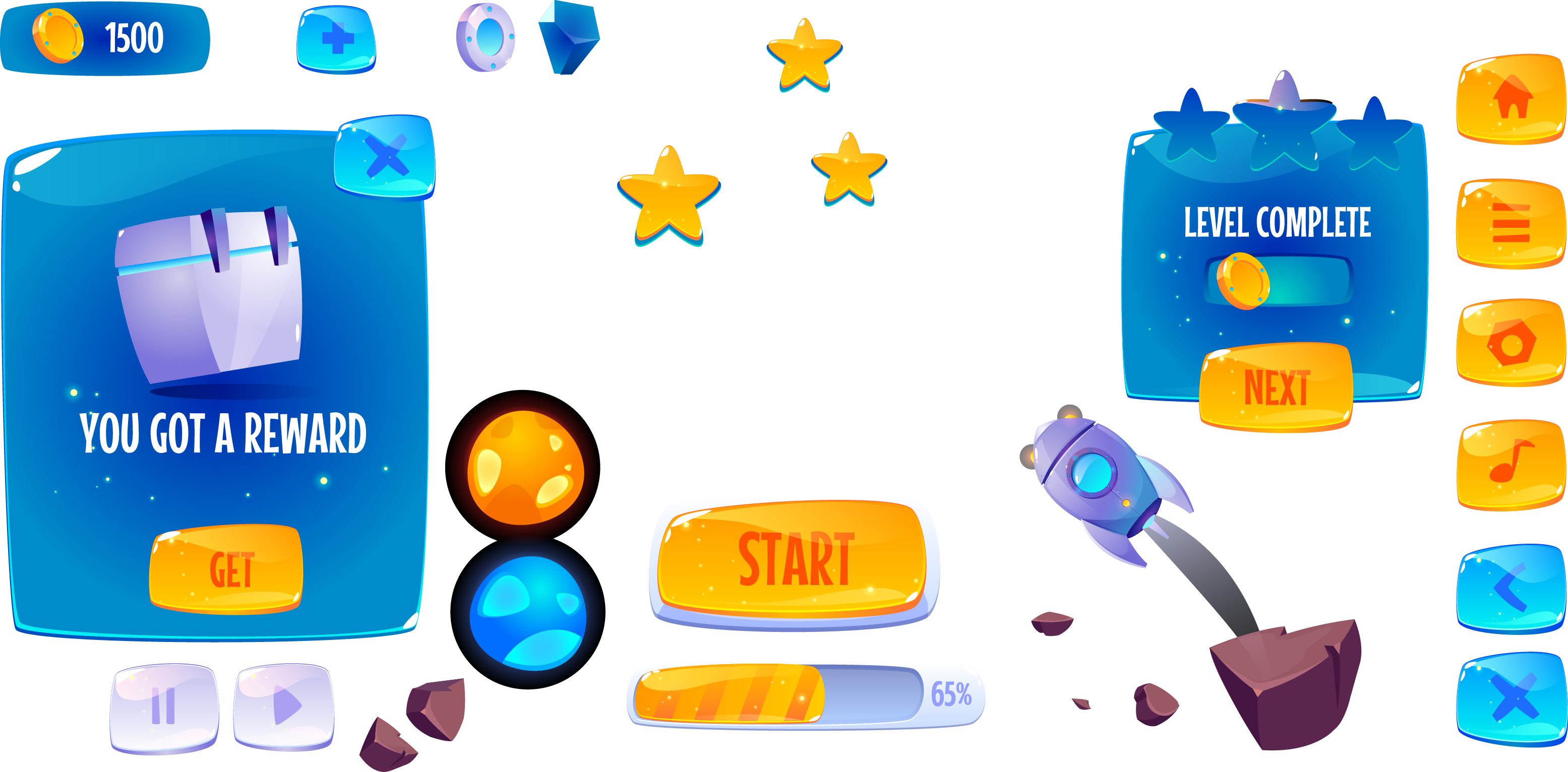 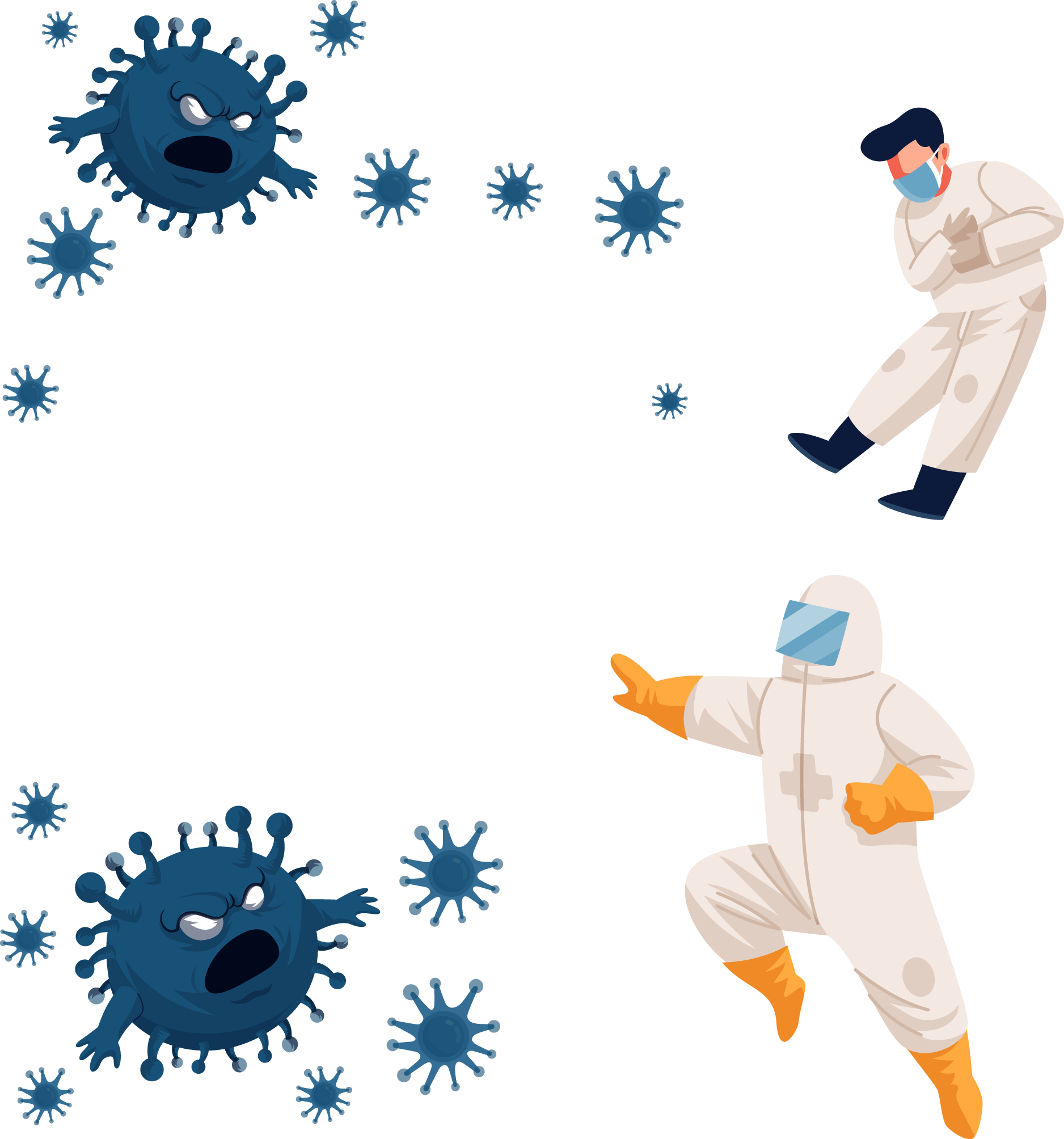 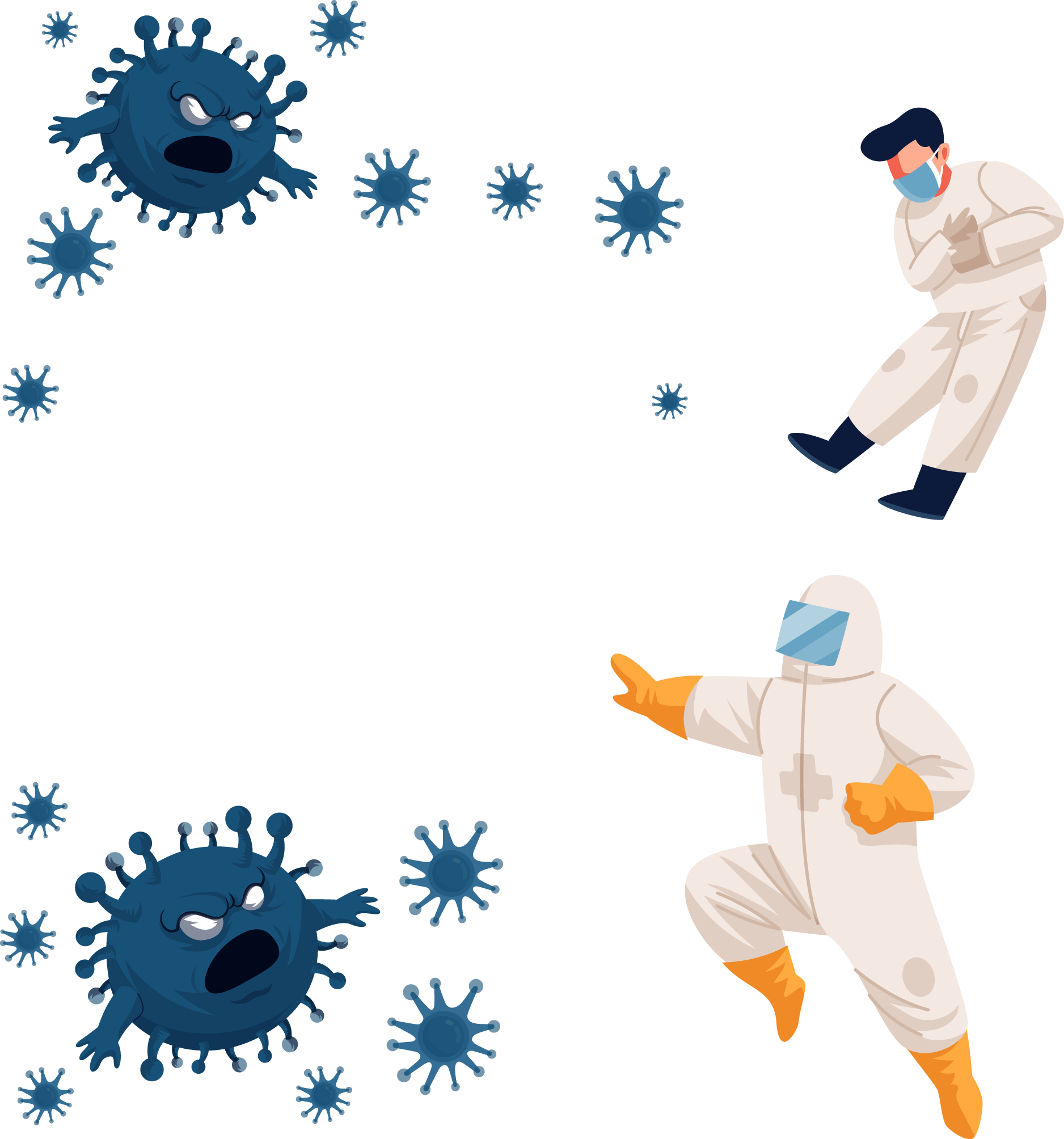 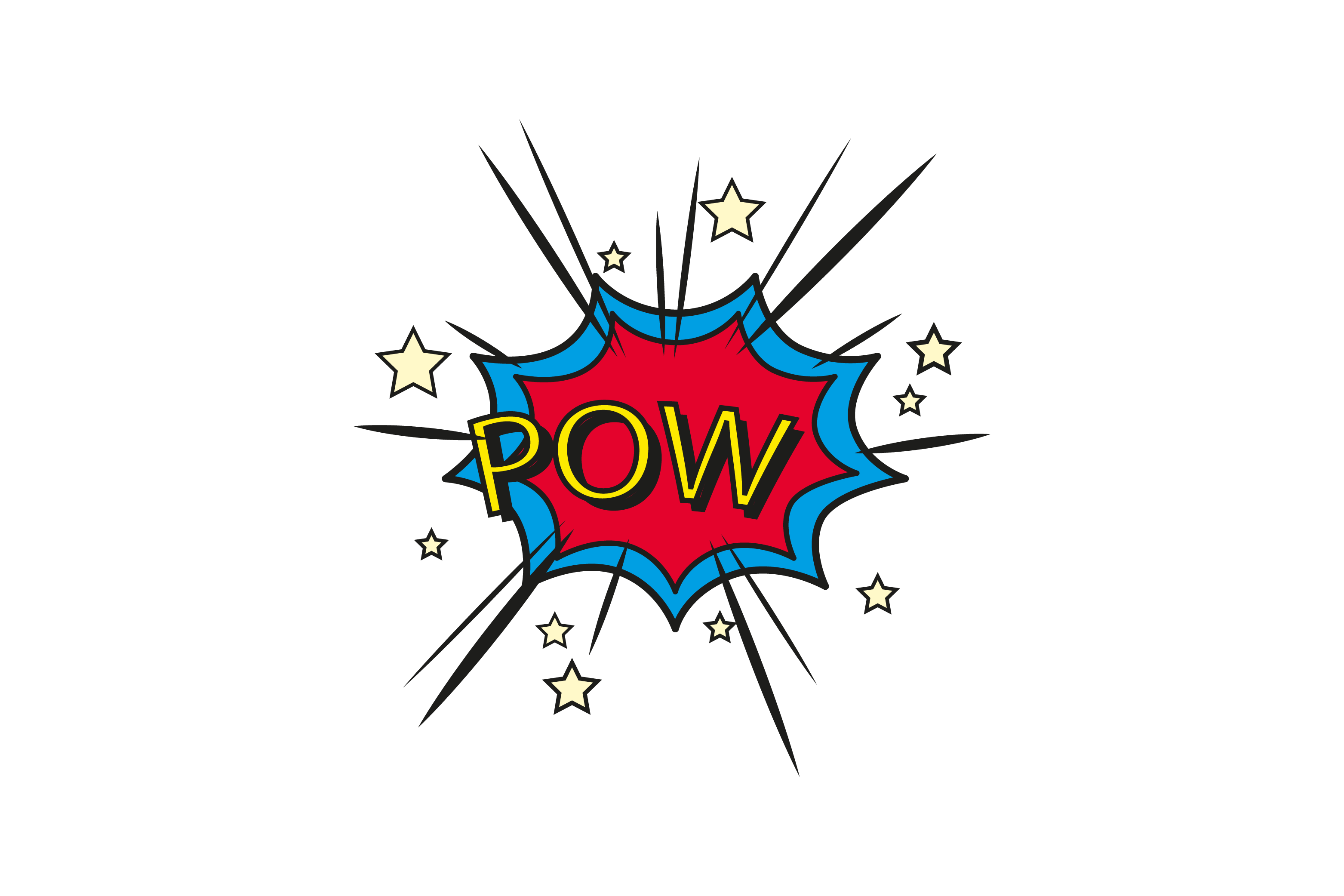 Mũ bảo hiểm
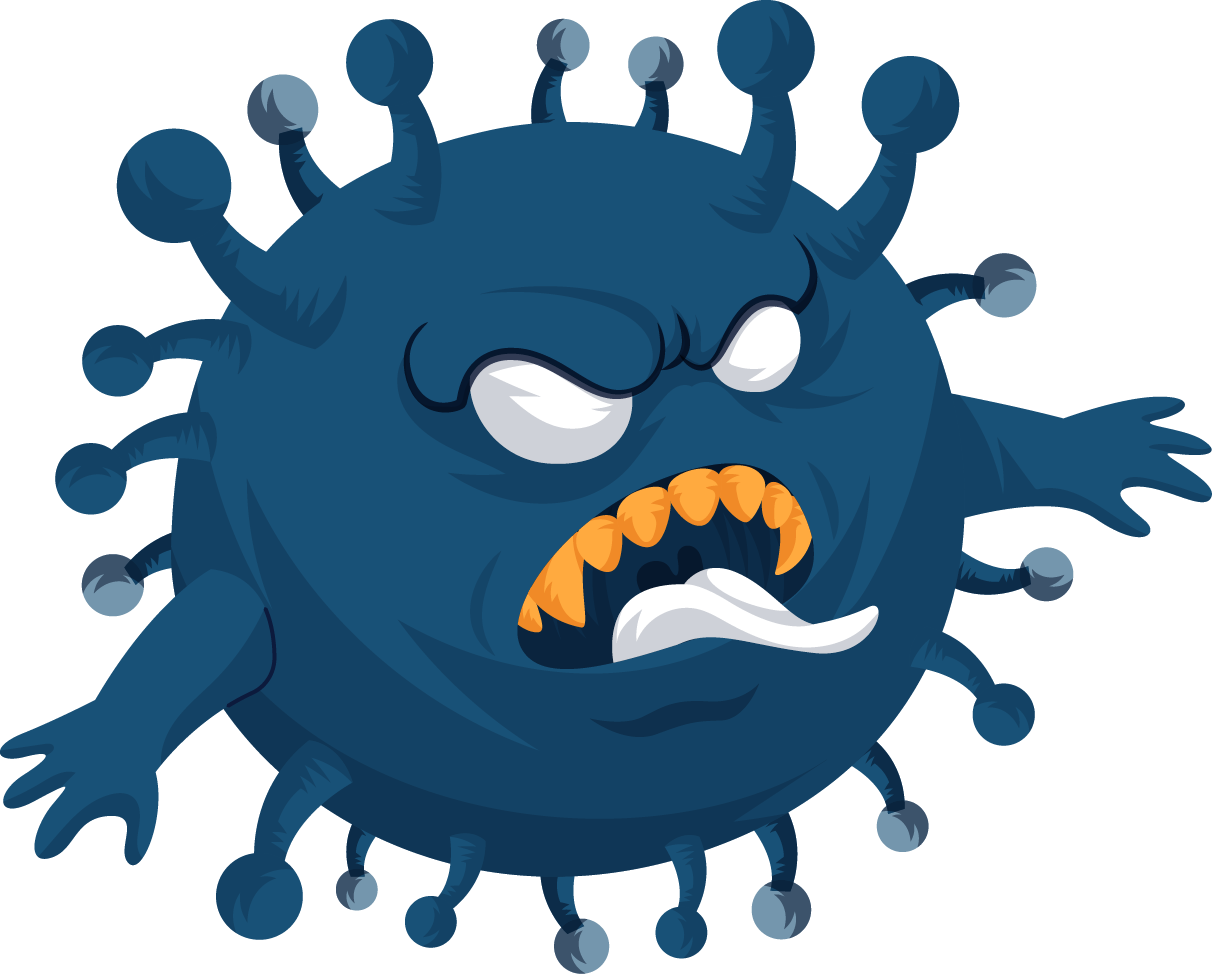 3000
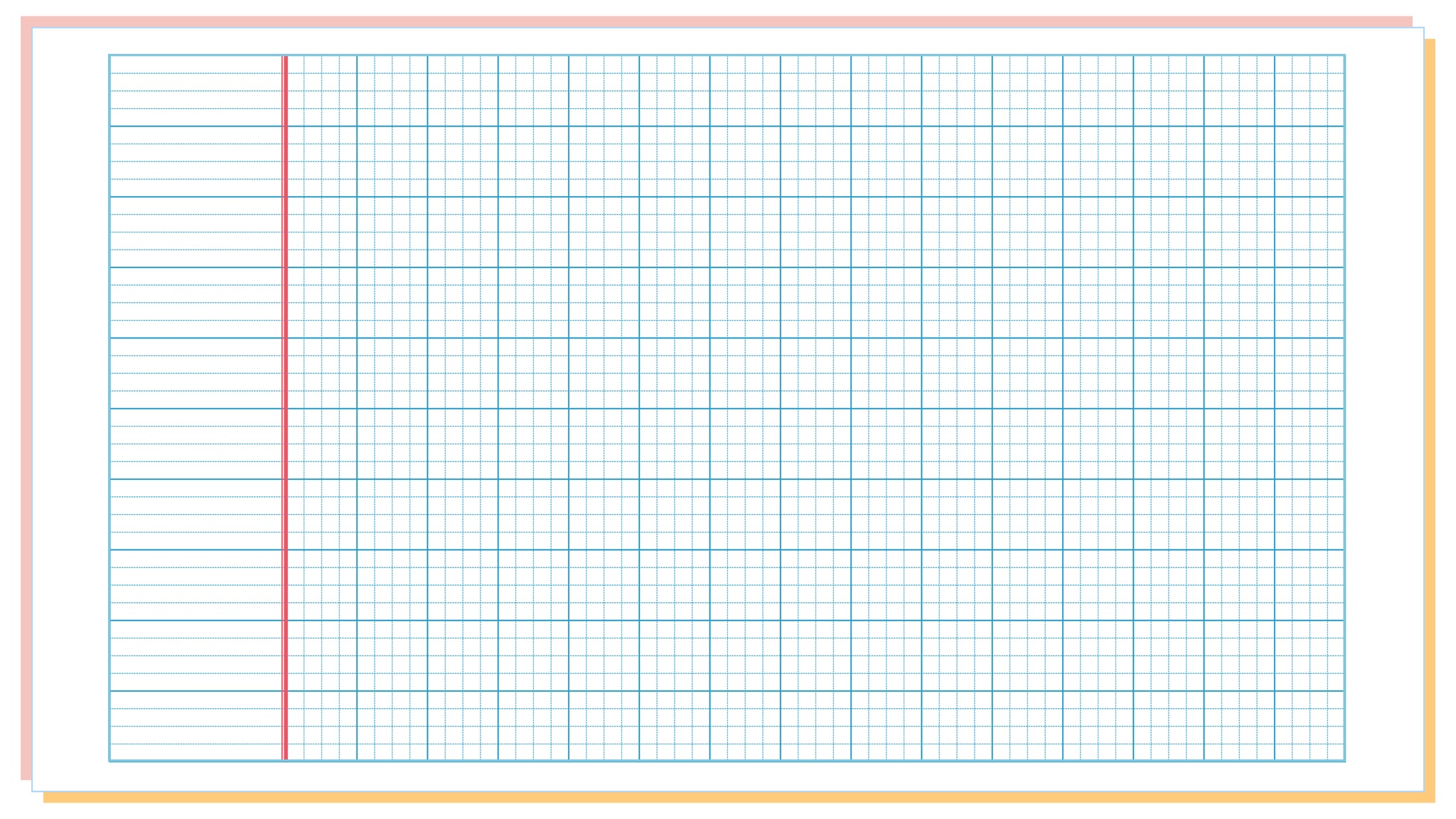 Thứ sáu ngày 18 tháng 2 năm 2022
Hoạt động trải nghiệm
Bài 22: Những vật dụng bảo vệ em
Nêu công dụng của các vật dụng em vừa được thấy trong trò chơi?
Ví dụ: Khẩu trang giúp chống bụi, bẩn, ngăn ngừa hóa chất, khói xe…..
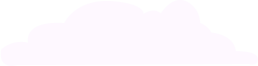 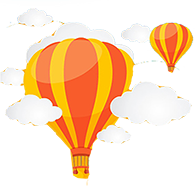 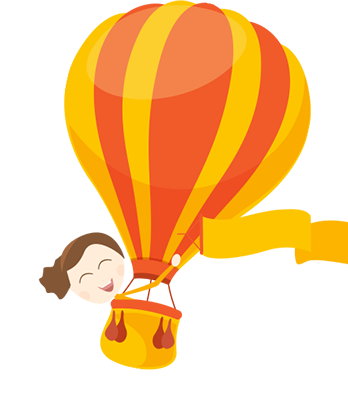 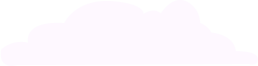 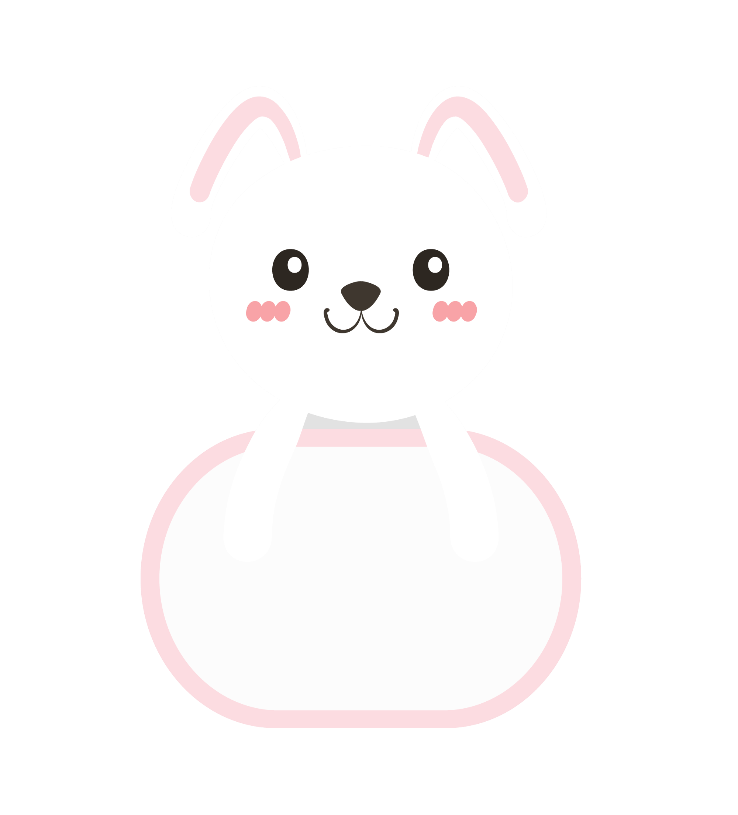 Khám phá
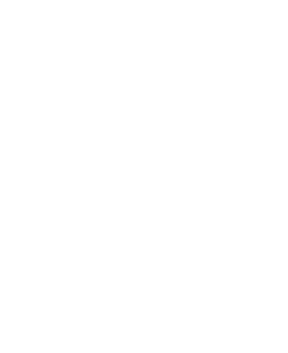 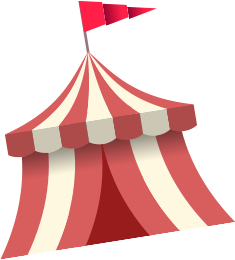 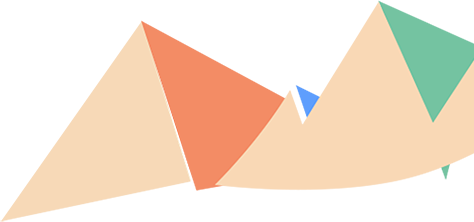 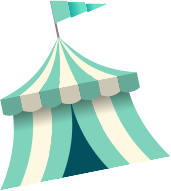 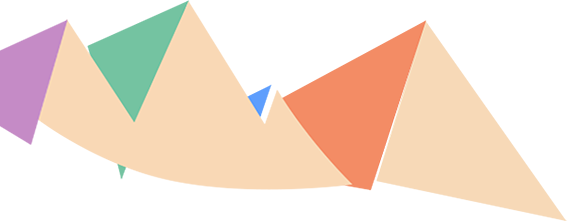 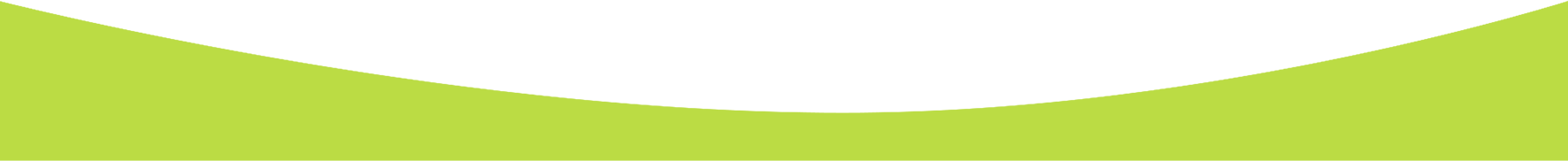 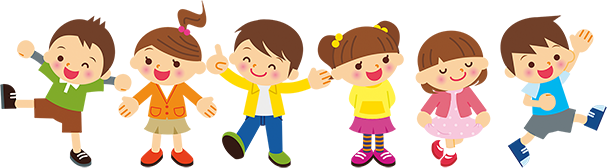 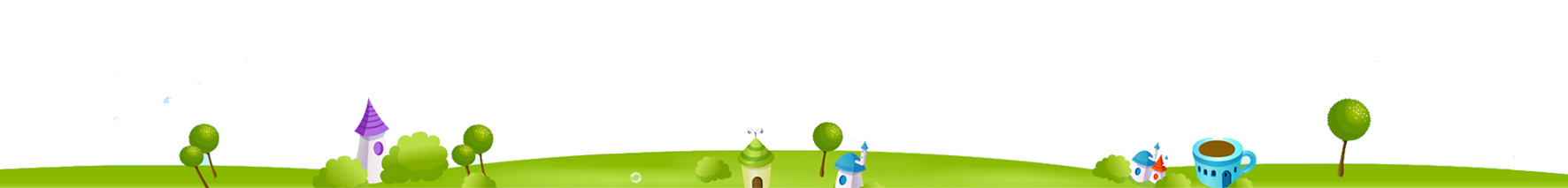 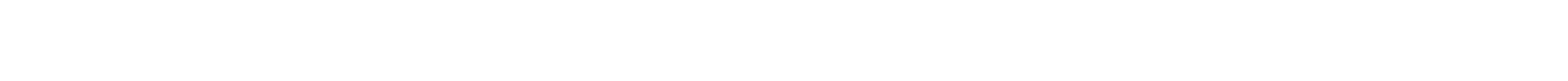 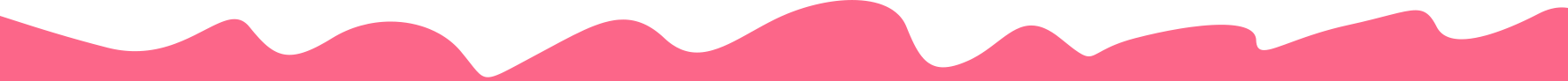 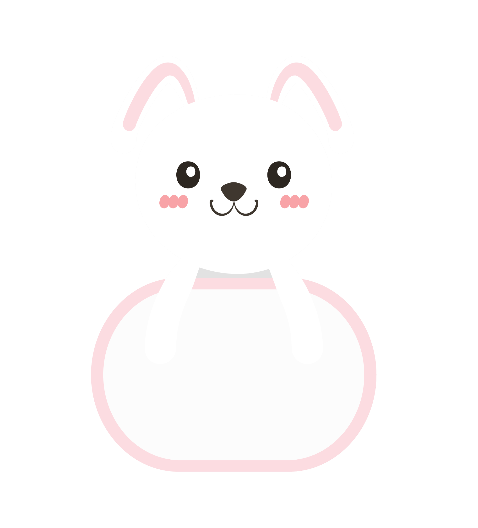 Thực hành sử dụng các vật dụng để bảo vệ mình.
Rửa tay bằng xà phòng
Đội mũ bảo hiểm khi đi xe máy
Nhỏ mũi bằng nước muối
Đeo khẩu trang đúng cách
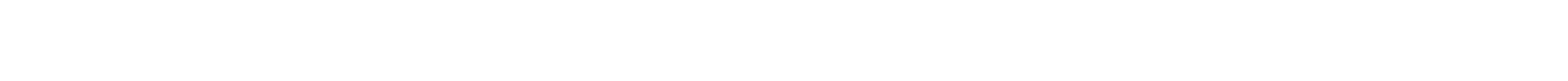 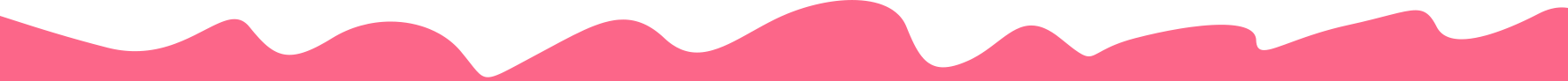 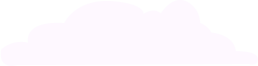 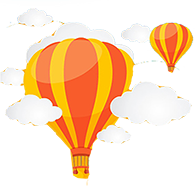 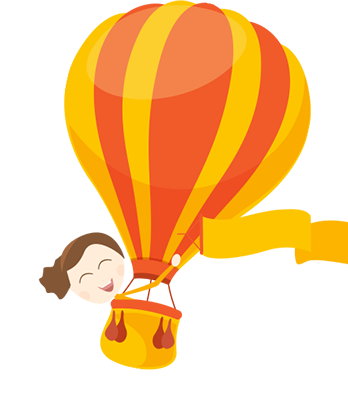 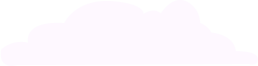 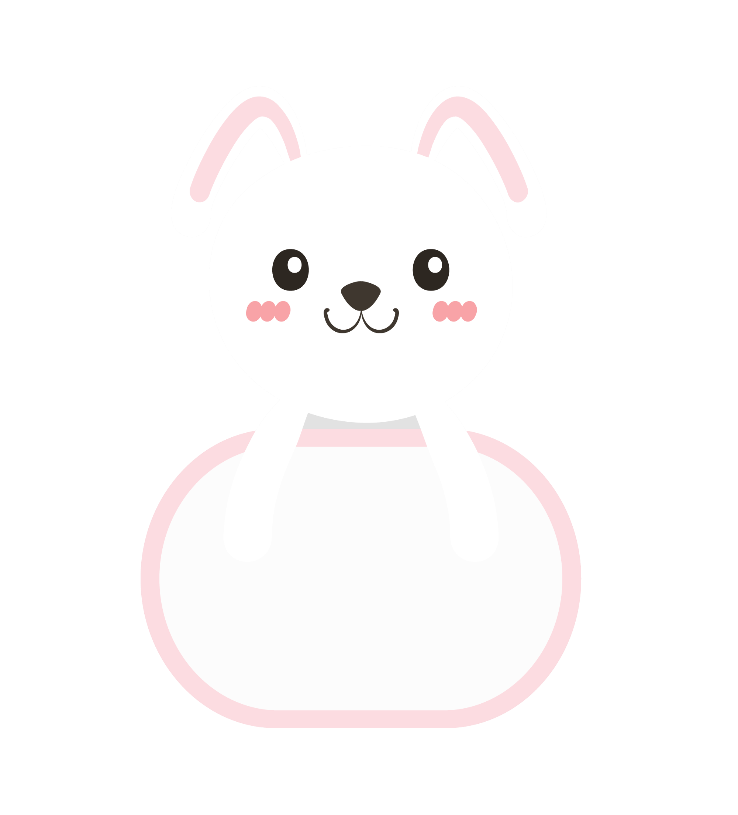 Mở rộng
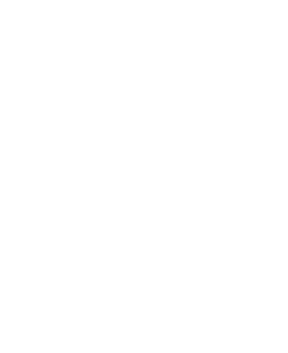 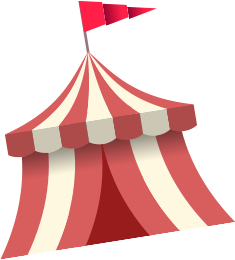 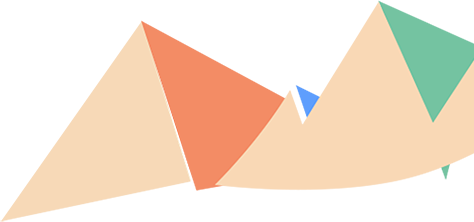 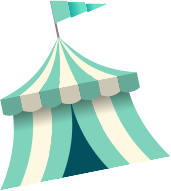 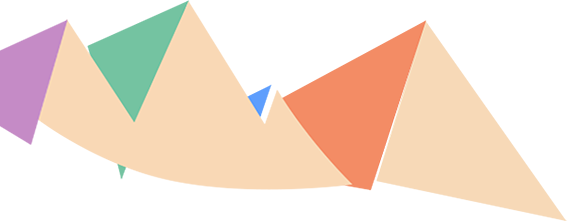 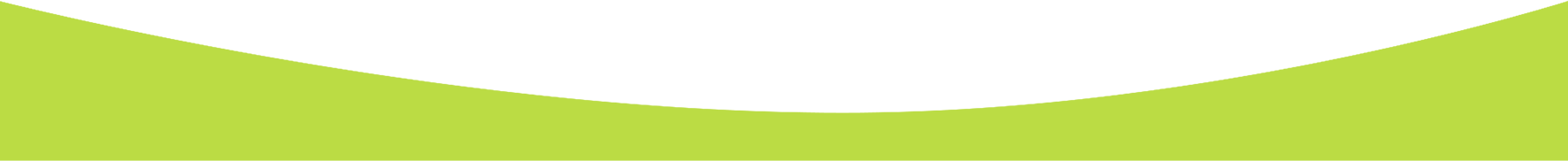 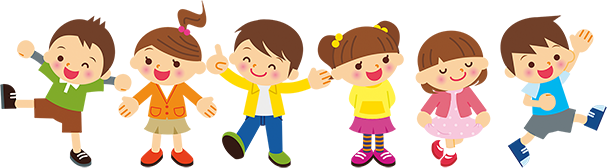 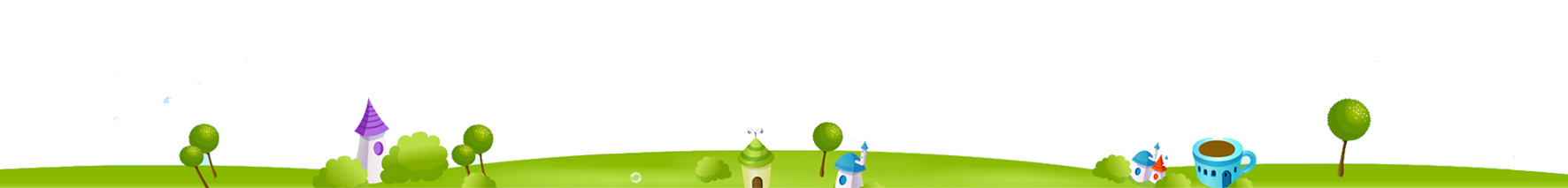 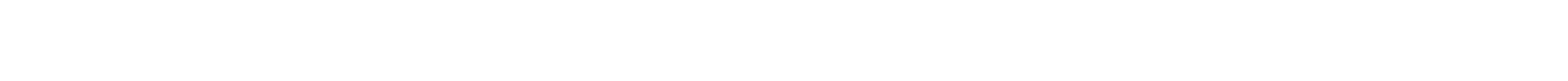 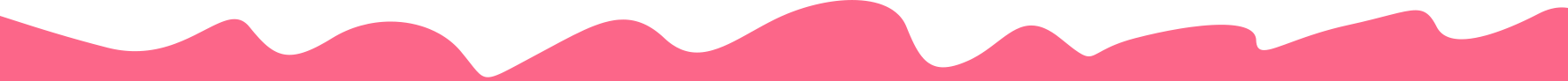 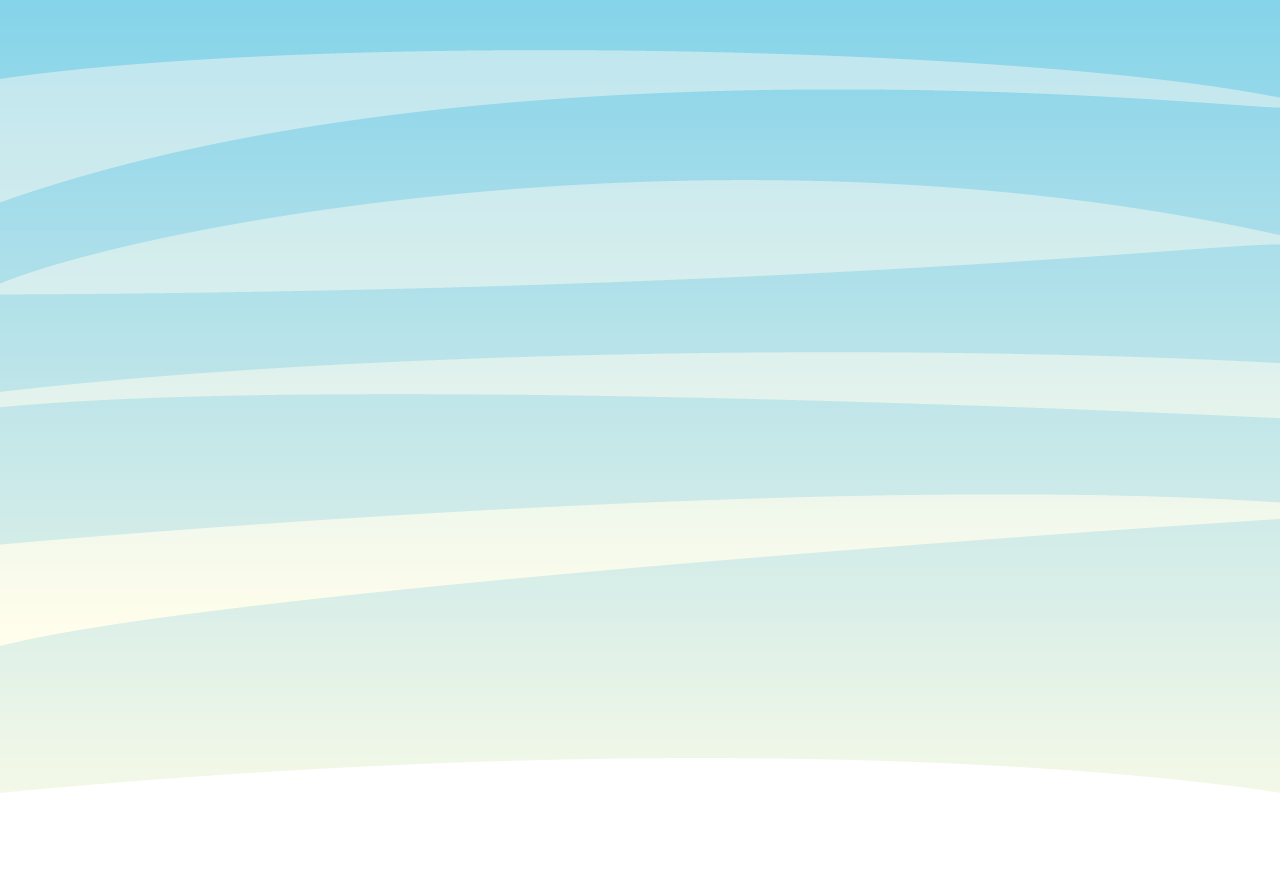 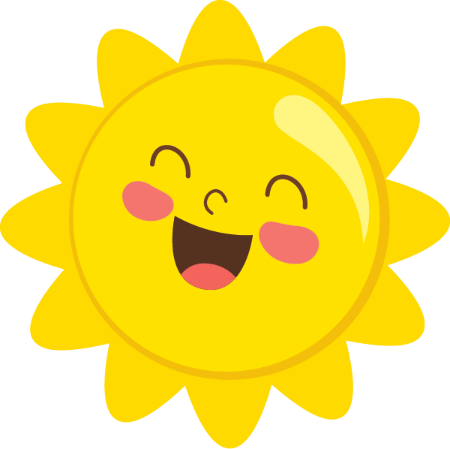 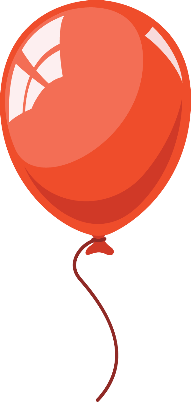 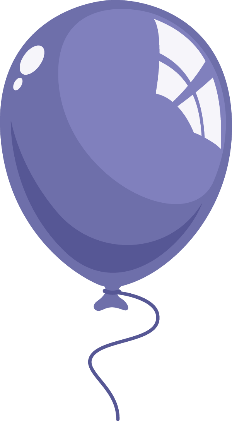 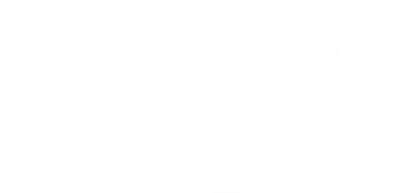 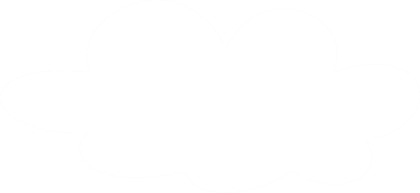 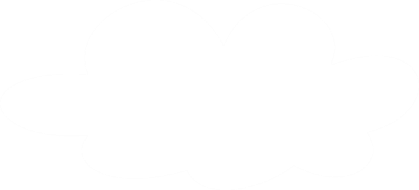 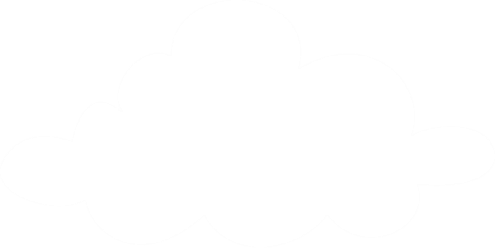 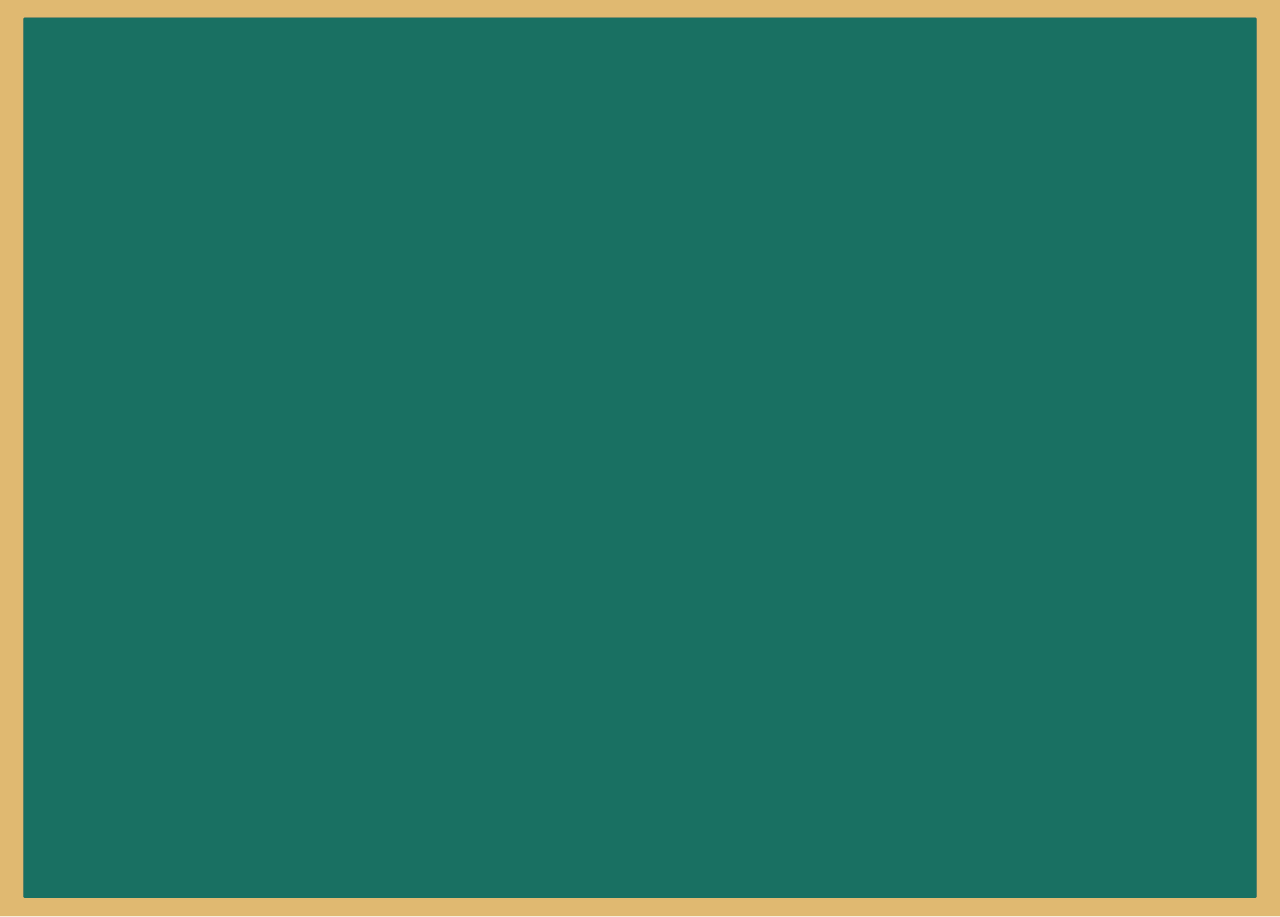 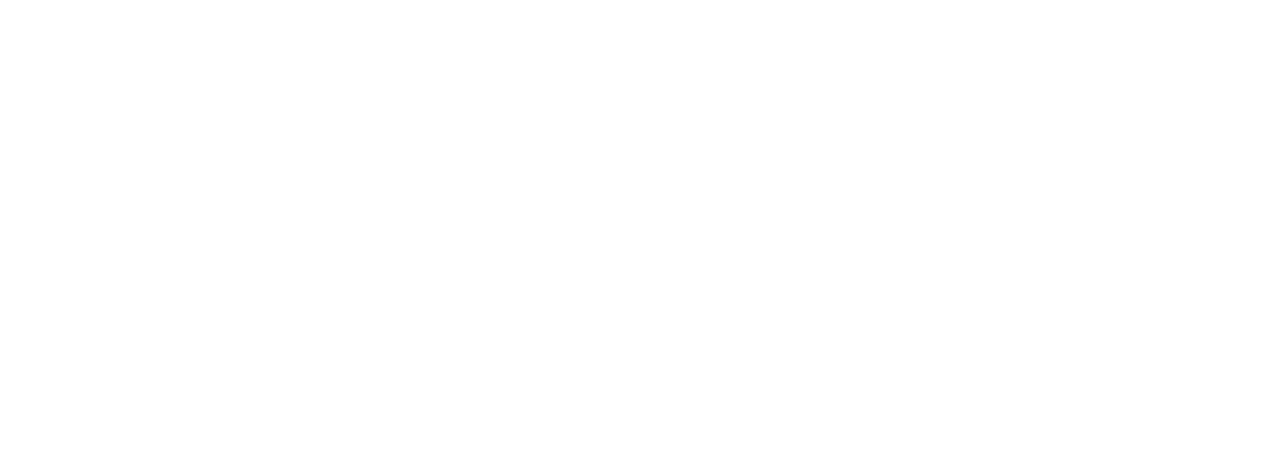 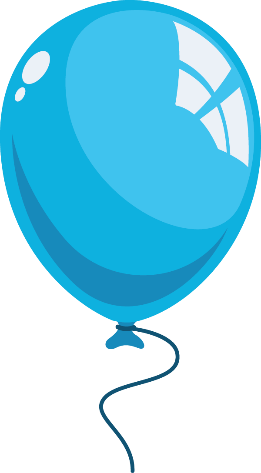 Hãy nói lời cảm ơn các “hiệp sĩ” bảo vệ em hằng ngày.
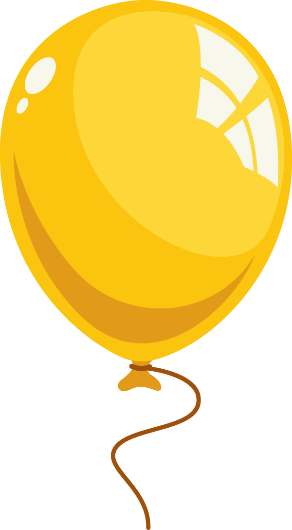 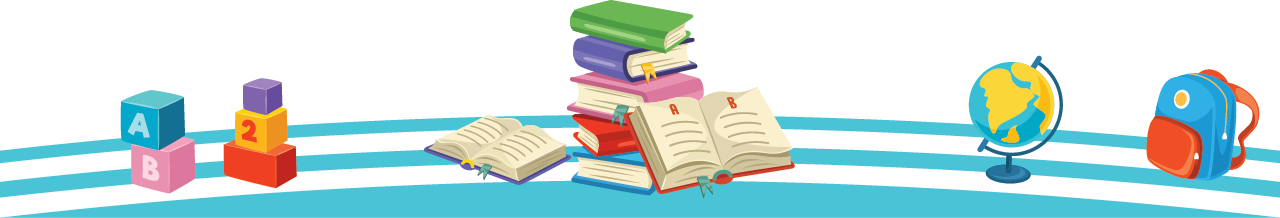 Tớ cảm ơn khẩu trang vì bạn đã chắn  bụi cho tớ…
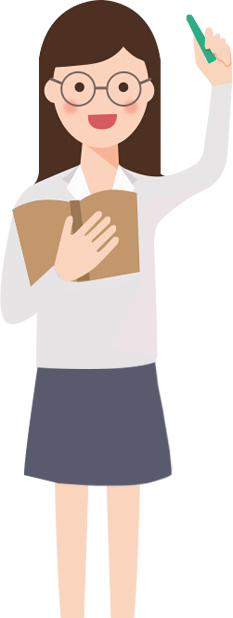 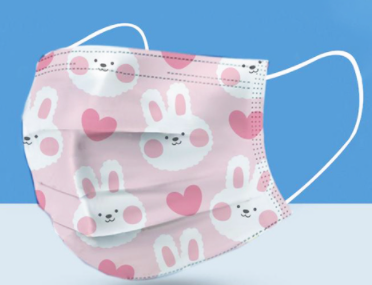 Hoạt động về nhà
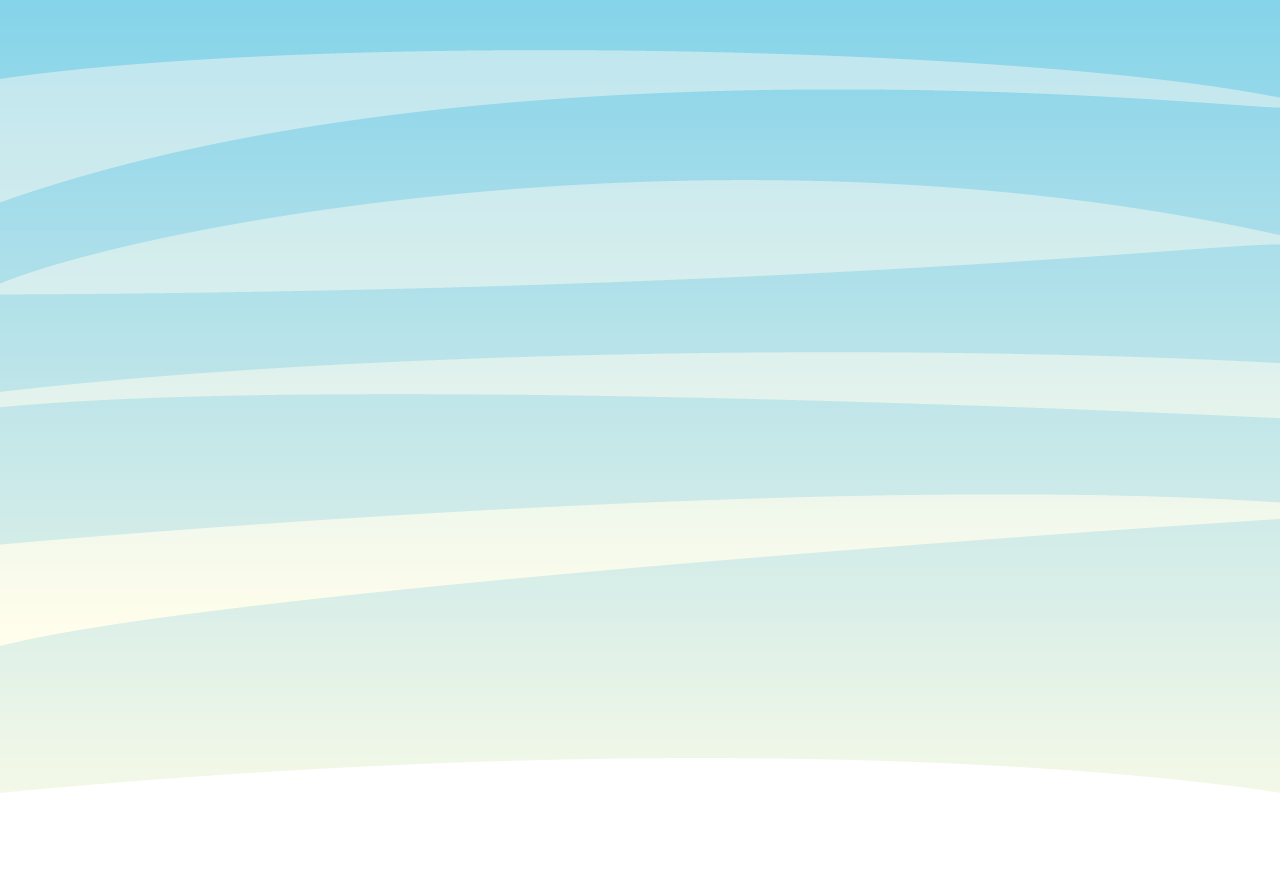 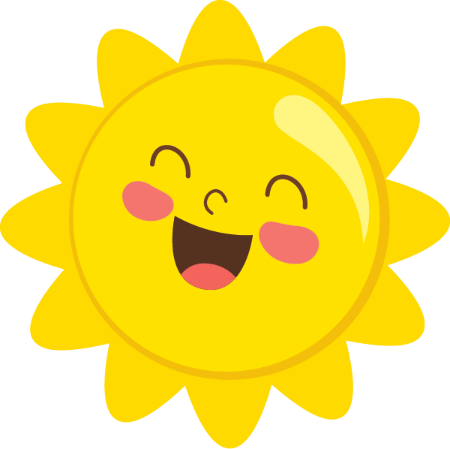 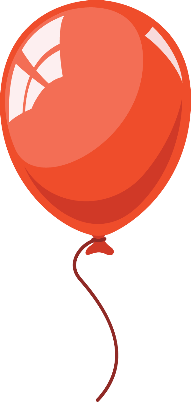 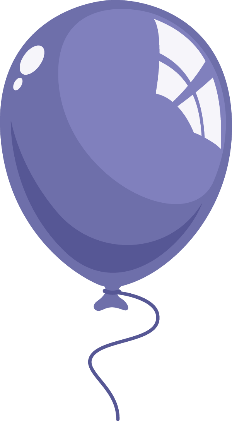 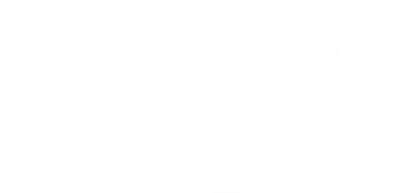 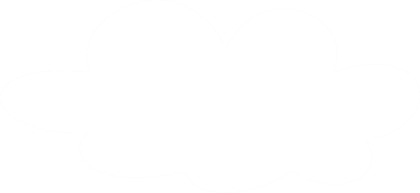 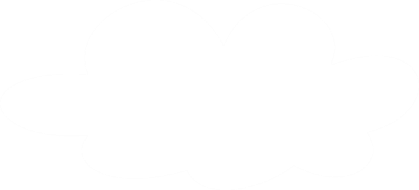 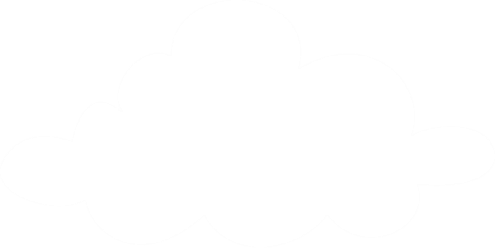 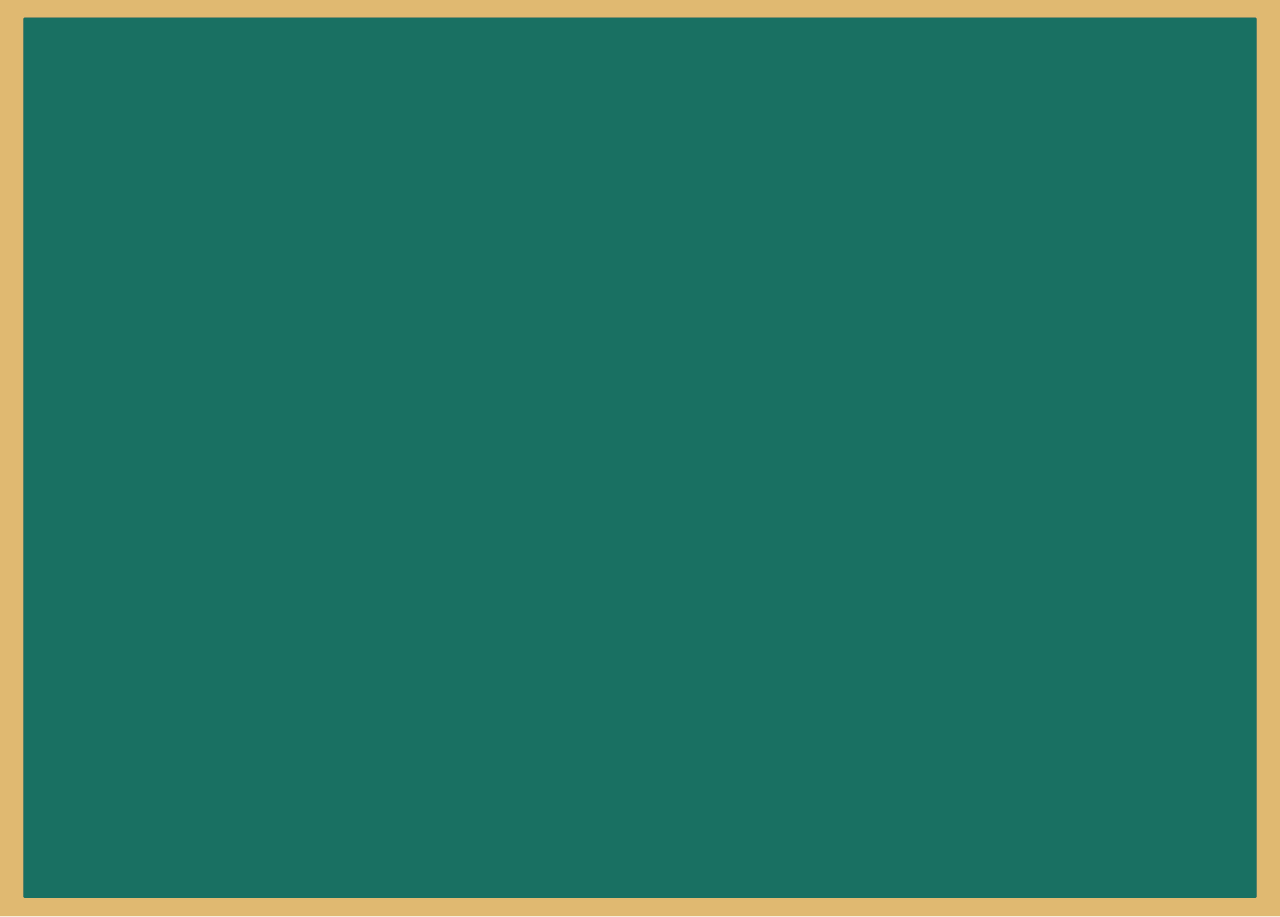 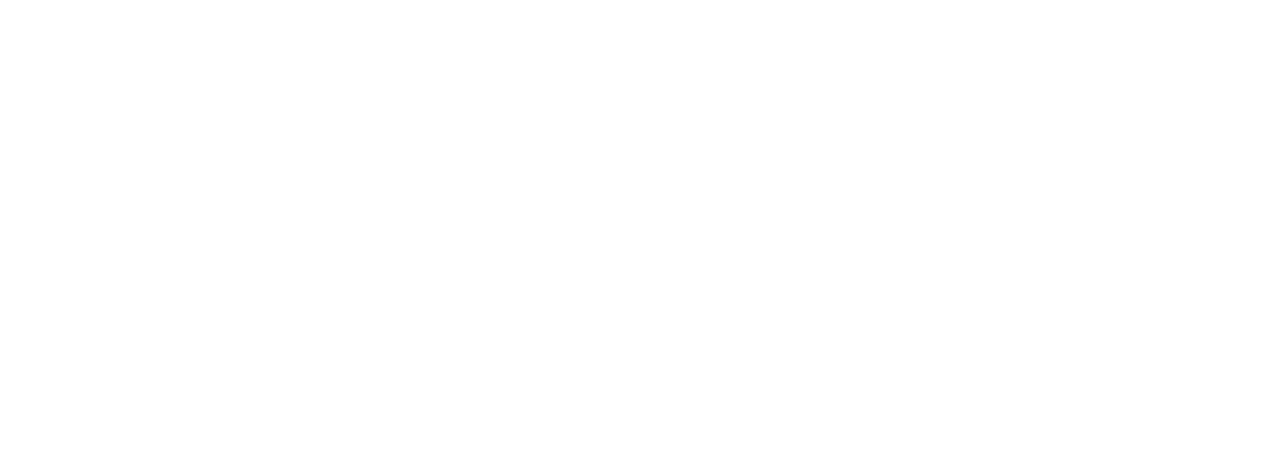 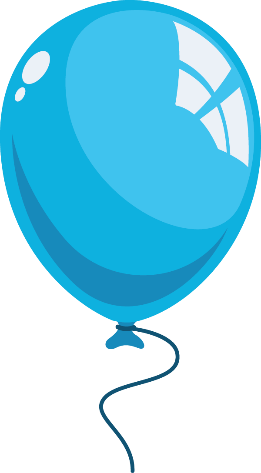 Để ý sử dụng các vật dụng bảo vệ mình và cùng bố mẹ quy định nơi cất các vật dụng đó.
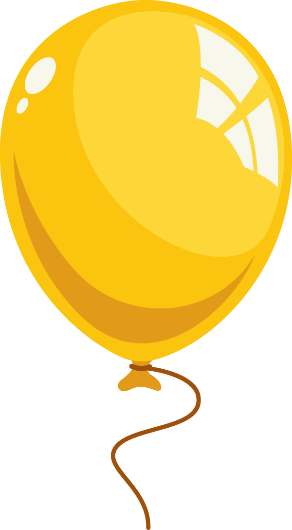 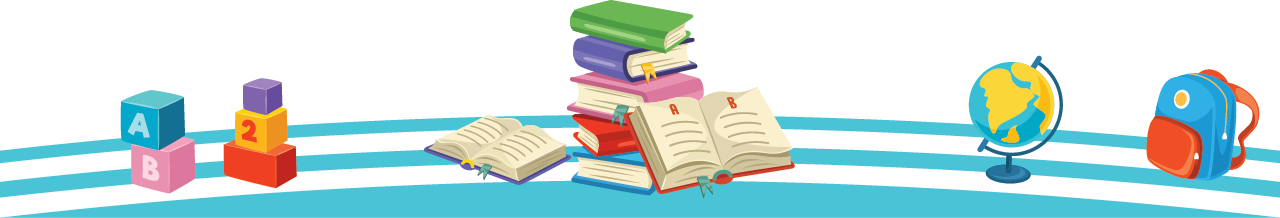 [Speaker Notes: Bài giảng thiết kế bởi: Hương Thảo - tranthao121004@gmail.com]
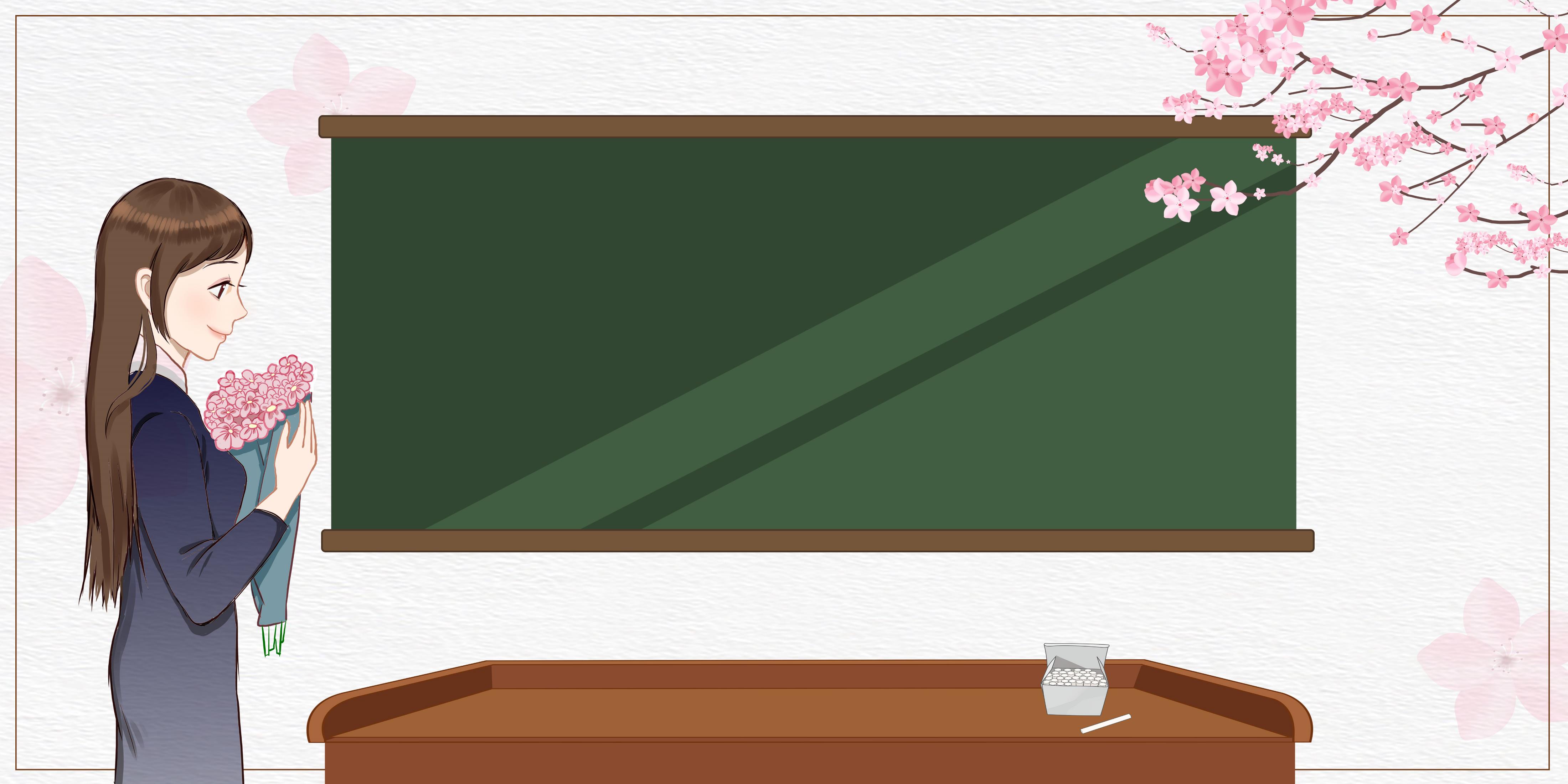 Hoạt động tiếp nối
Ôn tập lại bài học
Chia sẻ về việc sử dụng các vật dụng bảo vệ bản than của em cho người thân
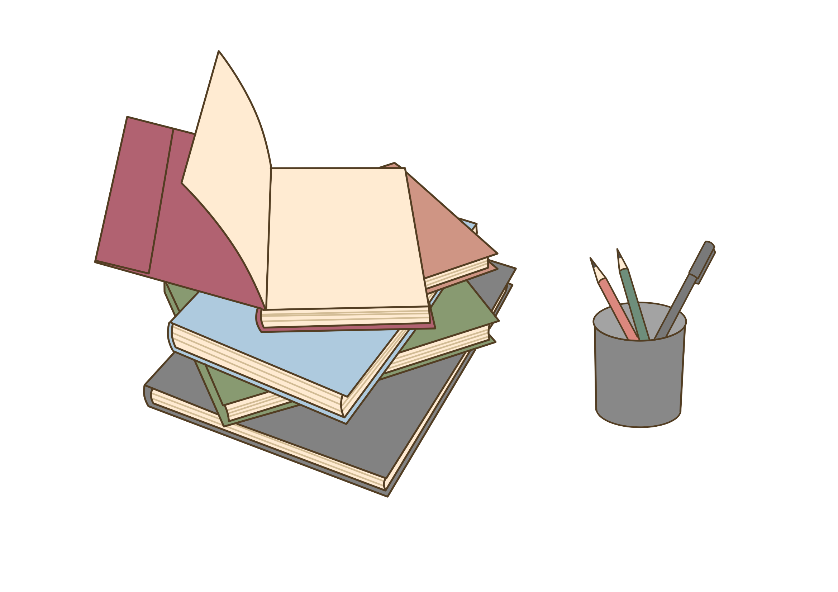